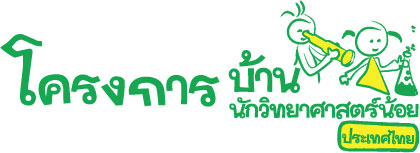 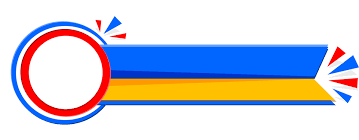 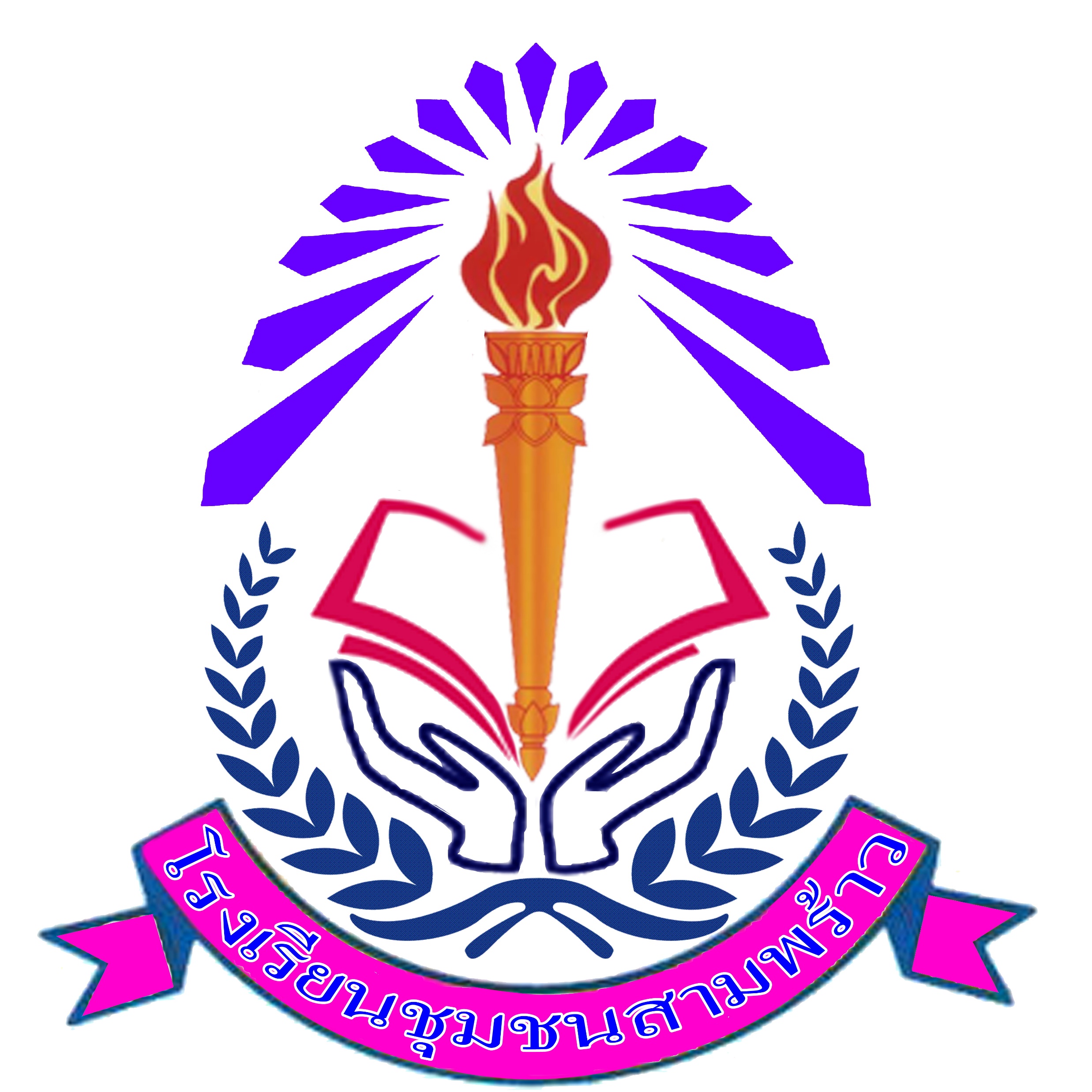 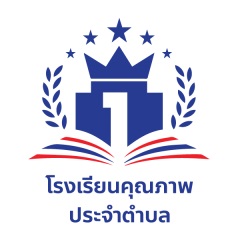 กิจกรรมการทดลอง
บ้านนักวิทยาศาสตร์น้อย
โรงเรียนชุมชนสามพร้าว สพป.อุดรธานี เขต 1
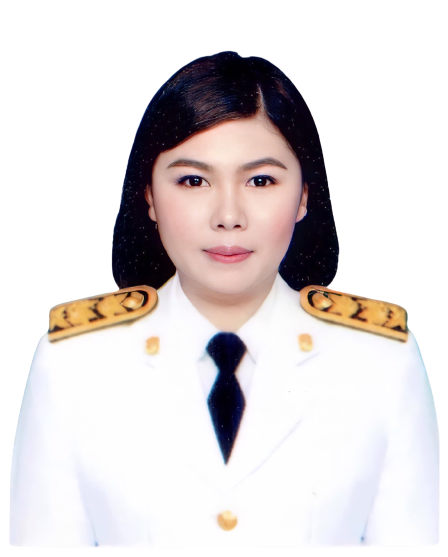 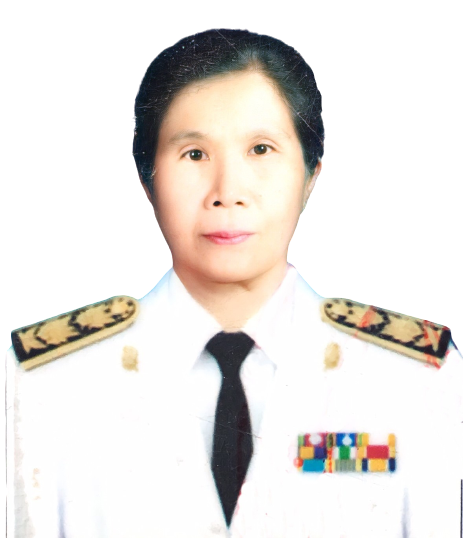 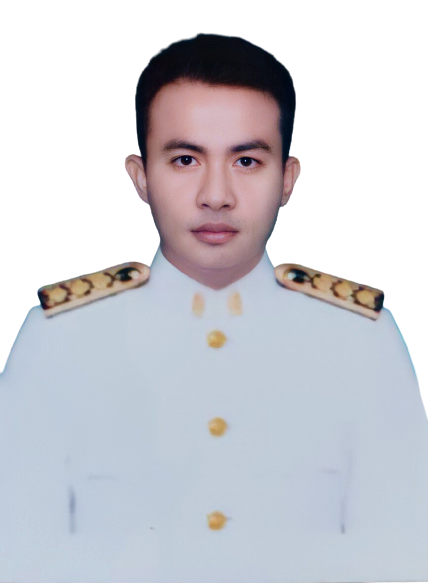 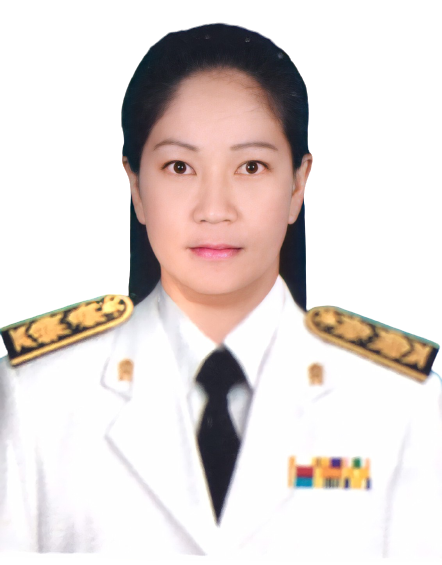 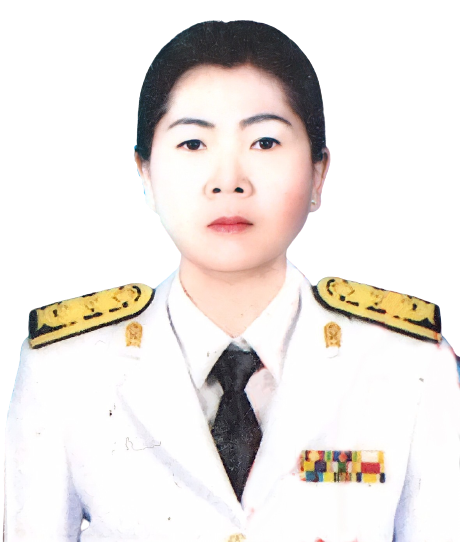 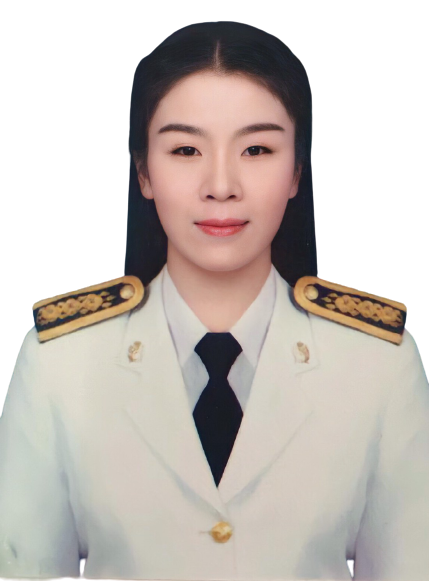 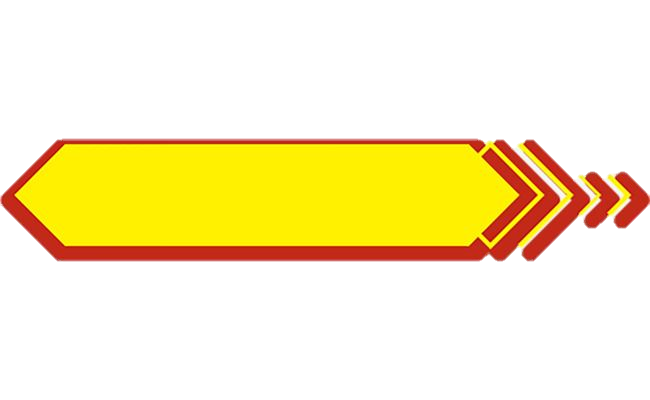 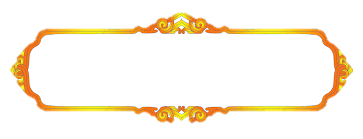 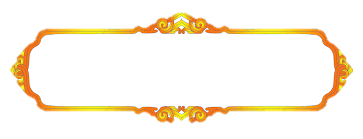 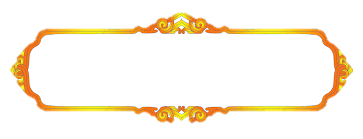 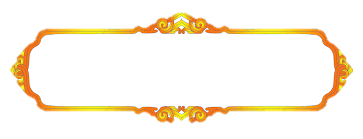 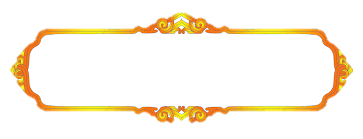 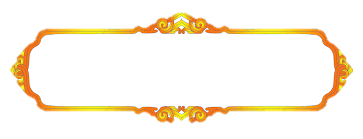 น.ส.อมรรัตน์  พันธ์นพ
ครูประจำชั้น อนุบาล 3/1
นายณัฐพล  บุตรหิน
ครูประจำชั้น อนุบาล 3/3
น.ส.สุวนันต์  ศรีรักษา
ครูประจำชั้น อนุบาล 2/1
นางสงัด  อินยาศรี
ครูประจำชั้น อนุบาล 2/3
นางสุพรรณี  ใยปางแก้ว
ครูประจำชั้น อนุบาล 3/2
น.ส.วิไลภรณ์  เบอร์ไชสงค์
ครูประจำชั้น อนุบาล 2/2
กิจกรรมที่  1 ปั๊มขวดและลิฟต์เทียน
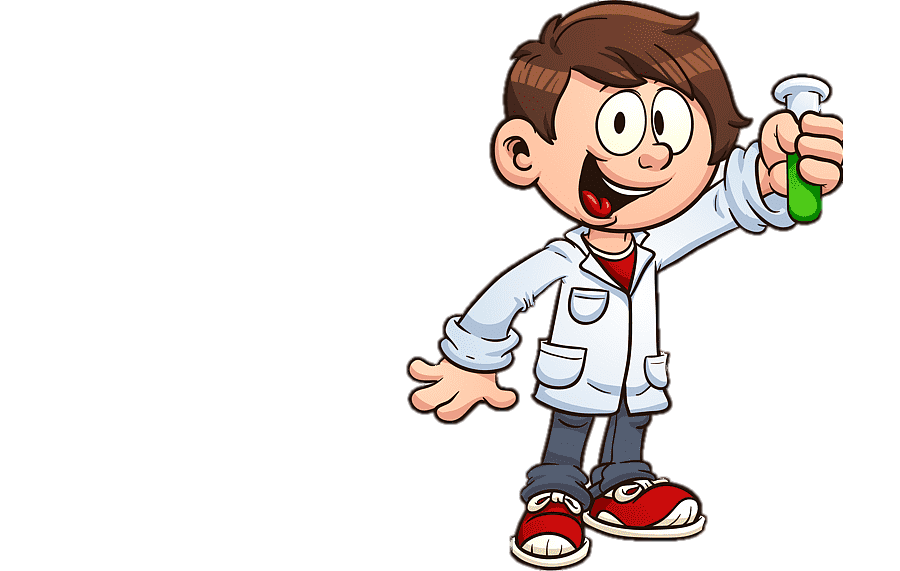 จุดประสงค์	
1. ศึกษาเรื่องอากาศ ณ อุณหภูมิต่างๆ  2. เด็กเกิดทักษะกระบวนการเรียนรู้ทางวิทยาศาสตร์
จุดประสงค์	1. ศึกษาเรื่องอากาศ ณ อุณหภูมิต่างๆ
		2. เด็กเกิดทักษะกระบวนการเรียนรู้ทางวิทยาศาสตร์
จุดประสงค์	1. ศึกษาเรื่องอากาศ ณ อุณหภูมิต่างๆ
		2. เด็กเกิดทักษะกระบวนการเรียนรู้ทางวิทยาศาสตร์
ผลที่เกิดกับเด็ก	
1. ผลที่เกิดตามวัตถุประสงค์
    1.1 เด็กมีความรู้ความเข้าใจ เรื่องอากาศ ณ อุณหภูมิต่างๆมากขึ้น
     1.2 เด็กเกิดทักษะกระบวนการเรียนรู้ทางวิทยาศาสตร์ 
2.พัฒนาการความสามารถพื้นฐานและพัฒนาการของเด็กปฐมวัย
    2.1 ด้านการเรียนรู้/ด้านภาษา/สติปัญญา
    - เด็กสามารถบอก/เล่าวิธีการหาคำตอบของตนเองได้ 
    - เด็กๆได้เรียนรู้เรื่องอากาศ ณ อุณหภูมิต่างๆ
    2.2 ด้านสังคม
    - เด็กรู้จักการปฏิบัติตามข้อตกลงได้
    - เด็กรู้จักการช่วยเหลือซึ่งกันและกัน
    2.3 ด้านอารมณ์ - จิตใจ
    - เด็กมีความสนใจและมีสมาธิในการทดลอง
    - เด็กมีความพึงพอใจในผลงานตนเอง และชื่นชมผลงานคนอื่น
    2.4 ด้านการเคลื่อนไหวร่างกาย
    - เด็กสามารถนำขวด/แก้ว คว่ำลงบนจานที่มีน้ำสี ได้
    - เด็กสามารถใช้มือในการวาดภาพระบายสีได้อย่างคล่องแคล่ว
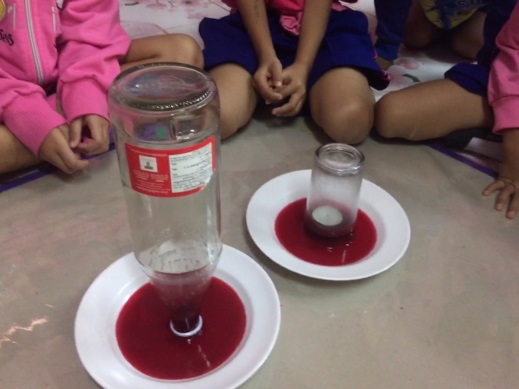 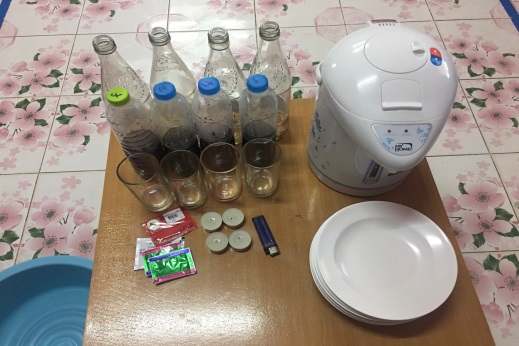 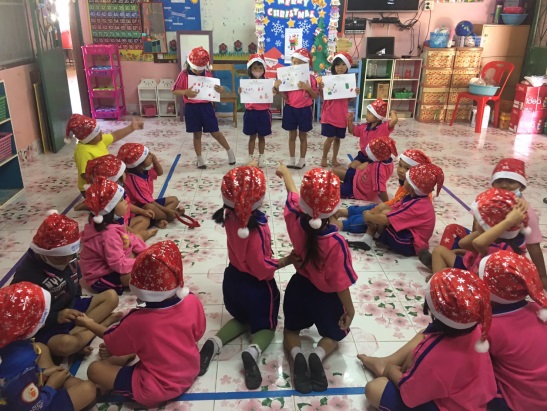 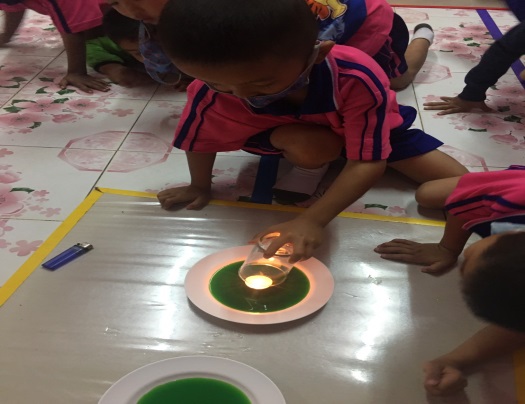 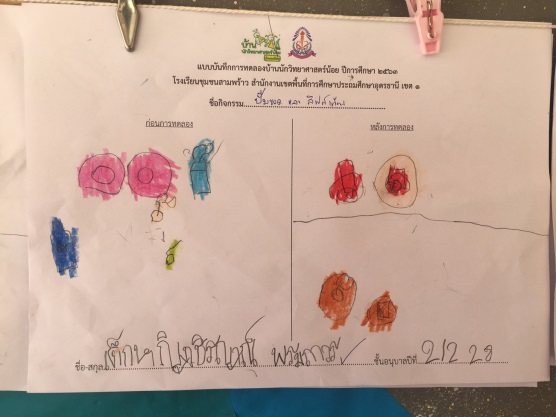 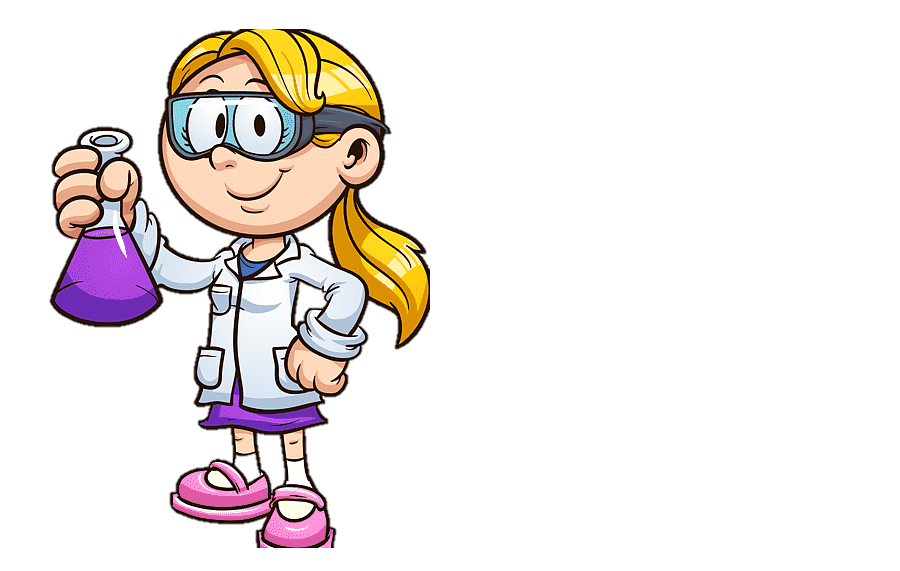 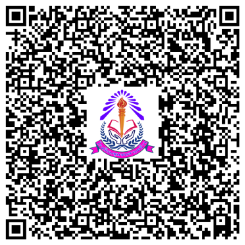 โรงเรียนชุมชนสามพร้าว 
๔๔๖ หมู่ที่ ๒ ตำบลสามพร้าว อำเภอเมือง จังหวัดอุดรธานี ๔๑๐๐๐
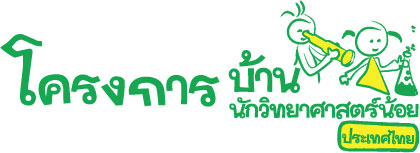 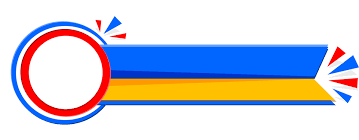 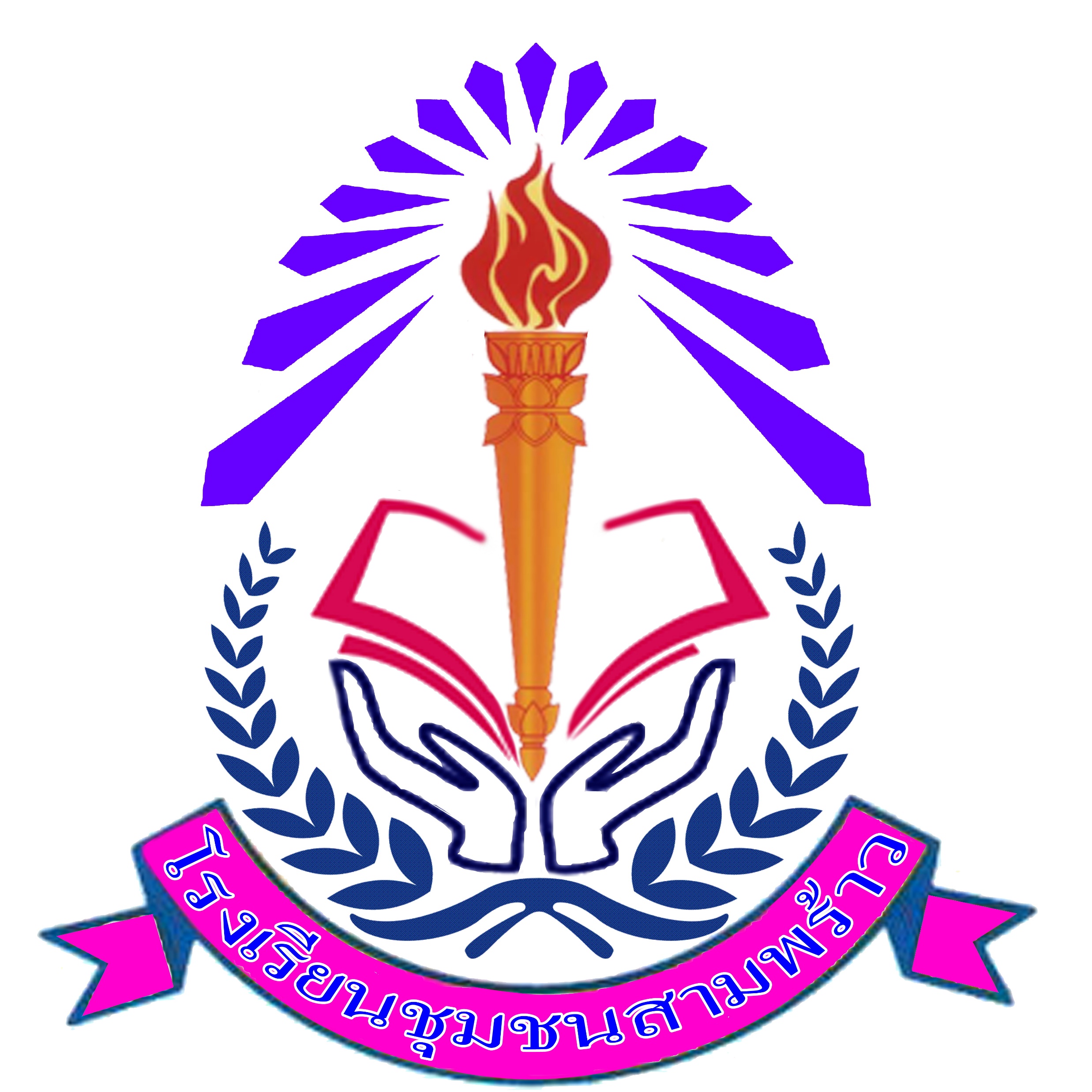 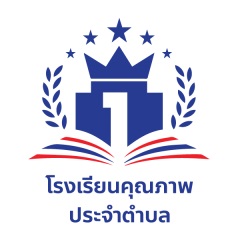 กิจกรรมการทดลอง
บ้านนักวิทยาศาสตร์น้อย
โรงเรียนชุมชนสามพร้าว สพป.อุดรธานี เขต 1
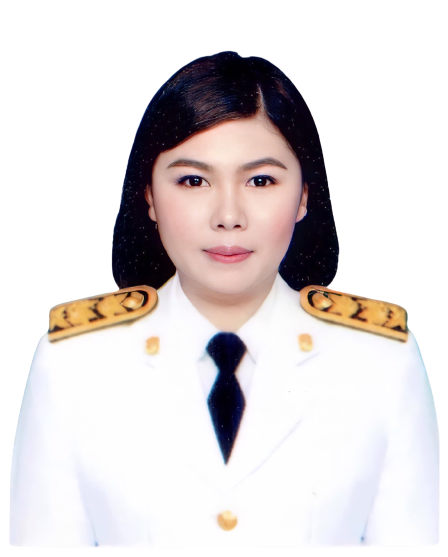 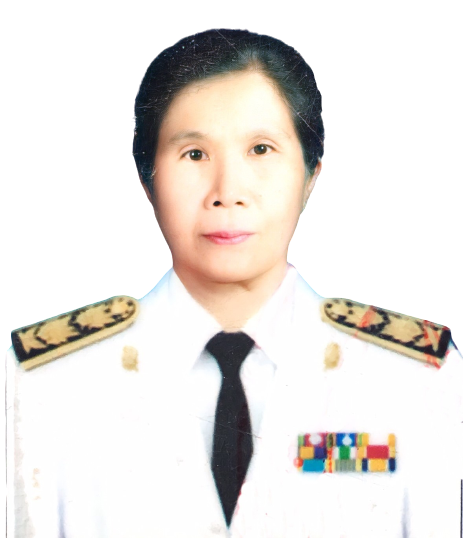 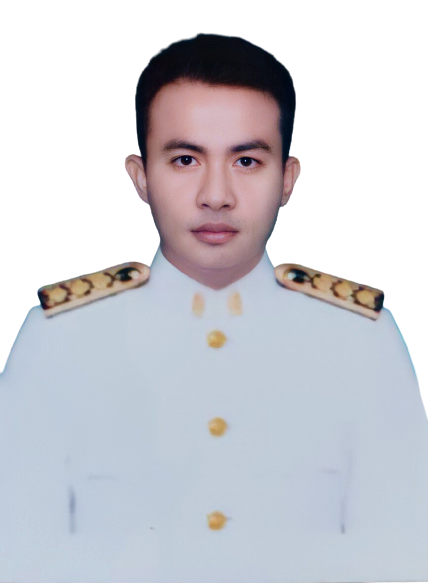 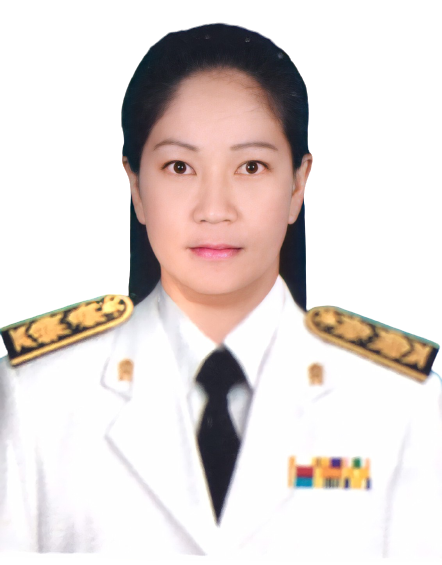 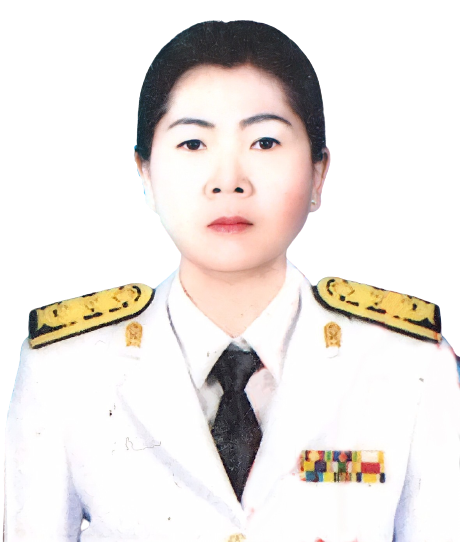 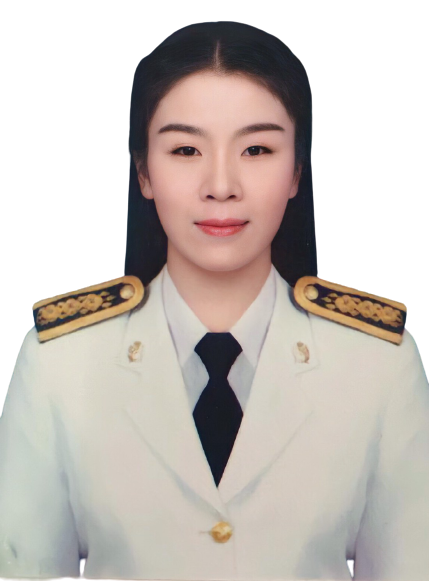 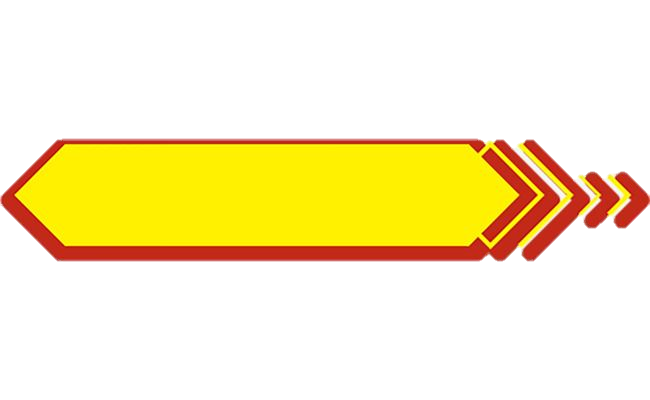 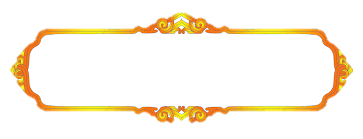 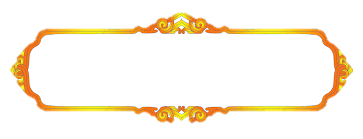 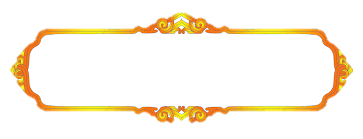 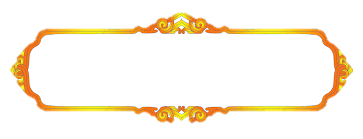 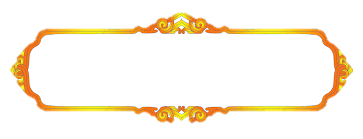 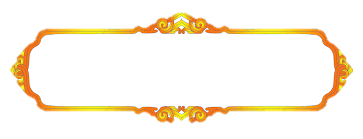 น.ส.อมรรัตน์  พันธ์นพ
ครูประจำชั้น อนุบาล 3/1
นายณัฐพล  บุตรหิน
ครูประจำชั้น อนุบาล 3/3
น.ส.สุวนันต์  ศรีรักษา
ครูประจำชั้น อนุบาล 2/1
นางสงัด  อินยาศรี
ครูประจำชั้น อนุบาล 2/3
นางสุพรรณี  ใยปางแก้ว
ครูประจำชั้น อนุบาล 3/2
น.ส.วิไลภรณ์  เบอร์ไชสงค์
ครูประจำชั้น อนุบาล 2/2
กิจกรรมที่  2  กักน้ำไว้ได้
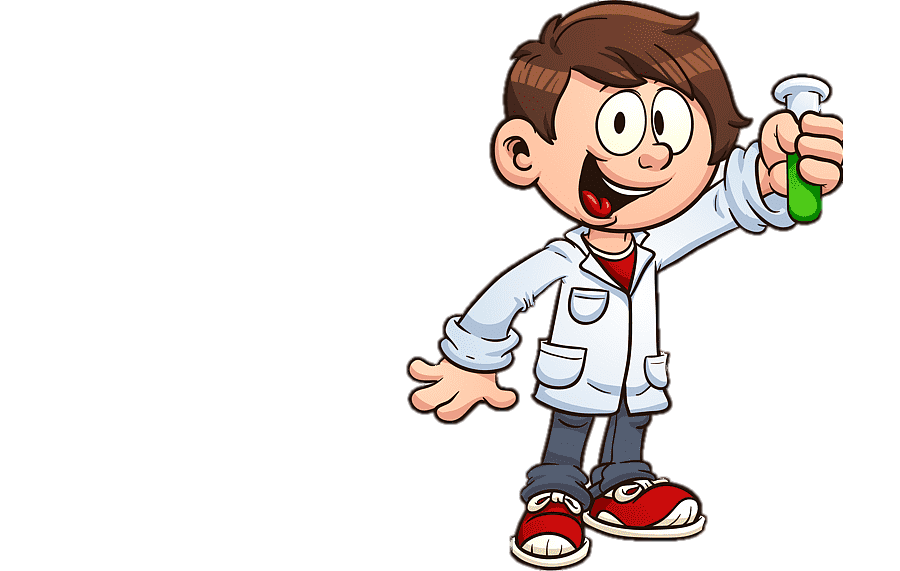 จุดประสงค์	
1.   ศึกษาเรื่องแรงดันอากาศด้วยวิธีการต่างๆ    2. เด็กเกิดทักษะกระบวนการเรียนรู้ทางวิทยาศาสตร์
จุดประสงค์	1. ศึกษาเรื่องอากาศ ณ อุณหภูมิต่างๆ
		2. เด็กเกิดทักษะกระบวนการเรียนรู้ทางวิทยาศาสตร์
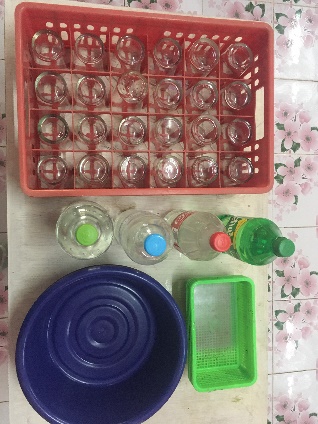 จุดประสงค์	1. ศึกษาเรื่องอากาศ ณ อุณหภูมิต่างๆ
		2. เด็กเกิดทักษะกระบวนการเรียนรู้ทางวิทยาศาสตร์
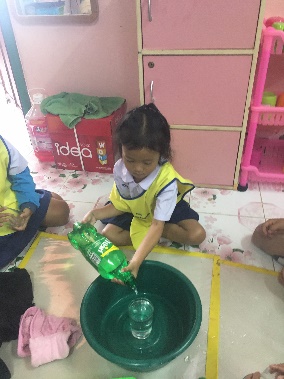 ผลที่เกิดกับเด็ก	
1. ผลที่เกิดตามวัตถุประสงค์
    1.1 เด็กมีความรู้ความเข้าใจ เรื่องแรงดันอากาศด้วยวิธีการต่างๆมากขึ้น
    1.2 เด็กเกิดทักษะกระบวนการเรียนรู้ทางวิทยาศาสตร์ 
2.พัฒนาการความสามารถพื้นฐานและพัฒนาการของเด็กปฐมวัย
    2.1 ด้ายการเรียนรู้/ด้านภาษา/สติปัญญา
    - เด็กสามารถบอก/เล่า วิธีการหาคำตอบของตนเองได้              - เด็กๆได้เรียนรู้เรื่องแรงตึงผิว
    2.2 ด้านสังคม
    - เด็กรู้จักการปฏิบัติตามข้อตกลงได้
    - เด็กรู้จักการช่วยเหลือซึ่งกันและกัน
    2.3 ด้านอารมณ์ - จิตใจ
- เด็กมีความสนใจและมีสมาธิในการทดลอง
- เด็กยอมรับในความสามารถของเพื่อน
2.4 ด้านการเคลื่อนไหวร่างกาย
    - เด็กสามารถใช้มือหยิบจับุปกรณ์ได้อย่างคล่องแคล่ว
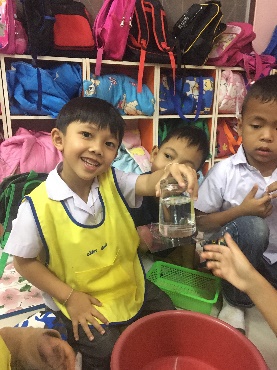 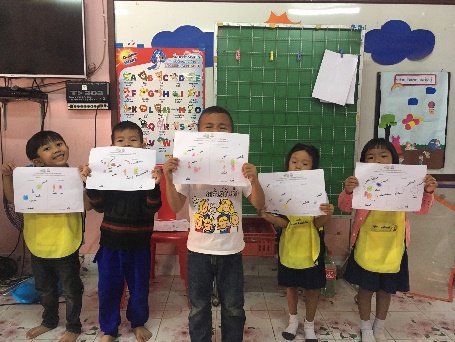 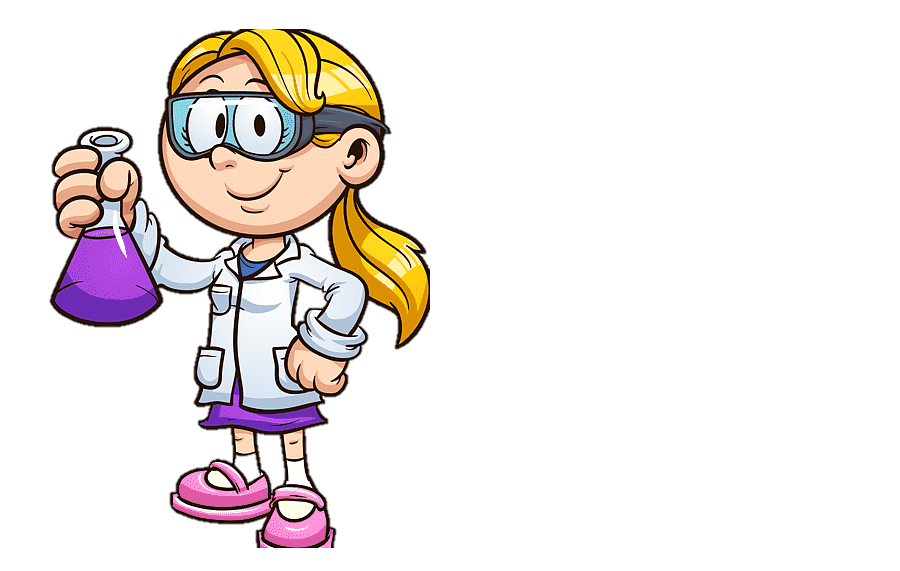 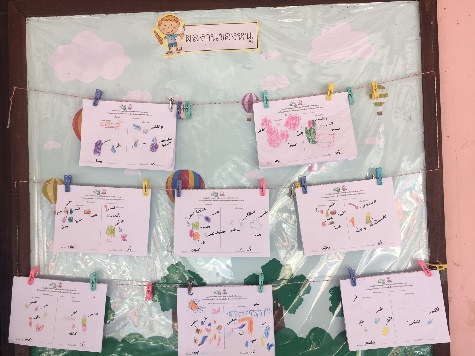 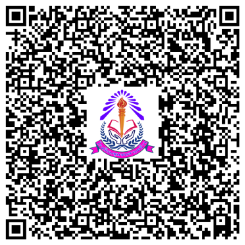 โรงเรียนชุมชนสามพร้าว 
๔๔๖ หมู่ที่ ๒ ตำบลสามพร้าว อำเภอเมือง จังหวัดอุดรธานี ๔๑๐๐๐
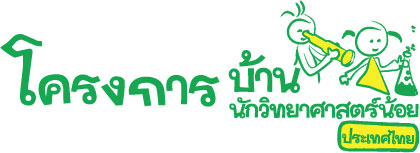 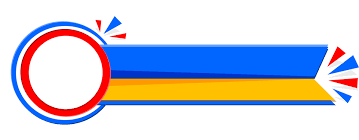 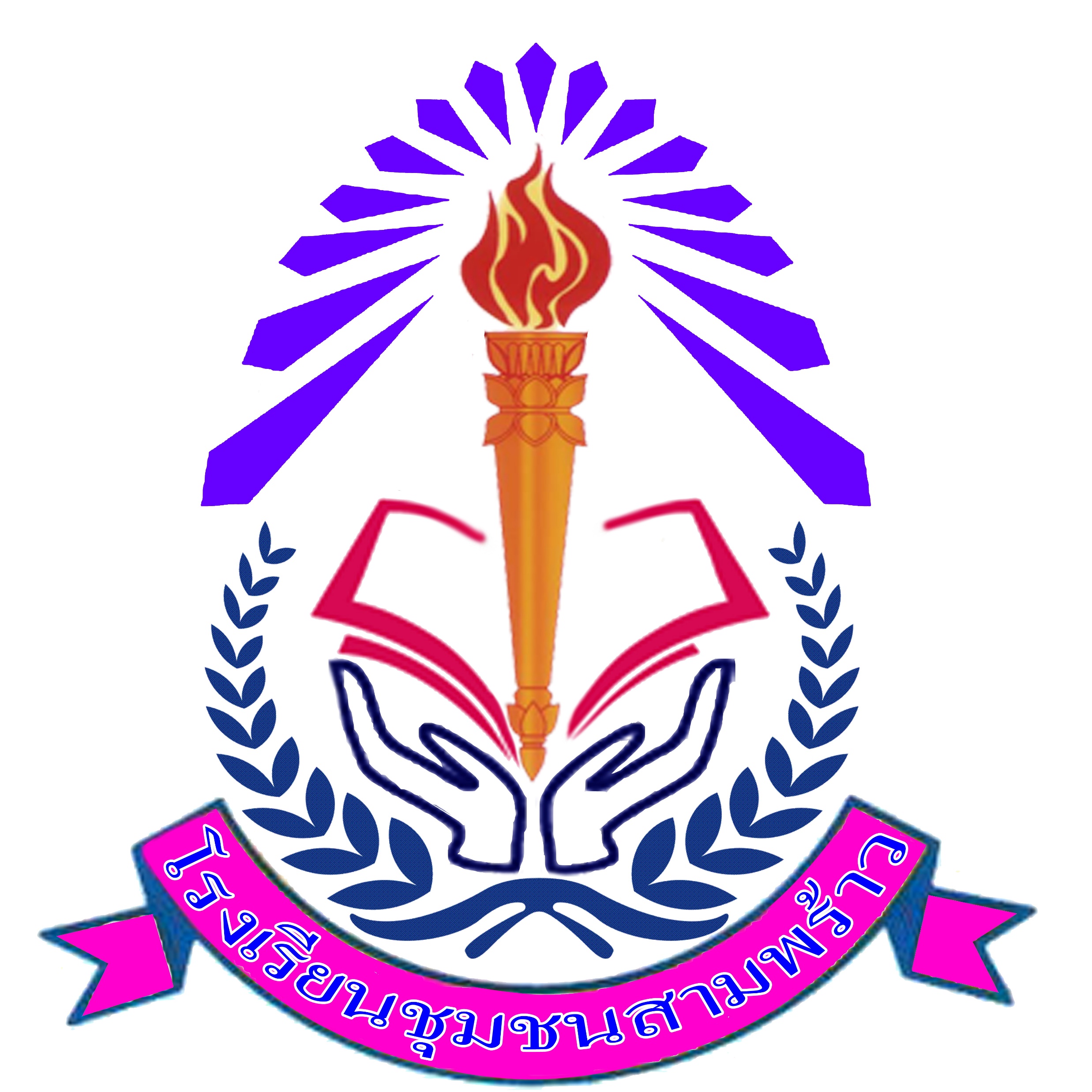 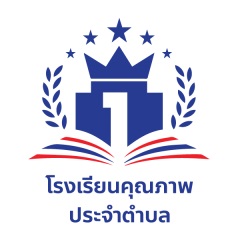 กิจกรรมการทดลอง
บ้านนักวิทยาศาสตร์น้อย
โรงเรียนชุมชนสามพร้าว สพป.อุดรธานี เขต 1
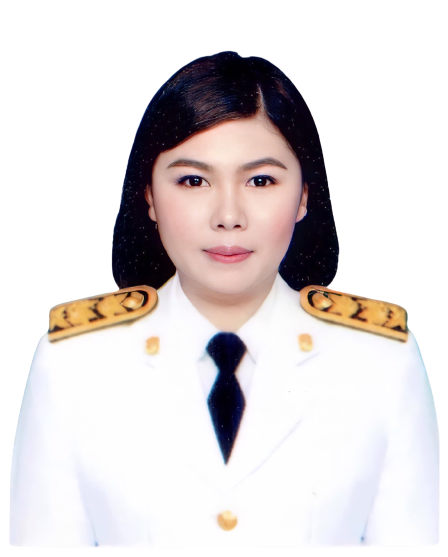 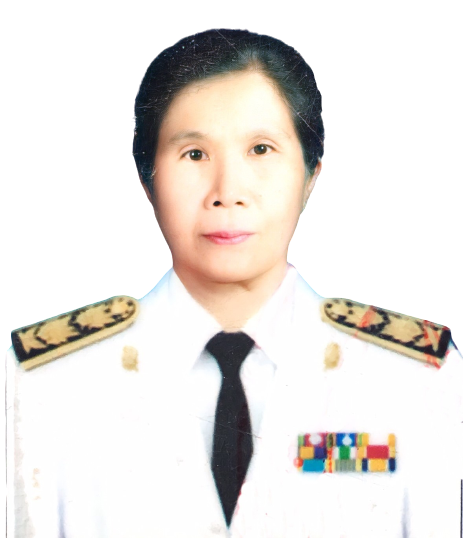 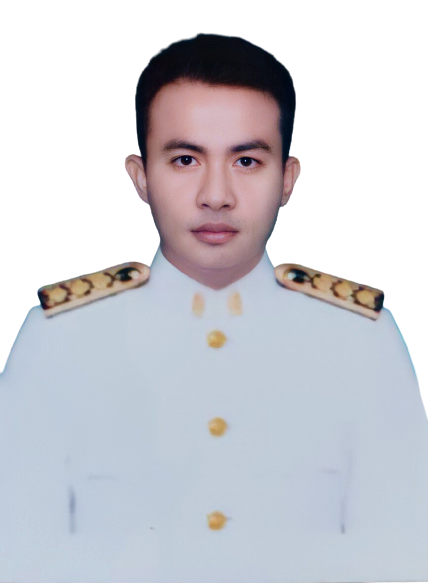 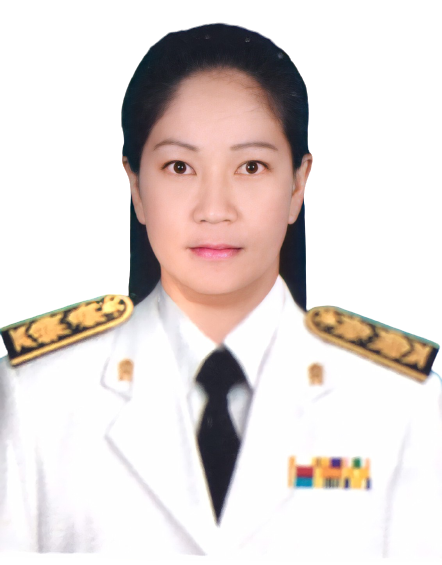 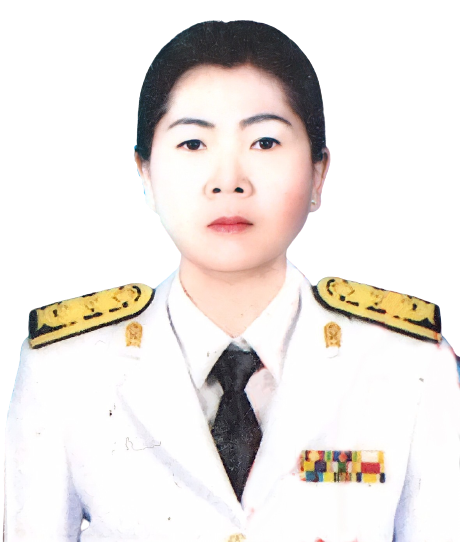 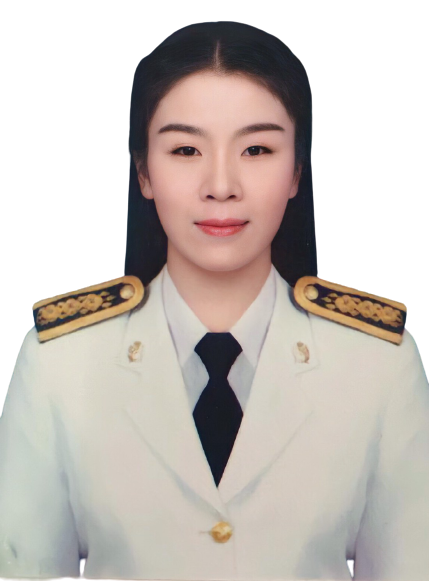 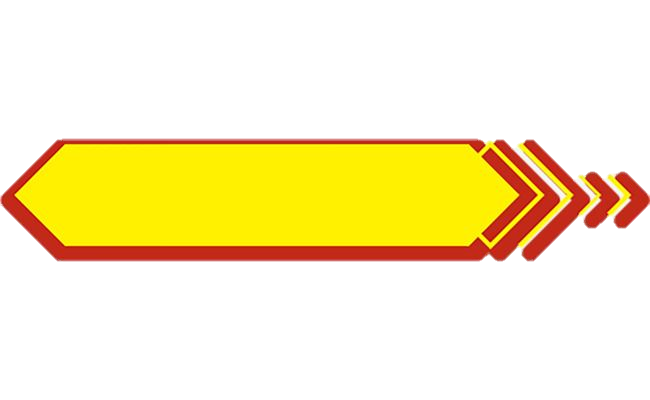 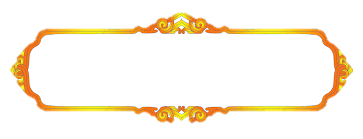 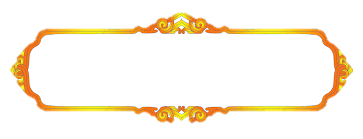 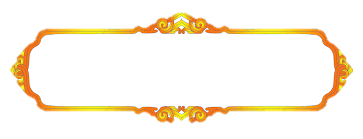 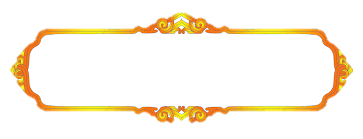 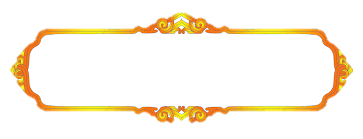 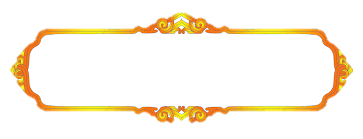 น.ส.อมรรัตน์  พันธ์นพ
ครูประจำชั้น อนุบาล 3/1
นายณัฐพล  บุตรหิน
ครูประจำชั้น อนุบาล 3/3
น.ส.สุวนันต์  ศรีรักษา
ครูประจำชั้น อนุบาล 2/1
นางสงัด  อินยาศรี
ครูประจำชั้น อนุบาล 2/3
นางสุพรรณี  ใยปางแก้ว
ครูประจำชั้น อนุบาล 3/2
น.ส.วิไลภรณ์  เบอร์ไชสงค์
ครูประจำชั้น อนุบาล 2/2
กิจกรรมที่  3  ลูกโป่งพองโตและขวดบุบเองได้
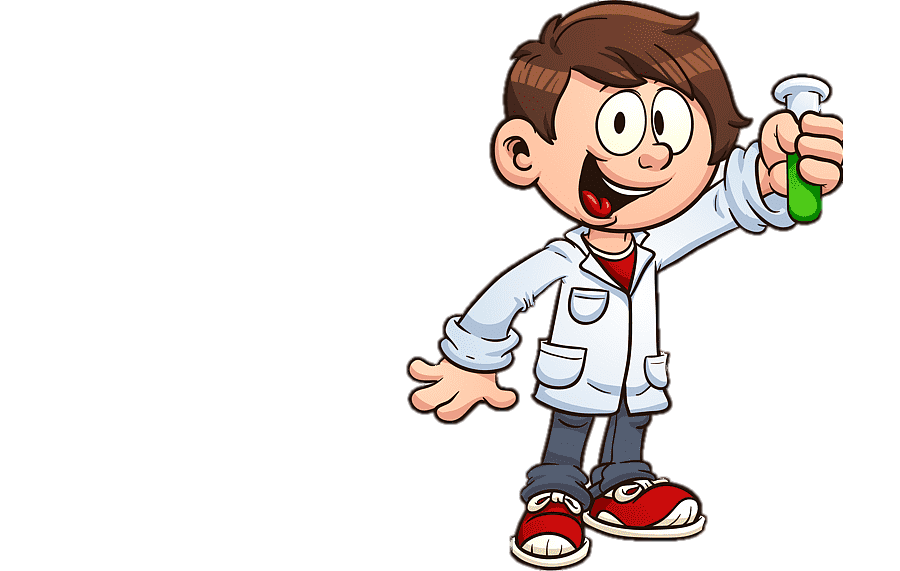 จุดประสงค์	
1.ศึกษาเรื่องอากาศ ณ อุณหภูมิต่างๆ         2. เด็กเกิดทักษะกระบวนการเรียนรู้ทางวิทยาศาสตร์
จุดประสงค์	1. ศึกษาเรื่องอากาศ ณ อุณหภูมิต่างๆ
		2. เด็กเกิดทักษะกระบวนการเรียนรู้ทางวิทยาศาสตร์
จุดประสงค์	1. ศึกษาเรื่องอากาศ ณ อุณหภูมิต่างๆ
		2. เด็กเกิดทักษะกระบวนการเรียนรู้ทางวิทยาศาสตร์
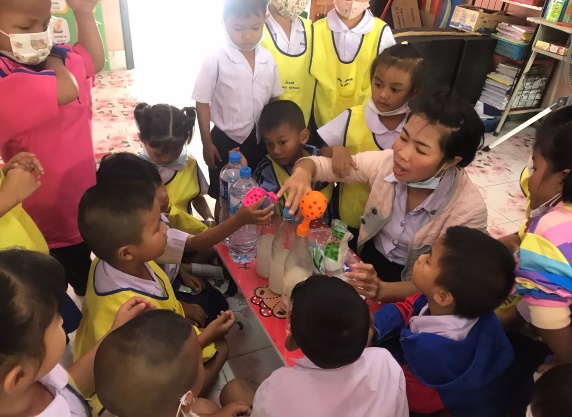 ผลที่เกิดกับเด็ก	
1. ผลที่เกิดตามวัตถุประสงค์
    1.1 เด็กมีความรู้ความเข้าใจ เรื่องอากาศ ณ อุณหภูมิต่างๆมากขึ้น
    1.2 เด็กเกิดทักษะกระบวนการเรียนรู้ทางวิทยาศาสตร์ 
2.พัฒนาการความสามารถพื้นฐานและพัฒนาการของเด็กปฐมวัย
    2.1 ด้ายการเรียนรู้/ด้านภาษา/สติปัญญา
    - เด็กสามารถบอก/เล่า วิธีการหาคำตอบของตนเองได้              - เด็กได้เรียนรู้เรื่องอากาศ ณ อุณหภูมิต่างๆ
    2.2 ด้านสังคม
    - เด็กรู้จักการปฏิบัติตามข้อตกลงได้
    - เด็กรู้จักการทำงานเป็นกลุ่มได้
    2.3 ด้านอารมณ์ - จิตใจ
- เด็กมีความสนใจและมีสมาธิในการทดลอง
- เด็กมีความพึงพอใจในผลงานตนเอง 
   และชื่นชมผลงานคนอื่น
2.4 ด้านการเคลื่อนไหวร่างกาย
- เด็กสามารถเขย่าขวด และใส่ลูกโป่งที่ปากขวดได้
- เด็กสามารถใช้มือในการวาดภาพระบายสี                                       ได้อย่างคล่องแคล่ว
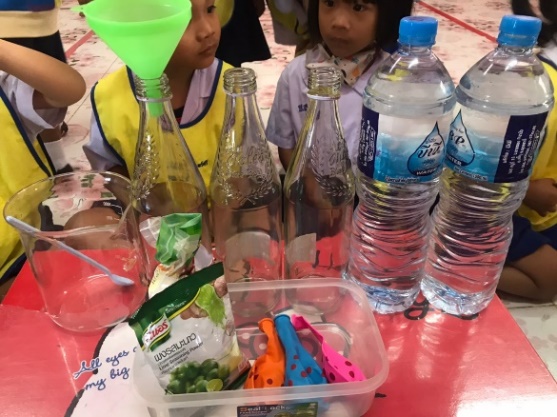 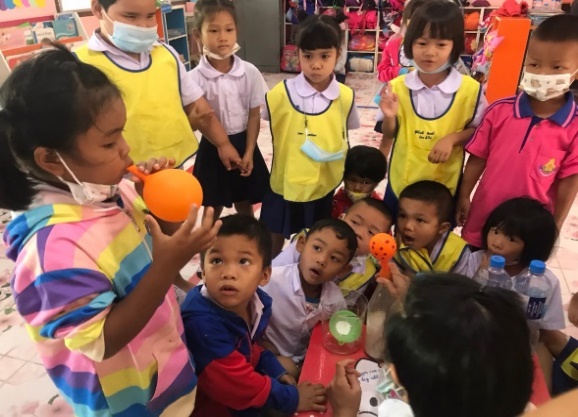 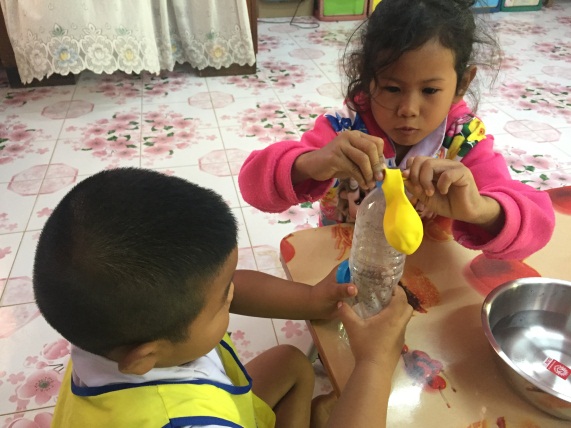 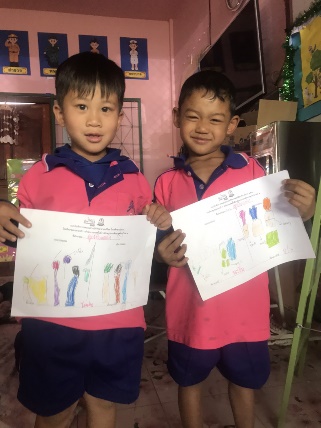 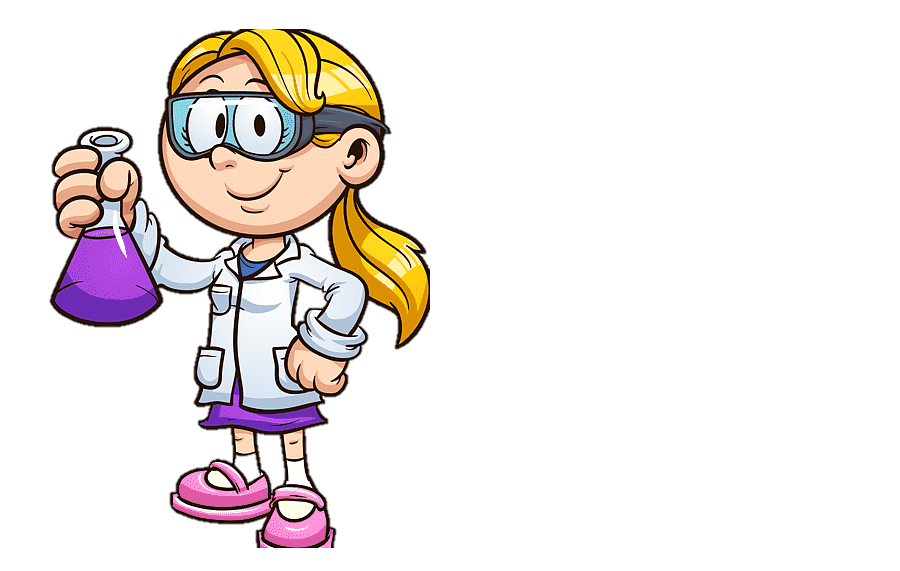 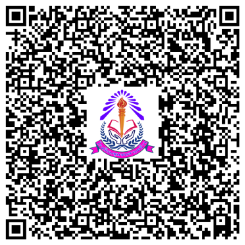 โรงเรียนชุมชนสามพร้าว 
๔๔๖ หมู่ที่ ๒ ตำบลสามพร้าว อำเภอเมือง จังหวัดอุดรธานี ๔๑๐๐๐
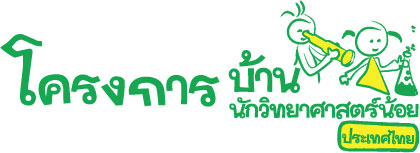 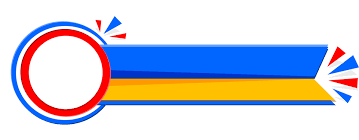 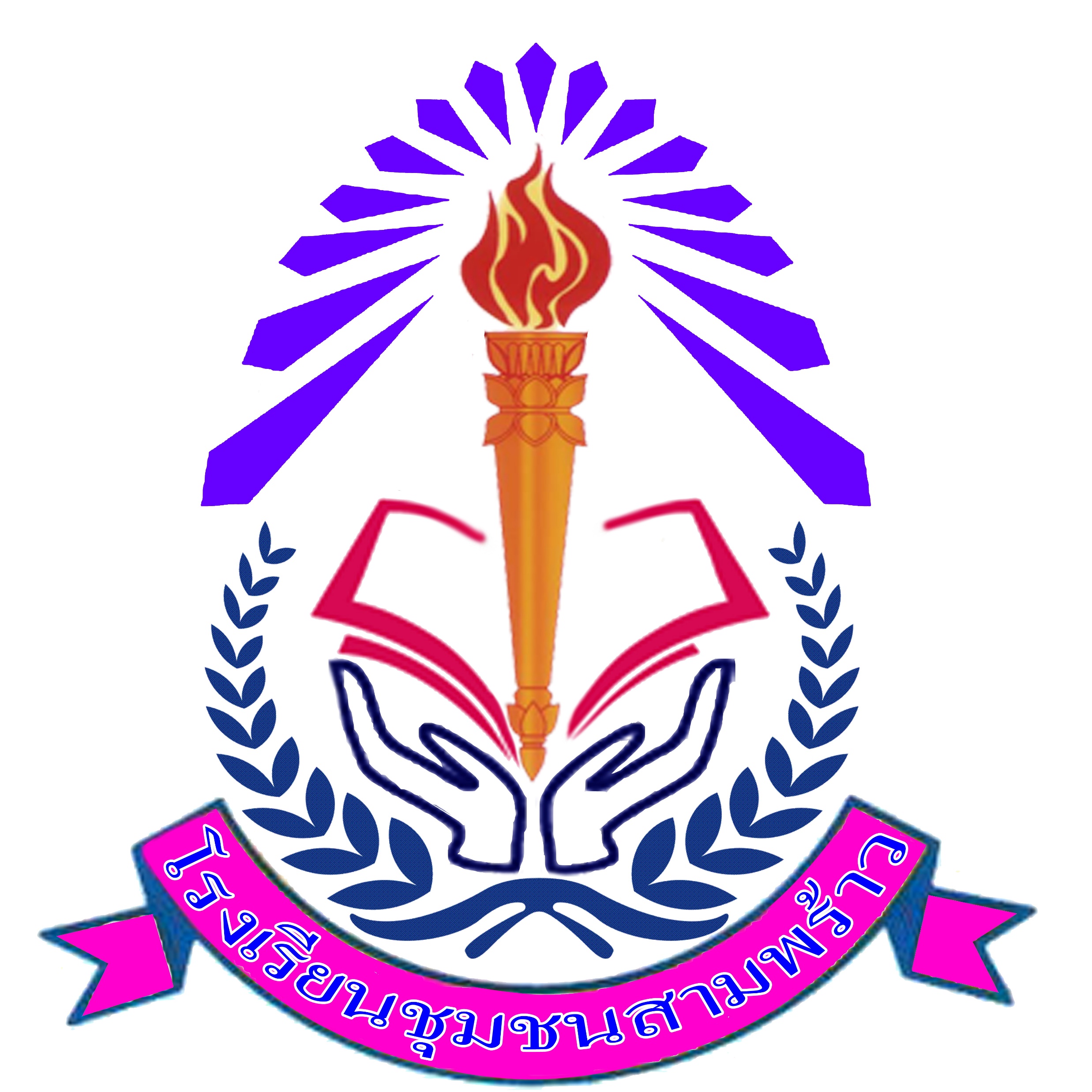 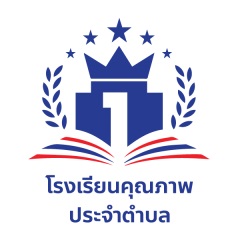 กิจกรรมการทดลอง
บ้านนักวิทยาศาสตร์น้อย
โรงเรียนชุมชนสามพร้าว สพป.อุดรธานี เขต 1
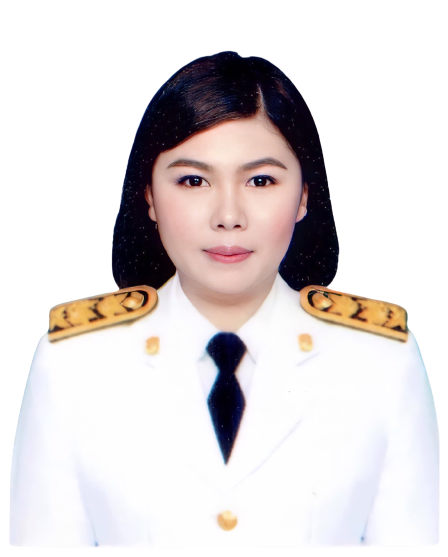 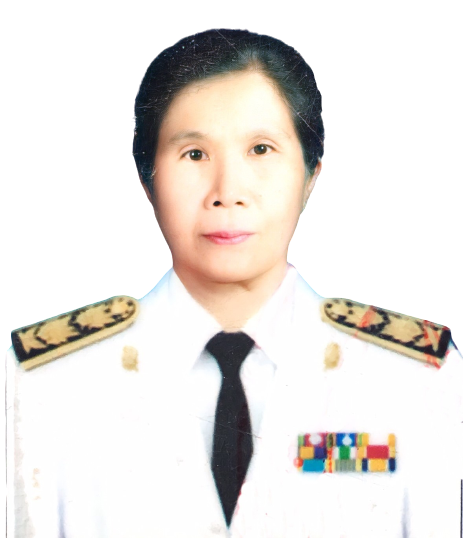 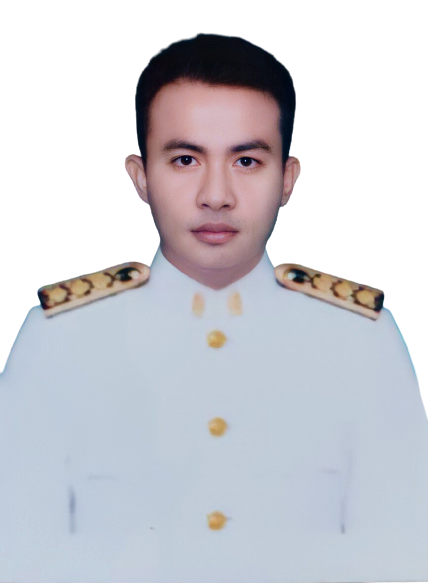 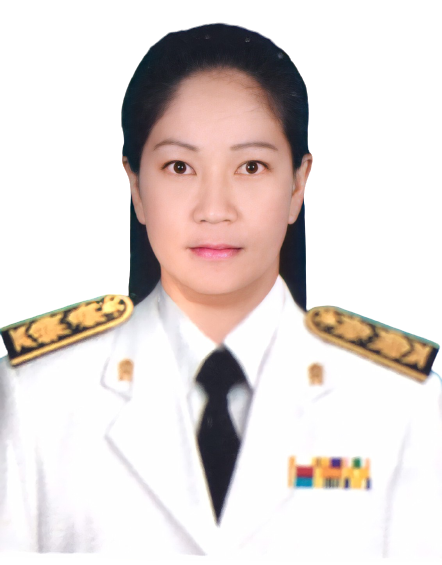 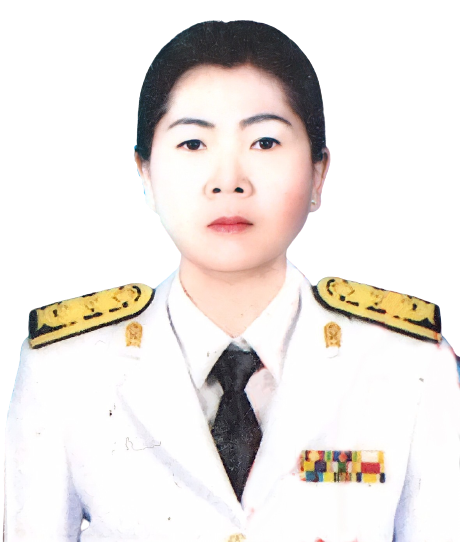 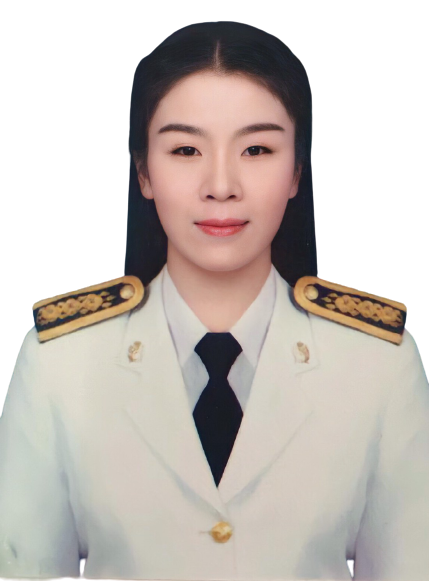 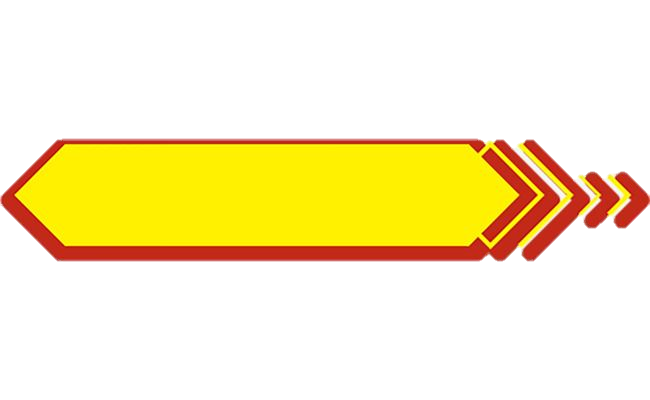 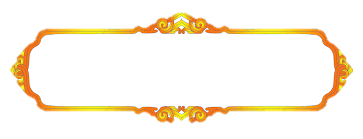 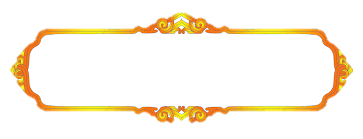 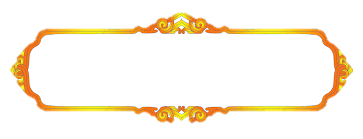 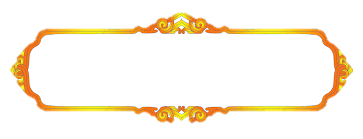 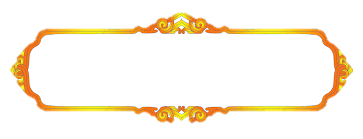 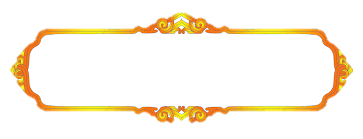 น.ส.อมรรัตน์  พันธ์นพ
ครูประจำชั้น อนุบาล 3/1
นายณัฐพล  บุตรหิน
ครูประจำชั้น อนุบาล 3/3
น.ส.สุวนันต์  ศรีรักษา
ครูประจำชั้น อนุบาล 2/1
นางสงัด  อินยาศรี
ครูประจำชั้น อนุบาล 2/3
นางสุพรรณี  ใยปางแก้ว
ครูประจำชั้น อนุบาล 3/2
น.ส.วิไลภรณ์  เบอร์ไชสงค์
ครูประจำชั้น อนุบาล 2/2
กิจกรรมที่  4  ระฆังดำน้ำจากขวด
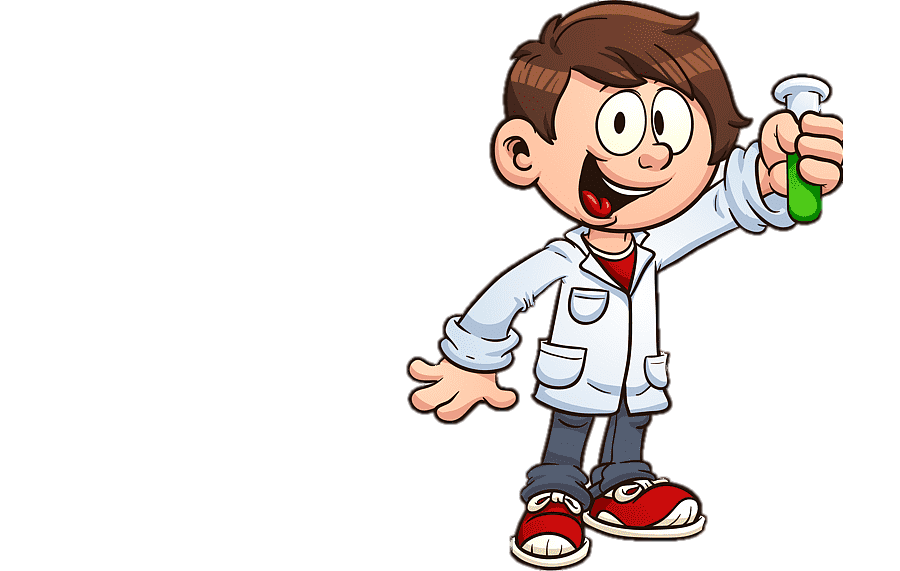 จุดประสงค์	
1.ศึกษาเรื่องอากาศมีตัวตน         2. เด็กเกิดทักษะกระบวนการเรียนรู้ทางวิทยาศาสตร์
จุดประสงค์	1. ศึกษาเรื่องอากาศ ณ อุณหภูมิต่างๆ
		2. เด็กเกิดทักษะกระบวนการเรียนรู้ทางวิทยาศาสตร์
จุดประสงค์	1. ศึกษาเรื่องอากาศ ณ อุณหภูมิต่างๆ
		2. เด็กเกิดทักษะกระบวนการเรียนรู้ทางวิทยาศาสตร์
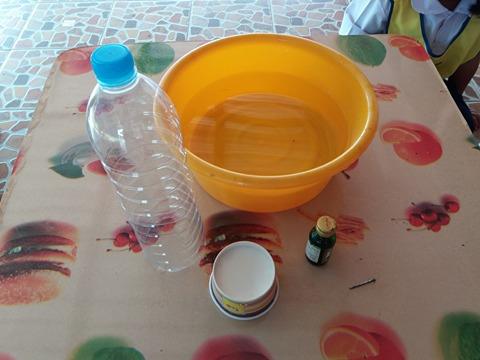 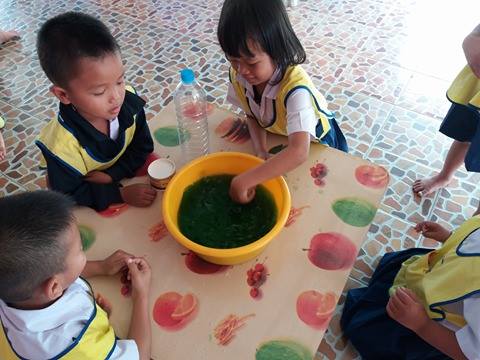 ผลที่เกิดกับเด็ก	
1. ผลที่เกิดตามวัตถุประสงค์
    1.1 เด็กมีความรู้ความเข้าใจ เรื่องอากาศมีตัวตนมากขึ้น
    1.2 เด็กเกิดทักษะกระบวนการเรียนรู้ทางวิทยาศาสตร์ 
2.พัฒนาการความสามารถพื้นฐานและพัฒนาการของเด็กปฐมวัย
    2.1 ด้ายการเรียนรู้/ด้านภาษา/สติปัญญา
    - เด็กสามารถบอก/เล่า วิธีการหาคำตอบของตนเองได้              - เด็กได้เรียนรู้เรื่องอากาศมีตัวตน
    2.2 ด้านสังคม
    - เด็กรู้จักการปฏิบัติตามข้อตกลงได้
    - เด็กรู้จักการช่วยเหลือซึ่งกันและกัน
    2.3 ด้านอารมณ์ - จิตใจ
- เด็กมีความสนใจและมีสมาธิในการทดลอง
- เด็กยอมรับในความสามารถของเพื่อนได้
 2.4 ด้านการเคลื่อนไหวร่างกาย
- เด็กสามารถใช้มือในการหมุนฝาขวดน้ำได้
- เด็กสามารถใช้มือในการวาดภาพระบายสี                                       ได้อย่างคล่องแคล่ว
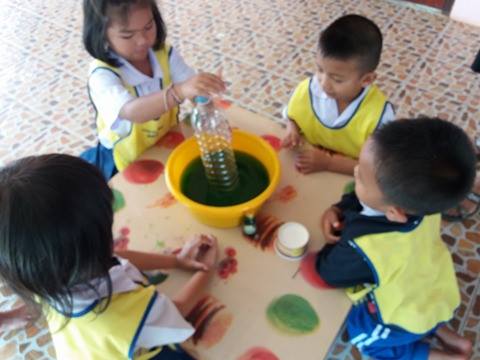 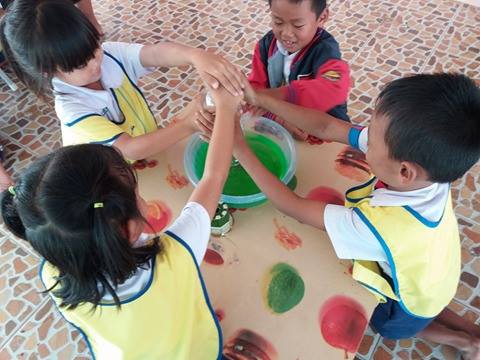 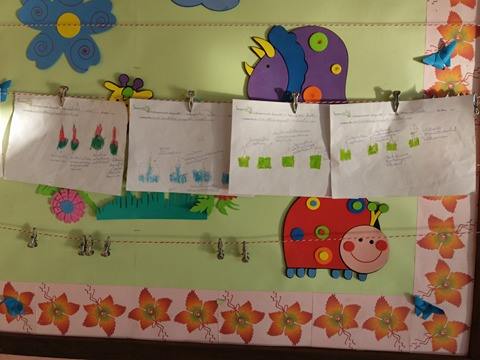 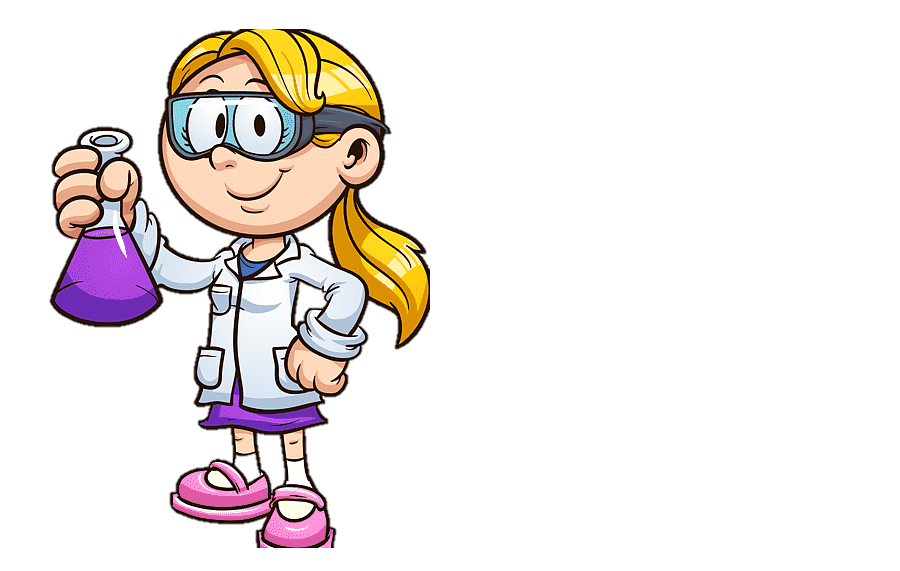 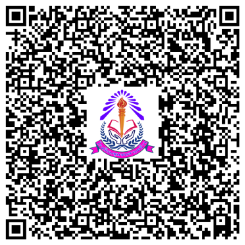 โรงเรียนชุมชนสามพร้าว 
๔๔๖ หมู่ที่ ๒ ตำบลสามพร้าว อำเภอเมือง จังหวัดอุดรธานี ๔๑๐๐๐
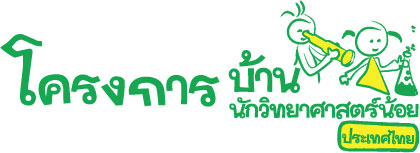 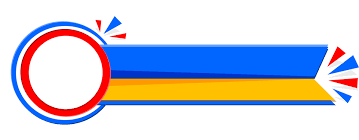 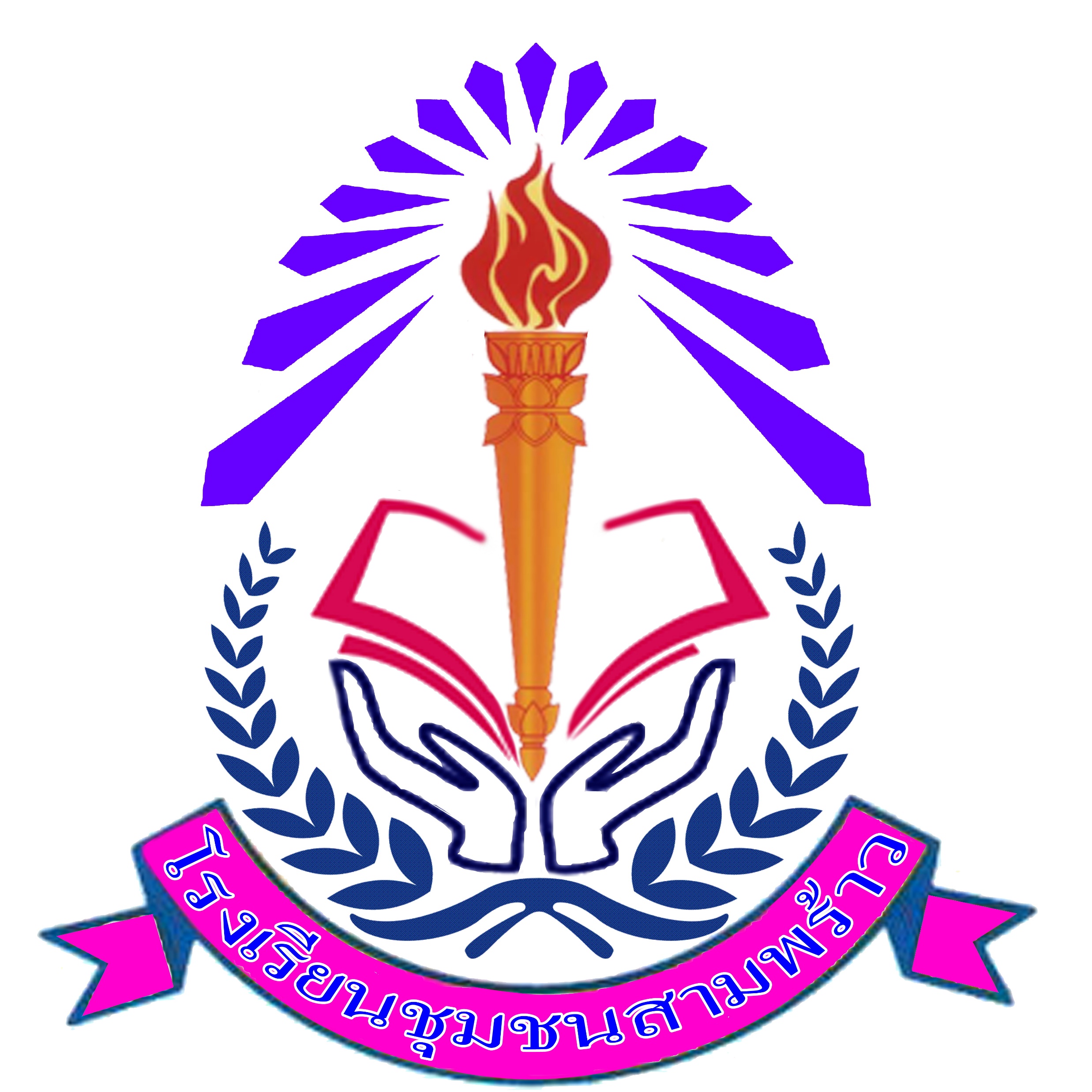 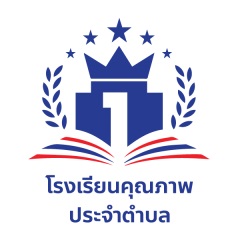 กิจกรรมการทดลอง
บ้านนักวิทยาศาสตร์น้อย
โรงเรียนชุมชนสามพร้าว สพป.อุดรธานี เขต 1
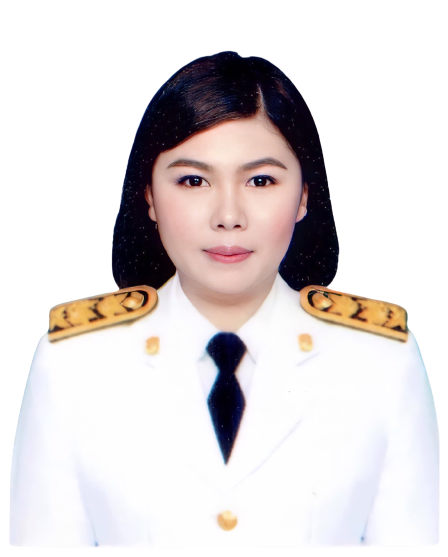 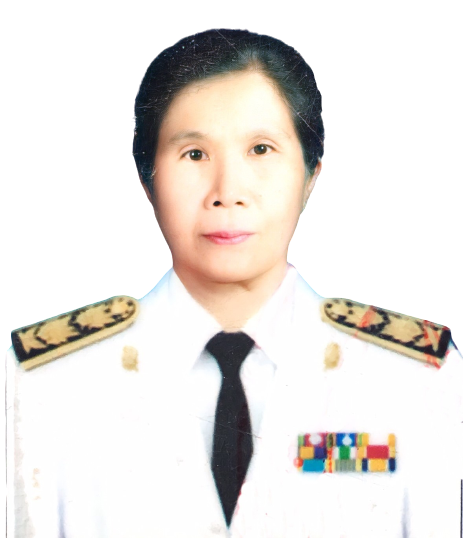 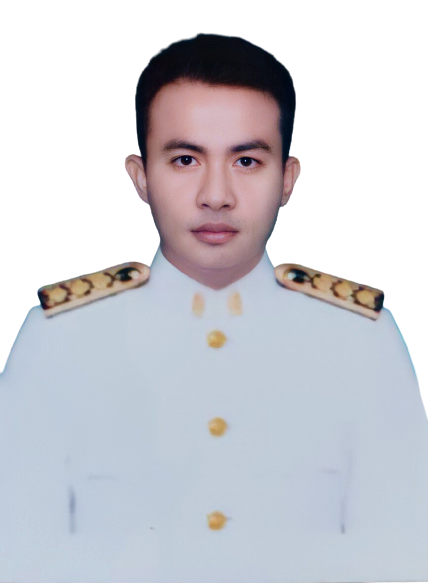 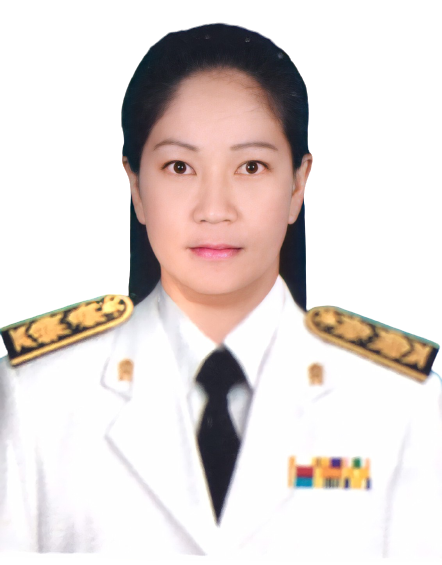 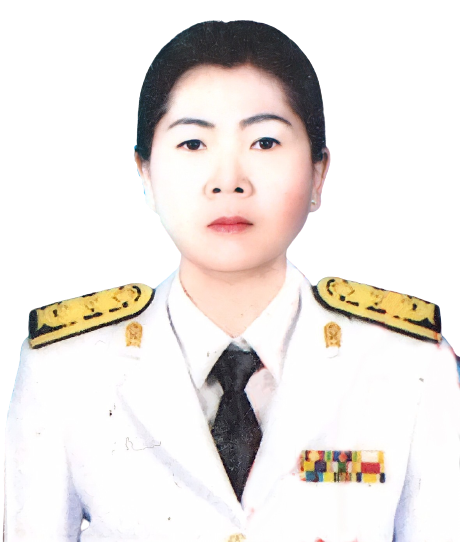 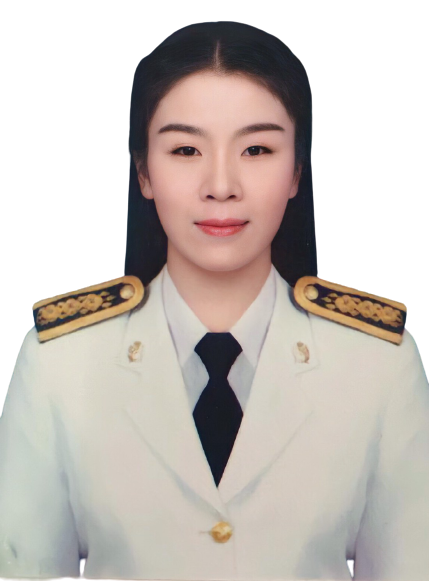 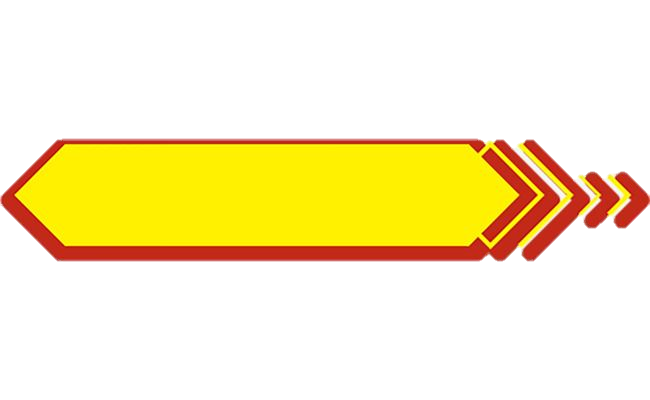 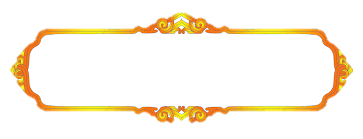 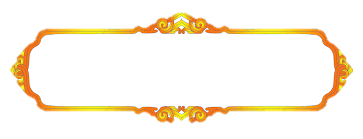 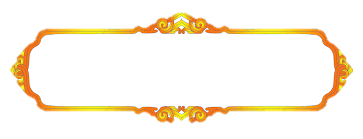 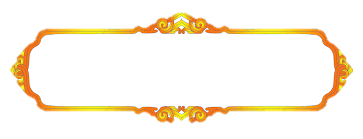 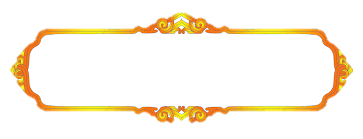 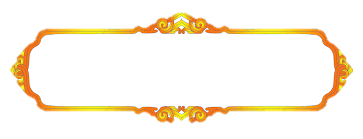 น.ส.อมรรัตน์  พันธ์นพ
ครูประจำชั้น อนุบาล 3/1
นายณัฐพล  บุตรหิน
ครูประจำชั้น อนุบาล 3/3
น.ส.สุวนันต์  ศรีรักษา
ครูประจำชั้น อนุบาล 2/1
นางสงัด  อินยาศรี
ครูประจำชั้น อนุบาล 2/3
นางสุพรรณี  ใยปางแก้ว
ครูประจำชั้น อนุบาล 3/2
น.ส.วิไลภรณ์  เบอร์ไชสงค์
ครูประจำชั้น อนุบาล 2/2
กิจกรรมที่  5  ความลับสีดำ
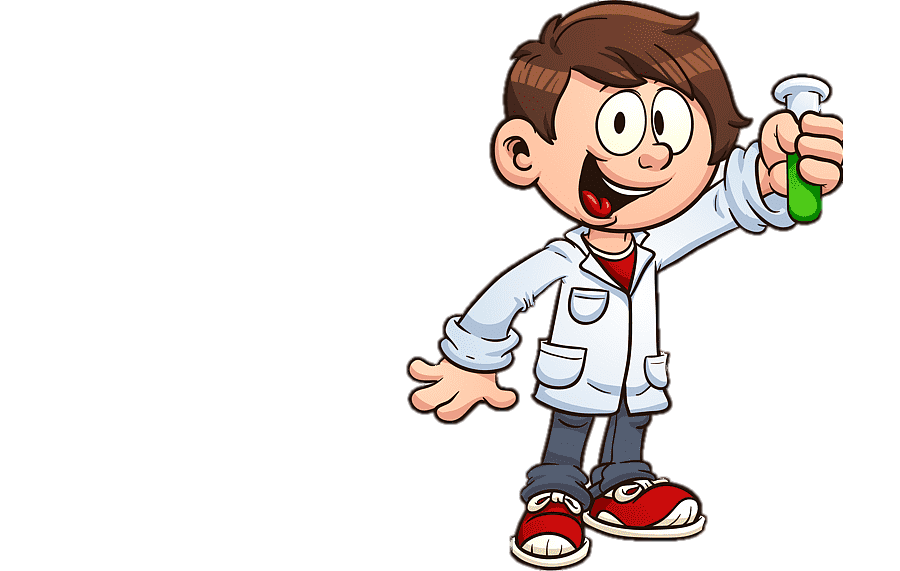 จุดประสงค์	1. ศึกษาเรื่องอากาศ ณ อุณหภูมิต่างๆ
		2. เด็กเกิดทักษะกระบวนการเรียนรู้ทางวิทยาศาสตร์
จุดประสงค์	
1.เพื่อให้เด็กรู้ว่าสีดำเกิดจากการรวมตัวกันของสีมากกว่า 2 สี   2. เด็กเกิดทักษะกระบวนการเรียนรู้ทางวิทยาศาสตร์
จุดประสงค์	1. ศึกษาเรื่องอากาศ ณ อุณหภูมิต่างๆ
		2. เด็กเกิดทักษะกระบวนการเรียนรู้ทางวิทยาศาสตร์
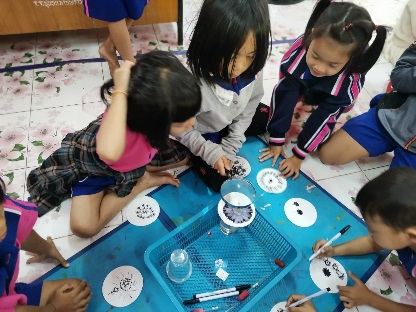 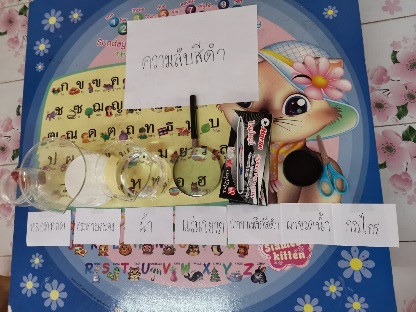 ผลที่เกิดกับเด็ก	
1. ผลที่เกิดตามวัตถุประสงค์
    1.1 เด็กตอบได้ว่าสีดำเกิดจากการรวมตัวกันของสีมากกว่า 2 สี
    1.2 เด็กเกิดทักษะกระบวนการเรียนรู้ทางวิทยาศาสตร์ 
2.พัฒนาการความสามารถพื้นฐานและพัฒนาการของเด็กปฐมวัย
    2.1 ด้ายการเรียนรู้/ด้านภาษา/สติปัญญา
    - เด็กได้เรียนรู้ว่าสีดำเกิดจากสีหลายสีมารวมกันตั้งแต่ 2 สีขึ้นไป
    - เด็กฝึกการใช้หลอดหยด  แว่นขยาย
    2.2 ด้านสังคม
    - เด็กได้เรียนรู้การทำงานร่วมกัน
    2.3 ด้านอารมณ์ - จิตใจ
     - เด็กกระตือรือร้นในการร่วมกิจกรรมการทดลอง
 2.4 ด้านการเคลื่อนไหวร่างกาย
- เด็กสามารถหยิบจับใช้หลอดหยด  แว่นขยาย  โดยใช้มือ
- เด็กสามารถใช้ร่างกายของตนได้อย่างคล่องแคล่ว
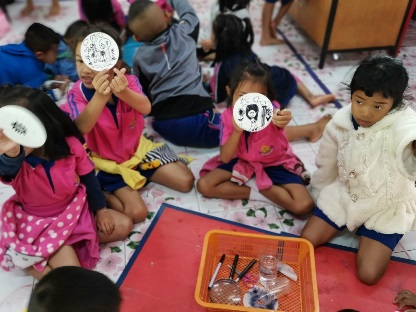 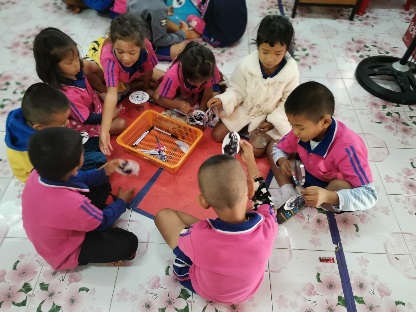 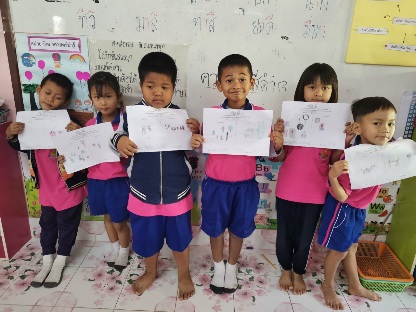 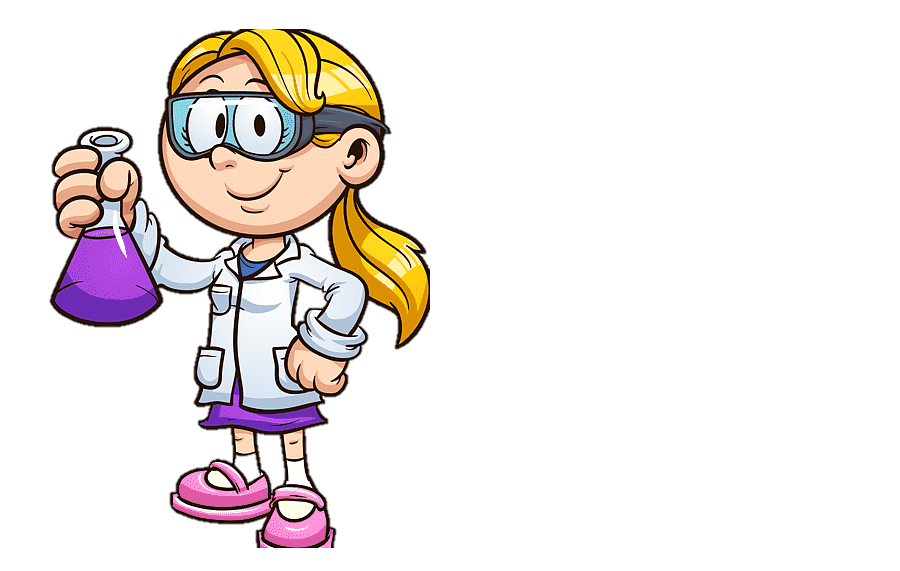 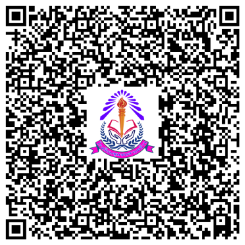 โรงเรียนชุมชนสามพร้าว 
๔๔๖ หมู่ที่ ๒ ตำบลสามพร้าว อำเภอเมือง จังหวัดอุดรธานี ๔๑๐๐๐
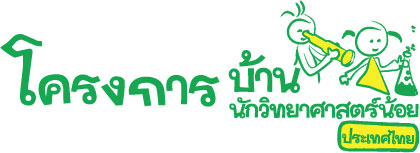 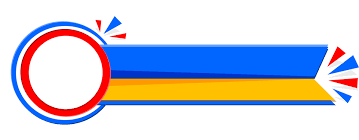 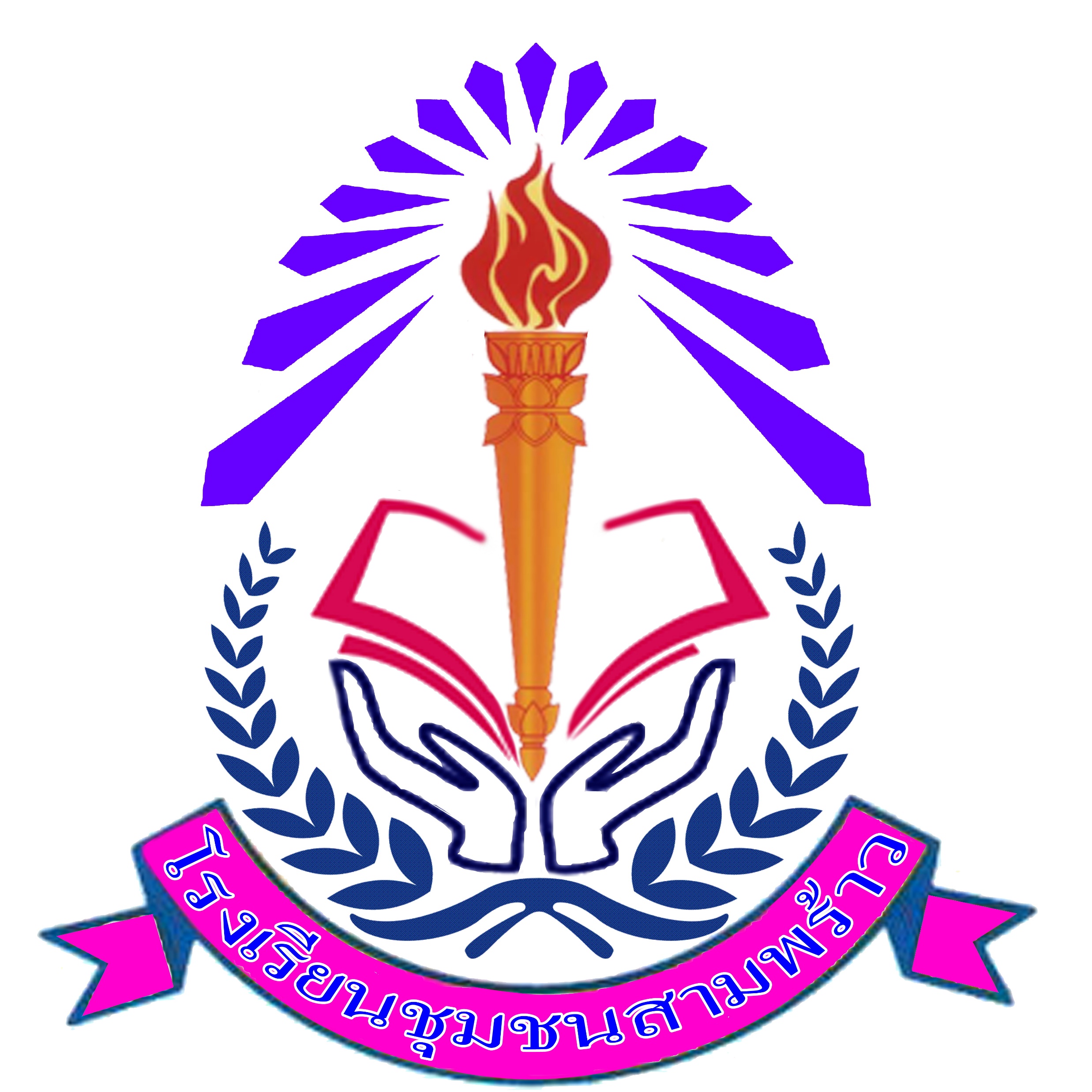 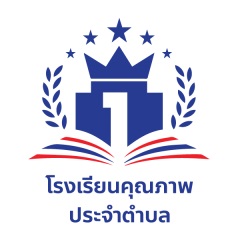 กิจกรรมการทดลอง
บ้านนักวิทยาศาสตร์น้อย
โรงเรียนชุมชนสามพร้าว สพป.อุดรธานี เขต 1
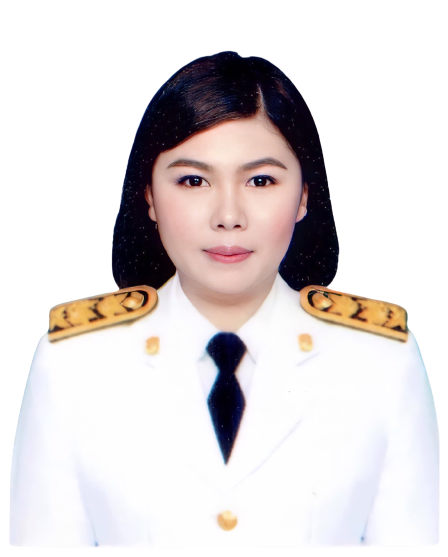 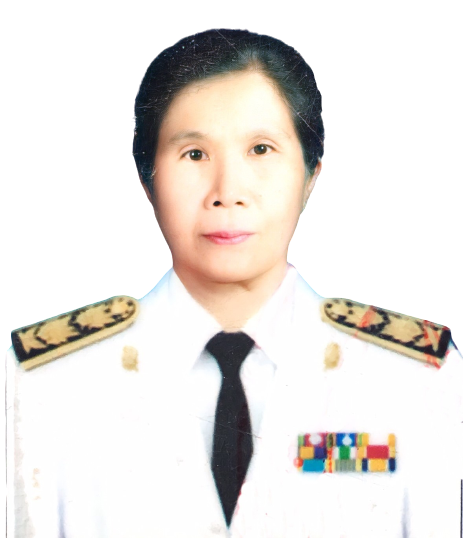 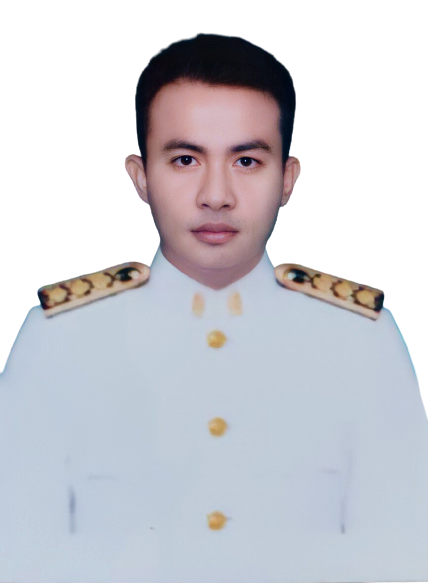 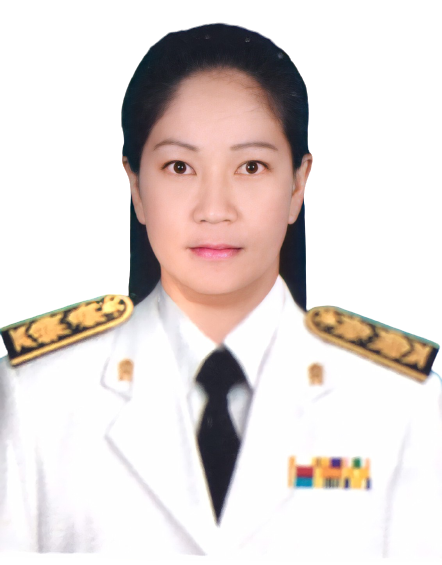 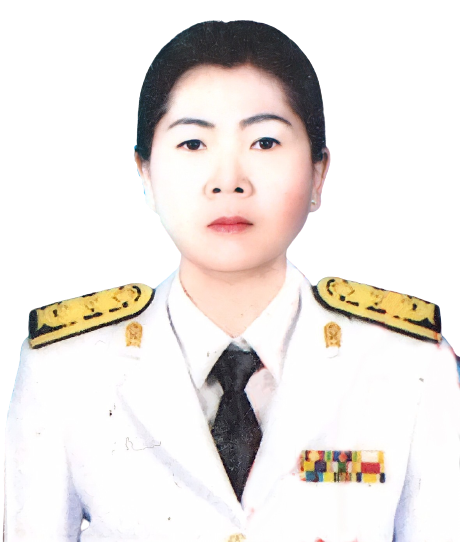 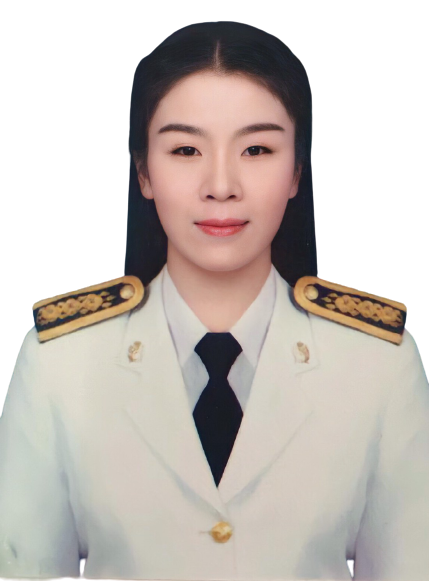 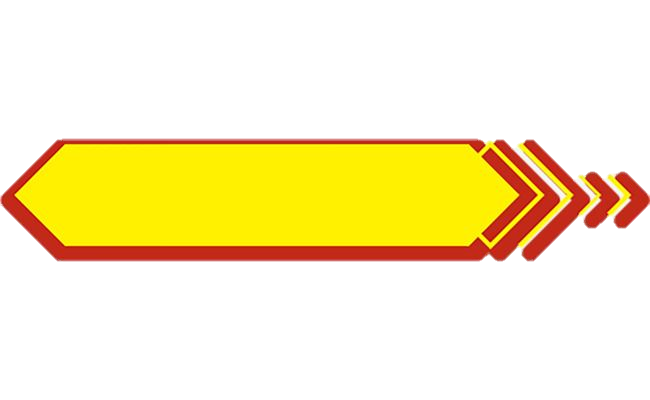 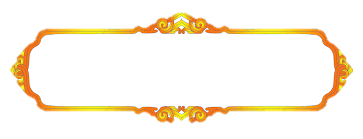 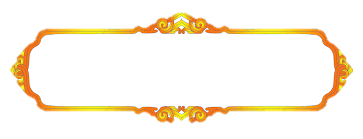 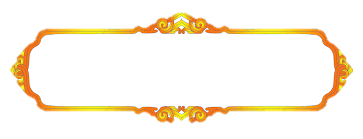 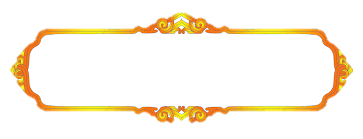 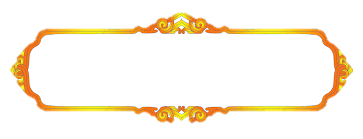 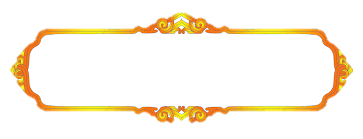 น.ส.อมรรัตน์  พันธ์นพ
ครูประจำชั้น อนุบาล 3/1
นายณัฐพล  บุตรหิน
ครูประจำชั้น อนุบาล 3/3
น.ส.สุวนันต์  ศรีรักษา
ครูประจำชั้น อนุบาล 2/1
นางสงัด  อินยาศรี
ครูประจำชั้น อนุบาล 2/3
นางสุพรรณี  ใยปางแก้ว
ครูประจำชั้น อนุบาล 3/2
น.ส.วิไลภรณ์  เบอร์ไชสงค์
ครูประจำชั้น อนุบาล 2/2
กิจกรรมที่  6 สีเต้นระบำ
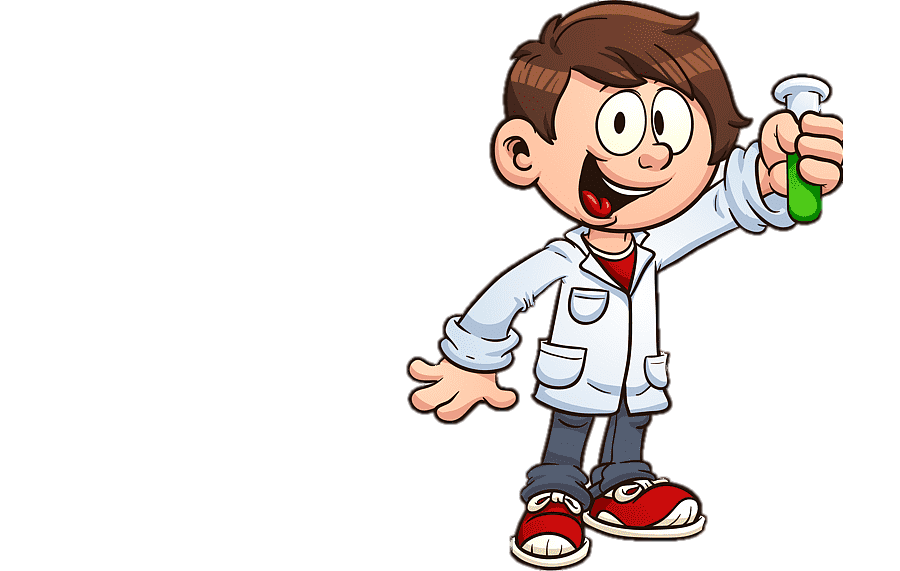 จุดประสงค์	1. ศึกษาเรื่องอากาศ ณ อุณหภูมิต่างๆ
		2. เด็กเกิดทักษะกระบวนการเรียนรู้ทางวิทยาศาสตร์
จุดประสงค์	
1. เด็กอธิบายการเกิดสีเต้นระบำได้   2. เด็กเกิดทักษะกระบวนการเรียนรู้ทางวิทยาศาสตร์
จุดประสงค์	1. ศึกษาเรื่องอากาศ ณ อุณหภูมิต่างๆ
		2. เด็กเกิดทักษะกระบวนการเรียนรู้ทางวิทยาศาสตร์
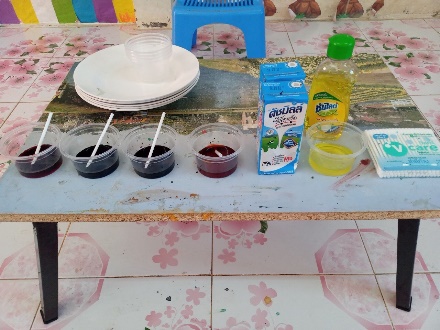 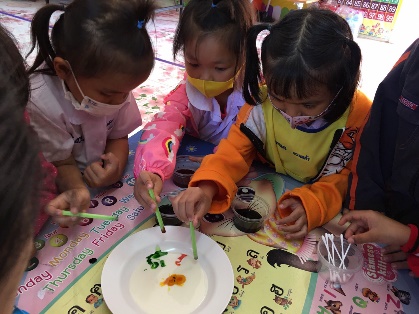 ผลที่เกิดกับเด็ก	
1. ผลที่เกิดตามวัตถุประสงค์
   1.1 เด็กอธิบายได้ว่าสีเต้นระบำได้เพราะน้ำยาล้างจาน         1.2 เด็กเกิดทักษะกระบวนการเรียนรู้ทางวิทยาศาสตร์ 
2.พัฒนาการความสามารถพื้นฐานและพัฒนาการของเด็กปฐมวัย
    2.1 ด้ายการเรียนรู้/ด้านภาษา/สติปัญญา
    - เด็กบอกได้ว่าการที่สีเต้นระบำ  เกิดจากการที่เราหยดสีลงไปในจานที่มีนมแล้วหยดน้ำยาล้างจานลงไป
    - เด็กพูดถึงสิ่งที่สังเกตเห็นจากการทดลองได้
    2.2 ด้านสังคม
    - เด็กสามารถแสดงความคิดเห็นและยอมรับความคิดเห็นของผู้อื่น
    2.3 ด้านอารมณ์ - จิตใจ
     -เด็กตื่นเต้น สนุกสนานกับผลการทดลอง
 2.4 ด้านการเคลื่อนไหวร่างกาย
- เด็กใช้มือหยิบ จับ และใช้อุปกรณ์ได้คล่องแคล่ว
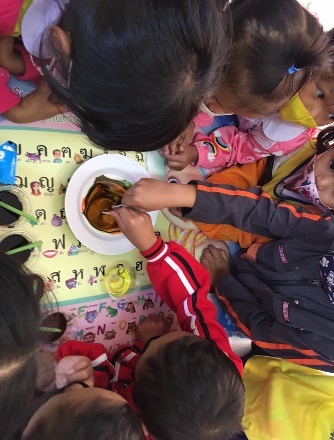 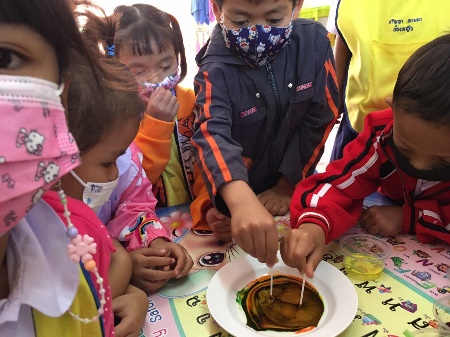 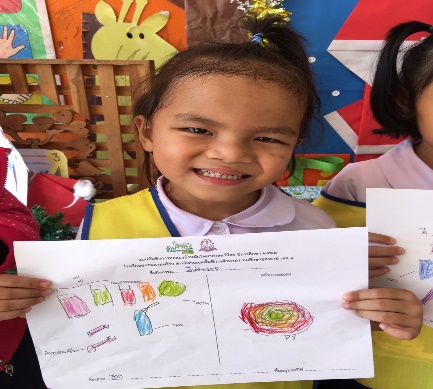 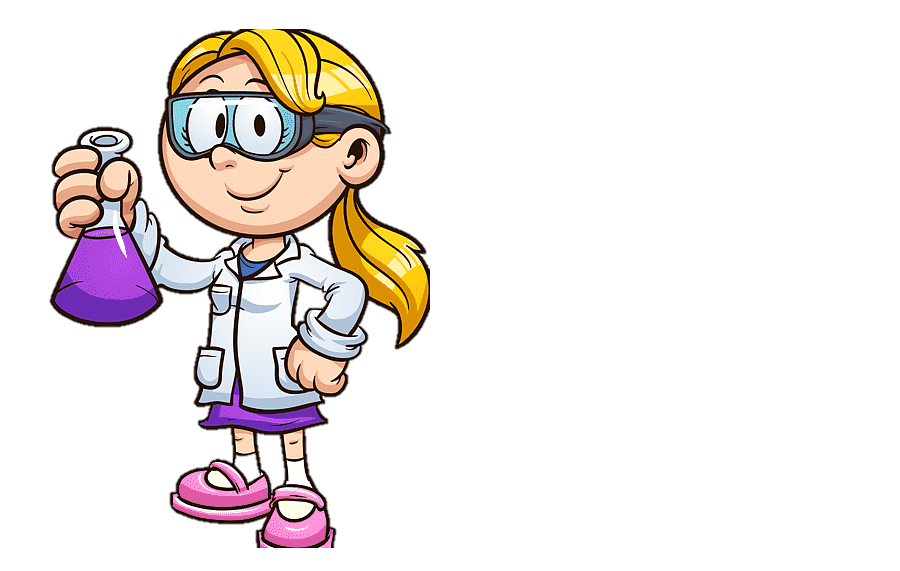 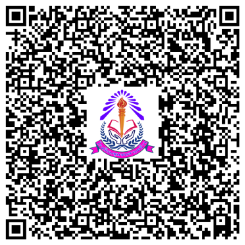 โรงเรียนชุมชนสามพร้าว 
๔๔๖ หมู่ที่ ๒ ตำบลสามพร้าว อำเภอเมือง จังหวัดอุดรธานี ๔๑๐๐๐
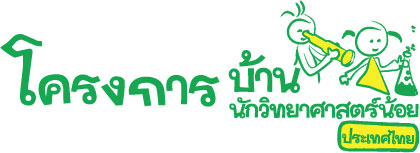 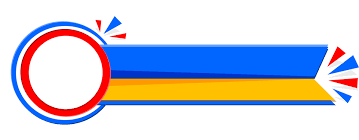 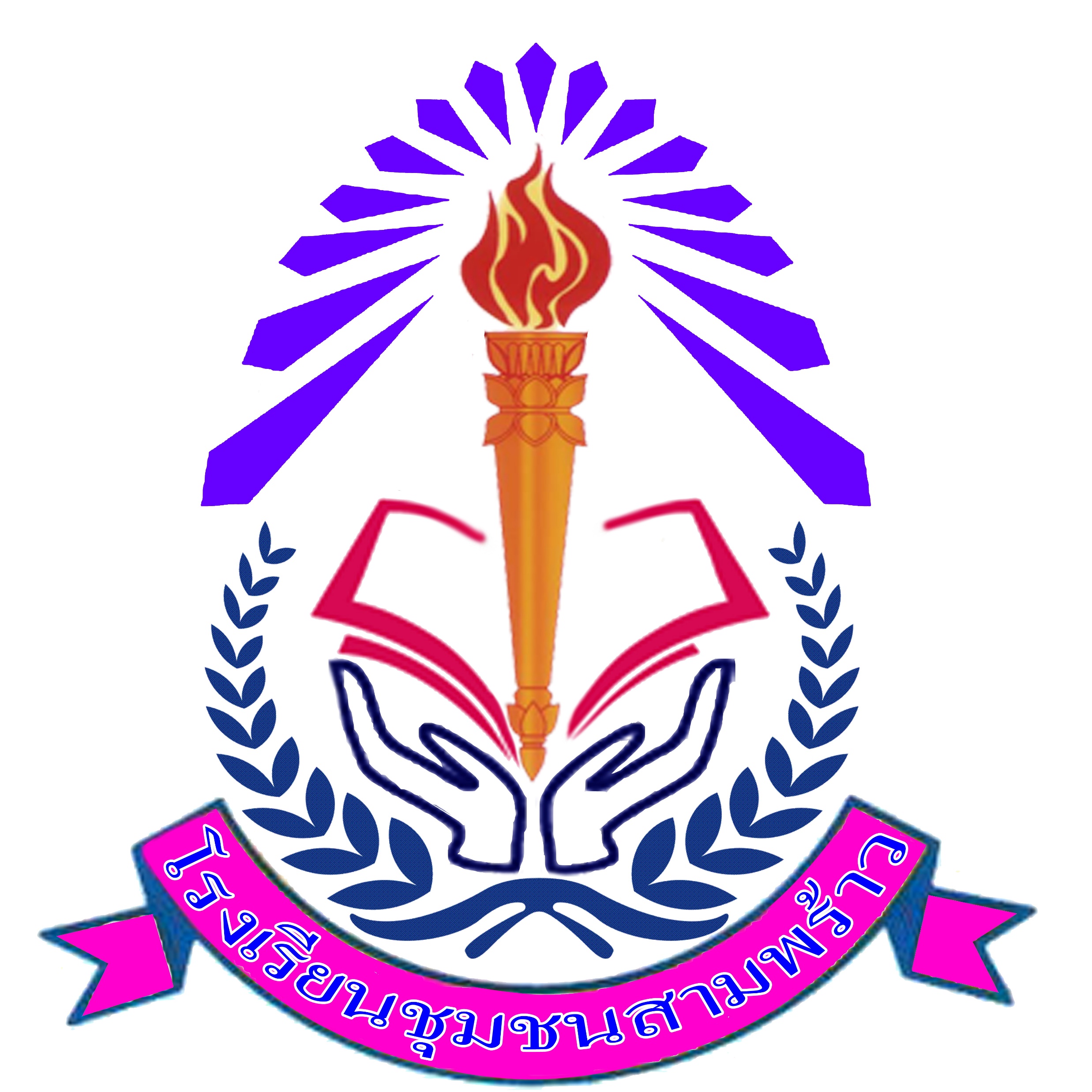 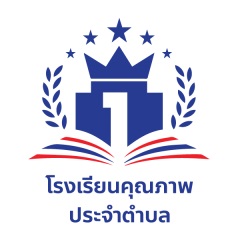 กิจกรรมการทดลอง
บ้านนักวิทยาศาสตร์น้อย
โรงเรียนชุมชนสามพร้าว สพป.อุดรธานี เขต 1
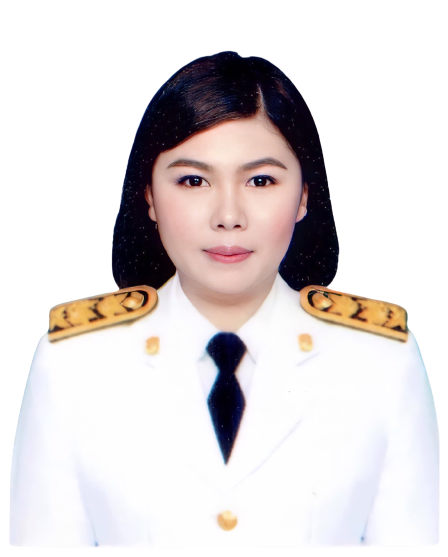 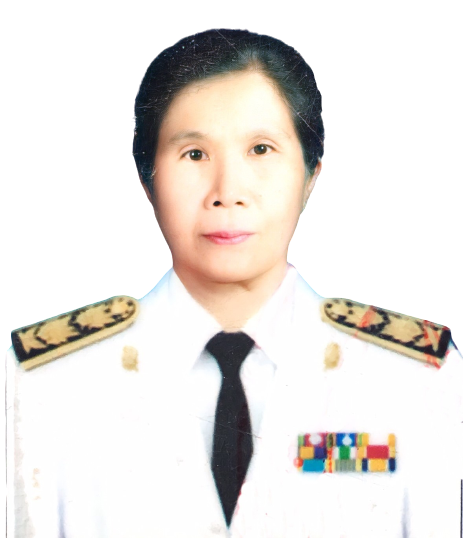 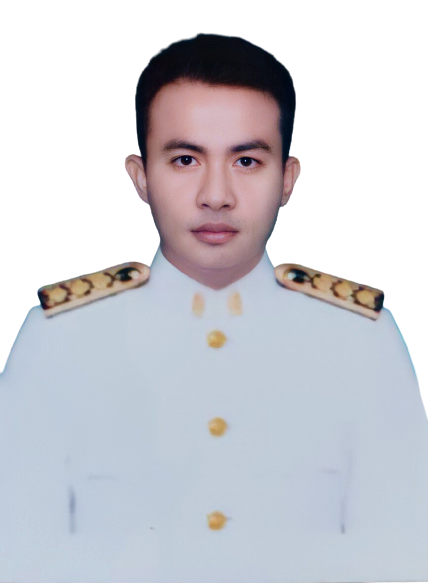 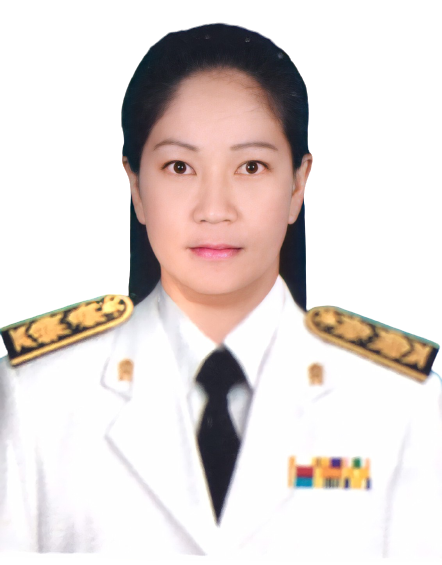 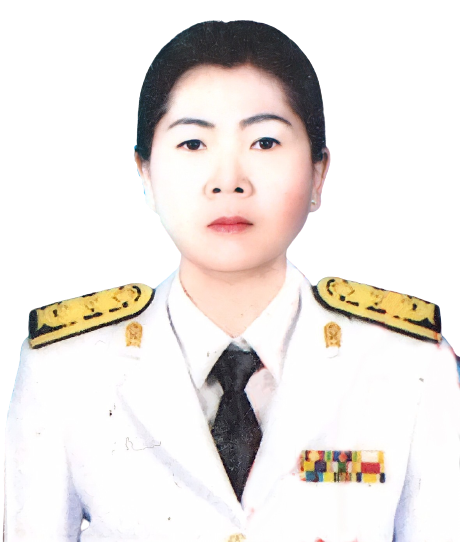 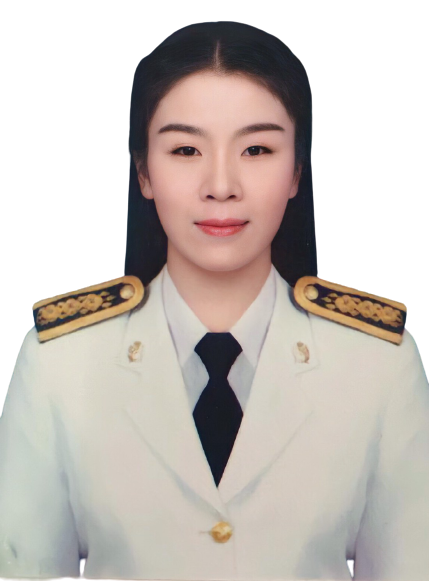 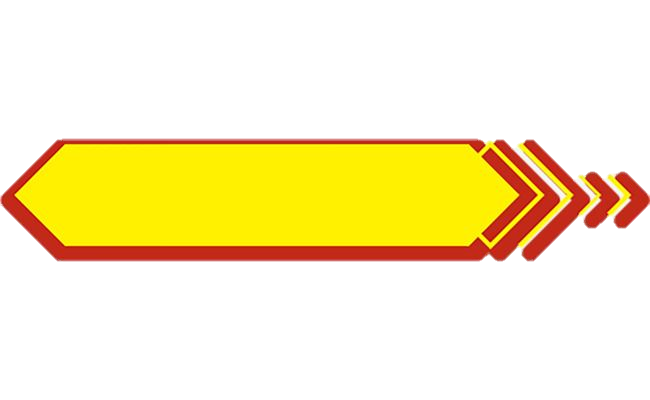 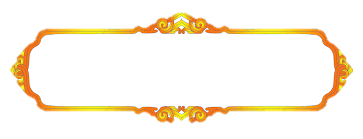 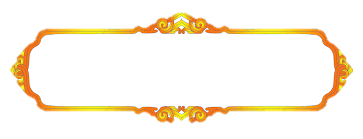 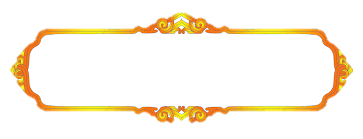 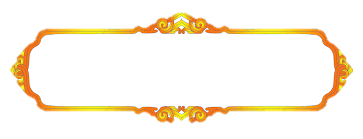 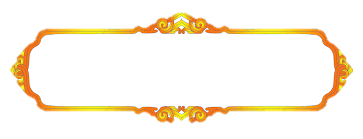 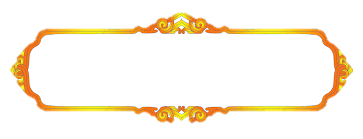 น.ส.อมรรัตน์  พันธ์นพ
ครูประจำชั้น อนุบาล 3/1
นายณัฐพล  บุตรหิน
ครูประจำชั้น อนุบาล 3/3
น.ส.สุวนันต์  ศรีรักษา
ครูประจำชั้น อนุบาล 2/1
นางสงัด  อินยาศรี
ครูประจำชั้น อนุบาล 2/3
นางสุพรรณี  ใยปางแก้ว
ครูประจำชั้น อนุบาล 3/2
น.ส.วิไลภรณ์  เบอร์ไชสงค์
ครูประจำชั้น อนุบาล 2/2
กิจกรรมที่  7  หลอดดำน้ำ
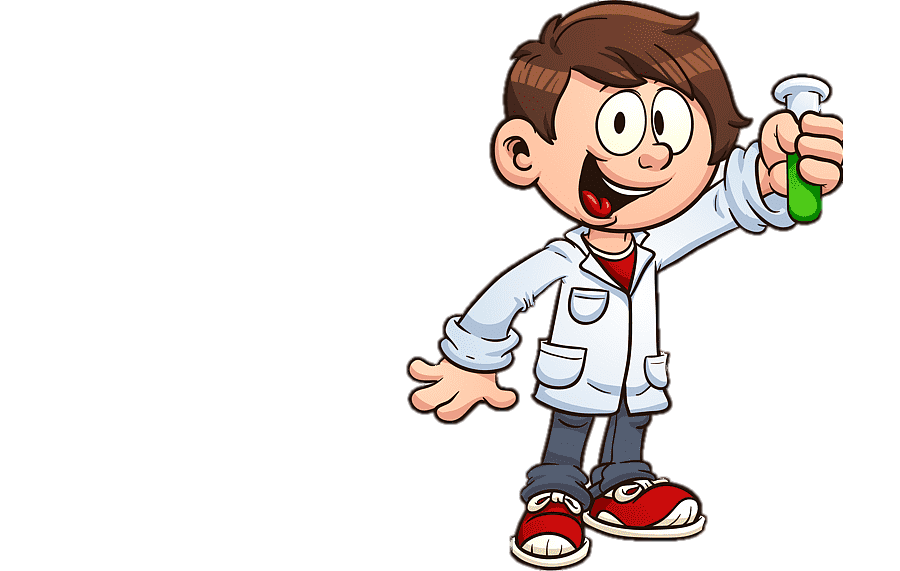 จุดประสงค์	1. ศึกษาเรื่องอากาศ ณ อุณหภูมิต่างๆ
		2. เด็กเกิดทักษะกระบวนการเรียนรู้ทางวิทยาศาสตร์
จุดประสงค์	
1.ศึกษาเรื่องจมและลอย   2. เด็กเกิดทักษะกระบวนการเรียนรู้ทางวิทยาศาสตร์
จุดประสงค์	1. ศึกษาเรื่องอากาศ ณ อุณหภูมิต่างๆ
		2. เด็กเกิดทักษะกระบวนการเรียนรู้ทางวิทยาศาสตร์
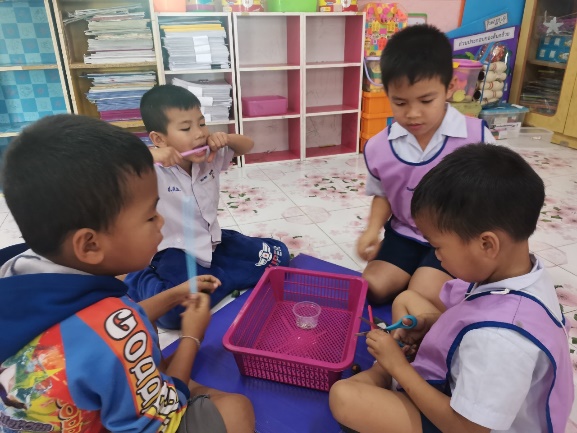 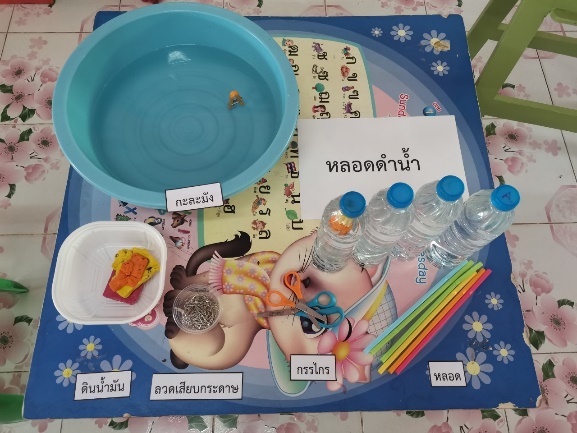 ผลที่เกิดกับเด็ก	
1. ผลที่เกิดตามวัตถุประสงค์
   1.1 เด็กได้เรียนรู้เรื่องการจมและลอยของวัตถุ ซึ่งการลอยน้ำของวัตถุจะขึ้นอยู่กับน้ำหนักและขนาดของวัตถุ
    1.2 เด็กเกิดทักษะกระบวนการเรียนรู้ทางวิทยาศาสตร์ 
2.พัฒนาการความสามารถพื้นฐานและพัฒนาการของเด็กปฐมวัย
    2.1 ด้ายการเรียนรู้/ด้านภาษา/สติปัญญา
    - เด็กอธิบายถึงสิ่งที่เกิดขึ้นจากการทดลองได้
    - เด็กสามารถพูดนำเสนอข้อมูลที่ได้ค้นพบด้วยตนเอง
    2.2 ด้านสังคม
    - เด็กสามารถทำงานร่วมกับผู้อื่นได้
    2.3 ด้านอารมณ์ - จิตใจ
     - เด็กมีความสนใจและมีความสุขในการทดลอง  การวาดภาพระบายสี
 2.4 ด้านการเคลื่อนไหวร่างกาย
 - เด็กได้ใช้มือในการหยิบ  จับ อุปกรณ์     
 - เด็กใช้มือในการใช้กรรไกรตัดหลอดดูด  
 - เด็กมือในการบีบขวดน้ำพลาสติก
 - เด็กใช้มือในการวาดภาพระบายสี
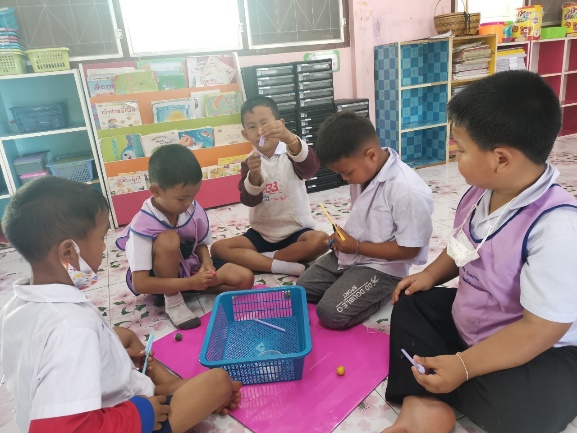 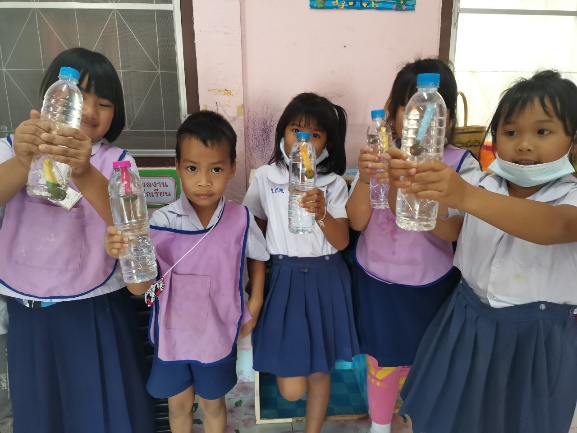 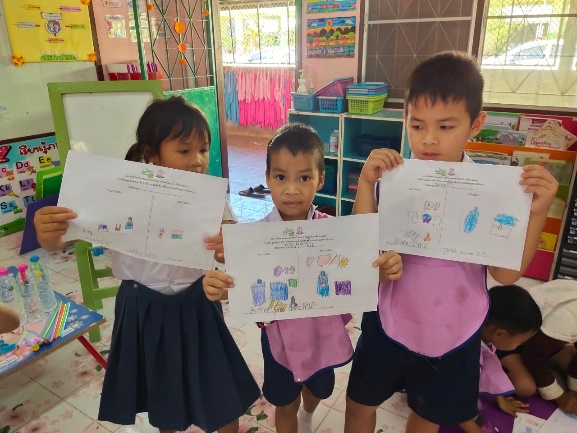 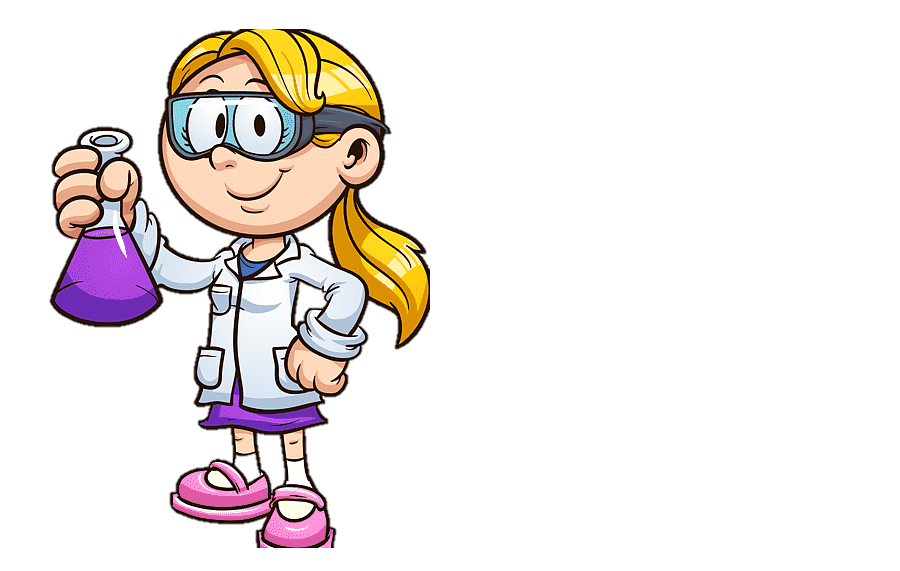 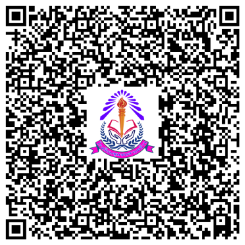 โรงเรียนชุมชนสามพร้าว 
๔๔๖ หมู่ที่ ๒ ตำบลสามพร้าว อำเภอเมือง จังหวัดอุดรธานี ๔๑๐๐๐
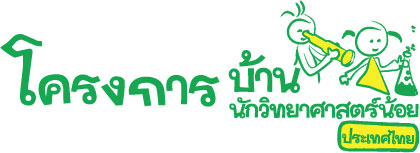 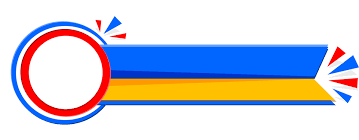 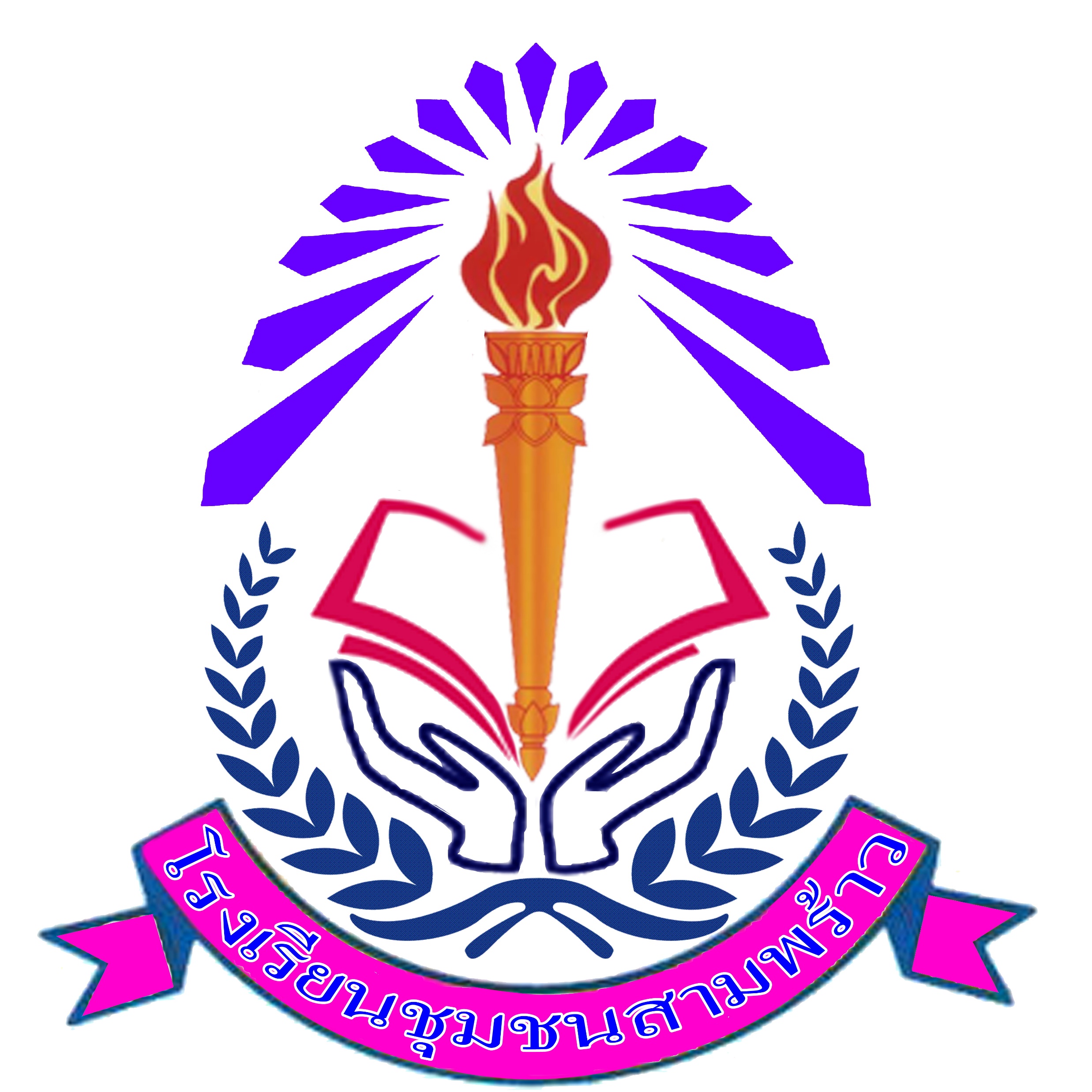 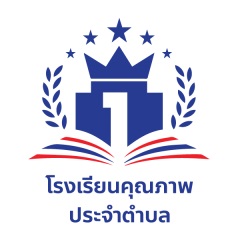 กิจกรรมการทดลอง
บ้านนักวิทยาศาสตร์น้อย
โรงเรียนชุมชนสามพร้าว สพป.อุดรธานี เขต 1
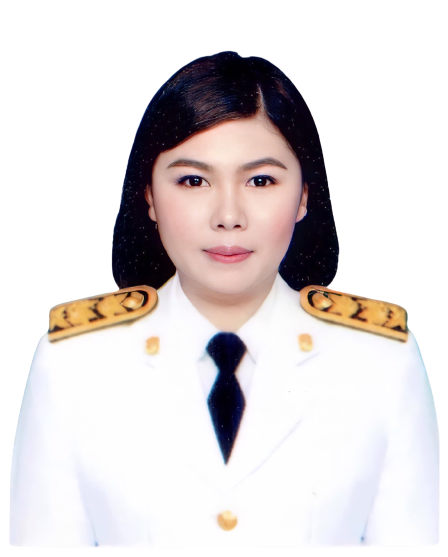 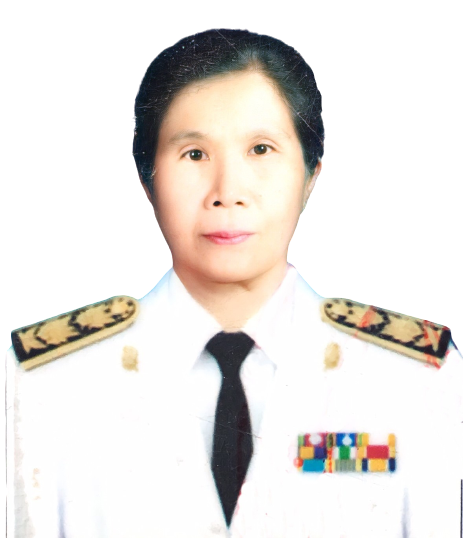 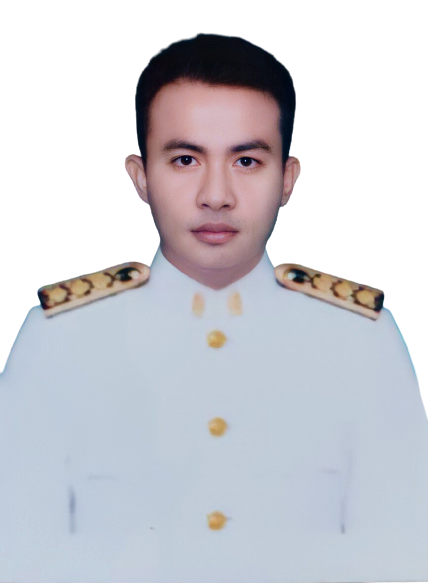 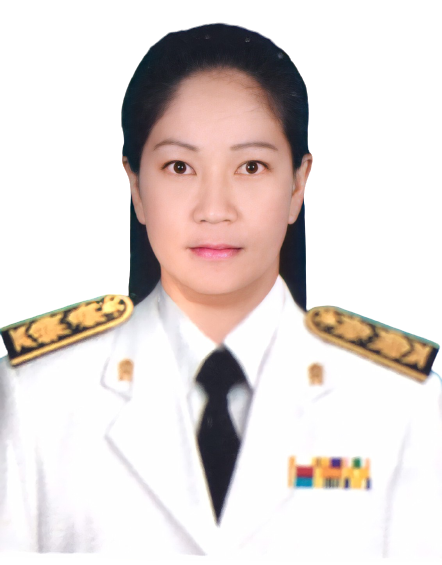 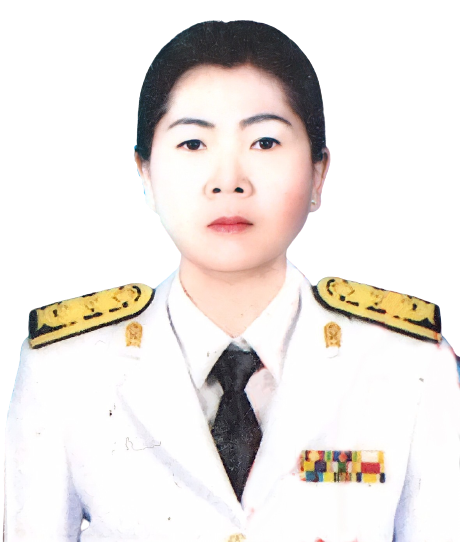 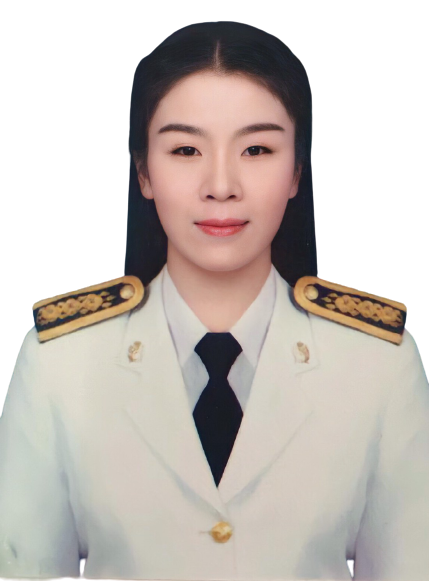 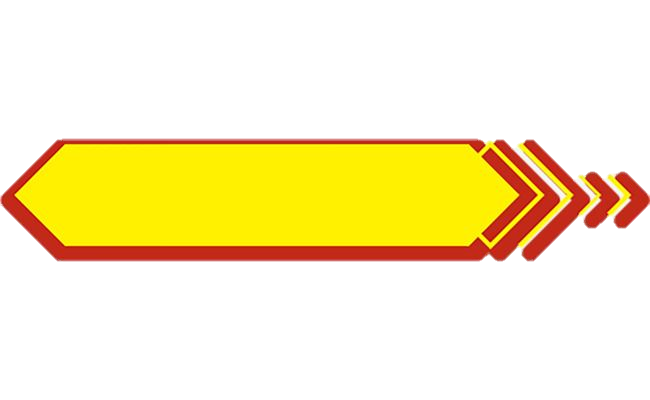 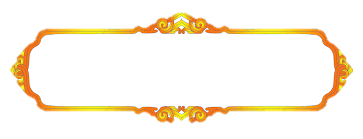 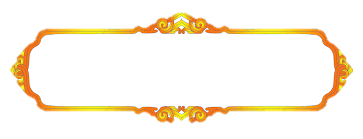 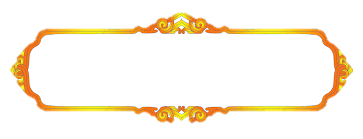 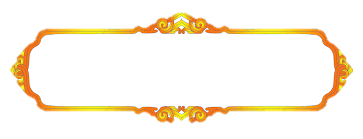 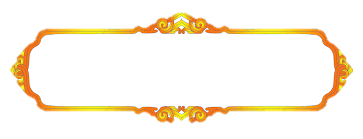 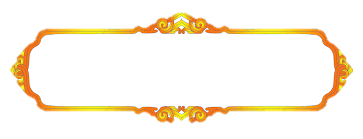 น.ส.อมรรัตน์  พันธ์นพ
ครูประจำชั้น อนุบาล 3/1
นายณัฐพล  บุตรหิน
ครูประจำชั้น อนุบาล 3/3
น.ส.สุวนันต์  ศรีรักษา
ครูประจำชั้น อนุบาล 2/1
นางสงัด  อินยาศรี
ครูประจำชั้น อนุบาล 2/3
นางสุพรรณี  ใยปางแก้ว
ครูประจำชั้น อนุบาล 3/2
น.ส.วิไลภรณ์  เบอร์ไชสงค์
ครูประจำชั้น อนุบาล 2/2
กิจกรรมที่  8  เนินน้ำ
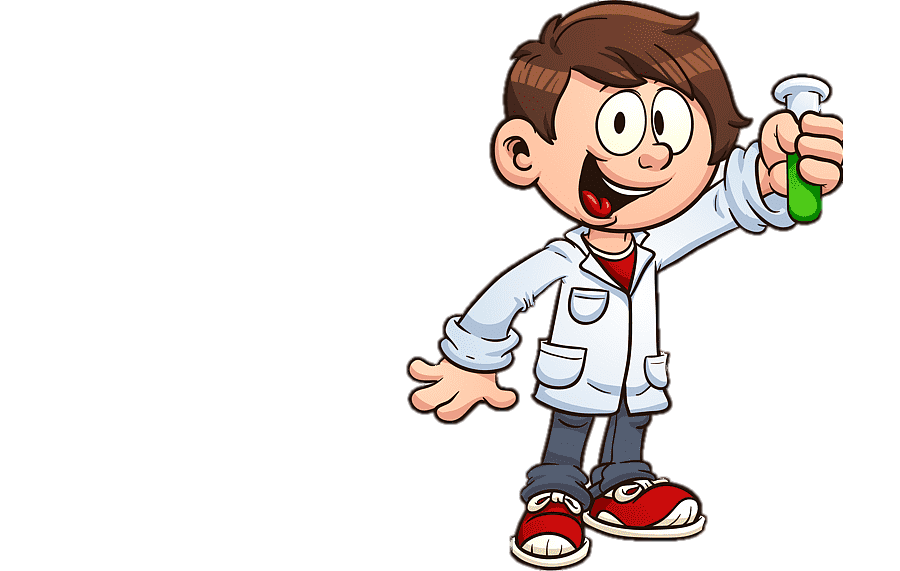 จุดประสงค์	1. ศึกษาเรื่องอากาศ ณ อุณหภูมิต่างๆ
		2. เด็กเกิดทักษะกระบวนการเรียนรู้ทางวิทยาศาสตร์
จุดประสงค์	
1.ศึกษาเรื่องแรงตึงผิว   2. เด็กเกิดทักษะกระบวนการเรียนรู้ทางวิทยาศาสตร์
จุดประสงค์	1. ศึกษาเรื่องอากาศ ณ อุณหภูมิต่างๆ
		2. เด็กเกิดทักษะกระบวนการเรียนรู้ทางวิทยาศาสตร์
ผลที่เกิดกับเด็ก	
1. ผลที่เกิดตามวัตถุประสงค์
    1.1เด็กมีความรู้ความเข้าใจ เรื่องแรงตึงผิวมากขึ้น
    1.2 เด็กเกิดทักษะกระบวนการเรียนรู้ทางวิทยาศาสตร์ 
2.พัฒนาการความสามารถพื้นฐานและพัฒนาการของเด็กปฐมวัย
    2.1 ด้ายการเรียนรู้/ด้านภาษา/สติปัญญา
    - เด็กได้เรียนรู้เรื่องแรงตึงผิว
    - เด็กสามารถบอก/เล่าวิธีการหาคำตอบของตนเองได้ 
    2.2 ด้านสังคม
    - เด็กรู้จักการรอคอยและปฏิบัติตามข้อตกลงได้
    - เด็กรู้จักการช่วยเหลือซึ่งกันและกัน
    2.3 ด้านอารมณ์ - จิตใจ
     - เด็กมีความสนใจและมีสมาธิในการทดลอง
     -  เด็กยอมรับในความสามารถของเพื่อนได้
 2.4 ด้านการเคลื่อนไหวร่างกาย
 - เด็กสามารถใช้นิ้วในการหยดน้ำจากหลอดหยดได้
 - เด็กสามารถใช้มือในการวาดภาพระบายสีได้อย่างคล่องแคล่ว
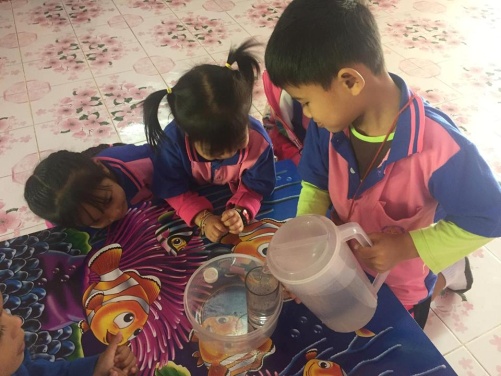 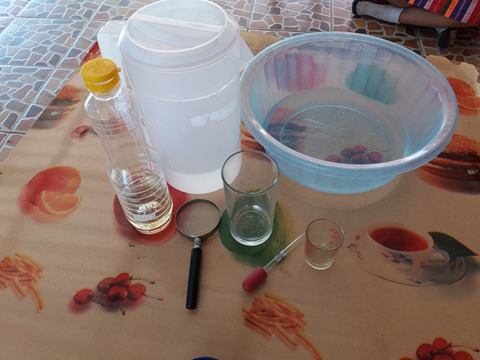 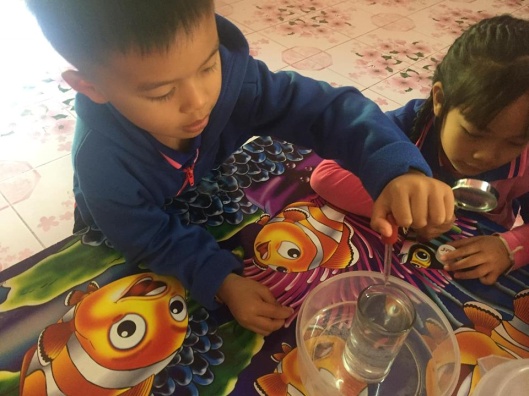 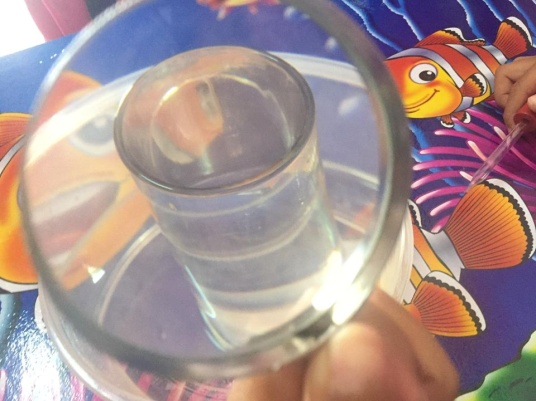 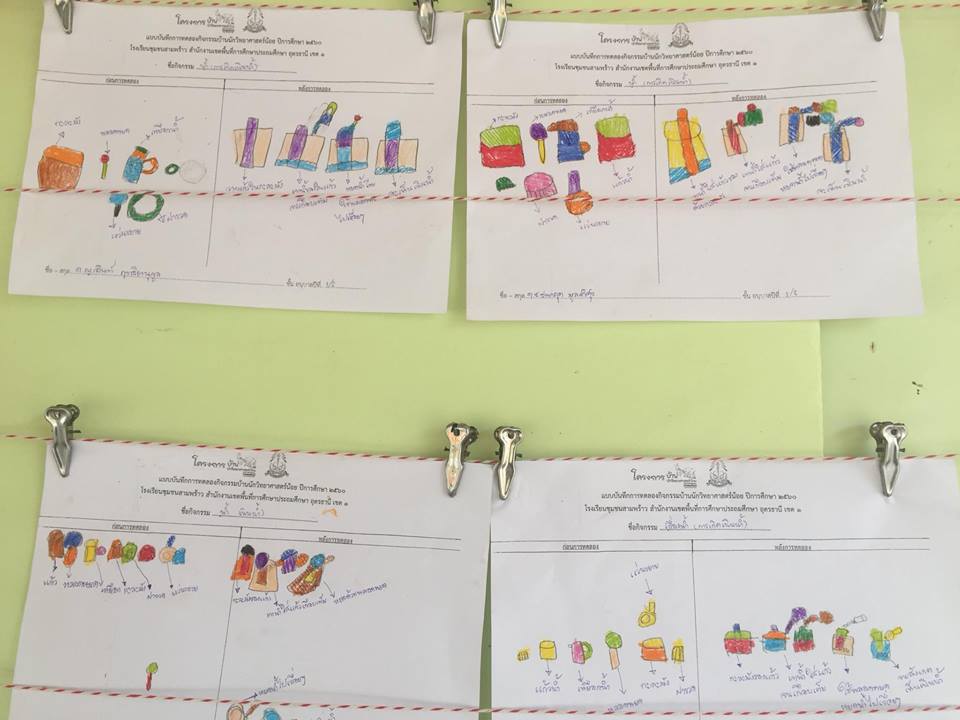 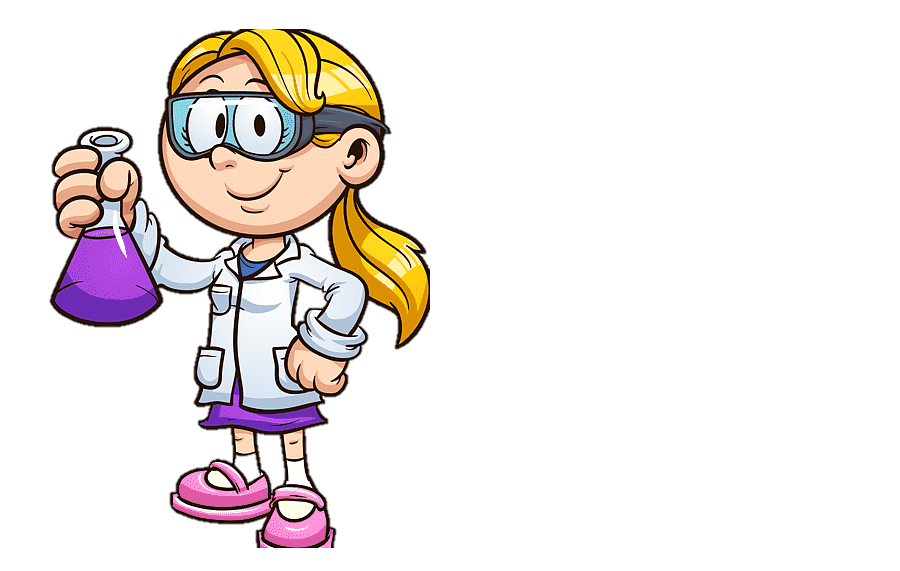 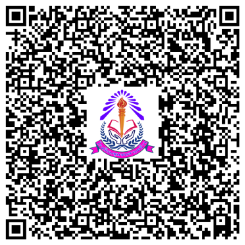 โรงเรียนชุมชนสามพร้าว 
๔๔๖ หมู่ที่ ๒ ตำบลสามพร้าว อำเภอเมือง จังหวัดอุดรธานี ๔๑๐๐๐
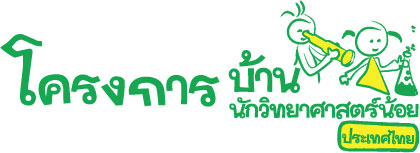 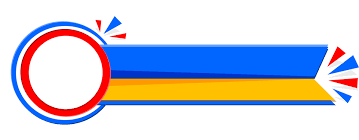 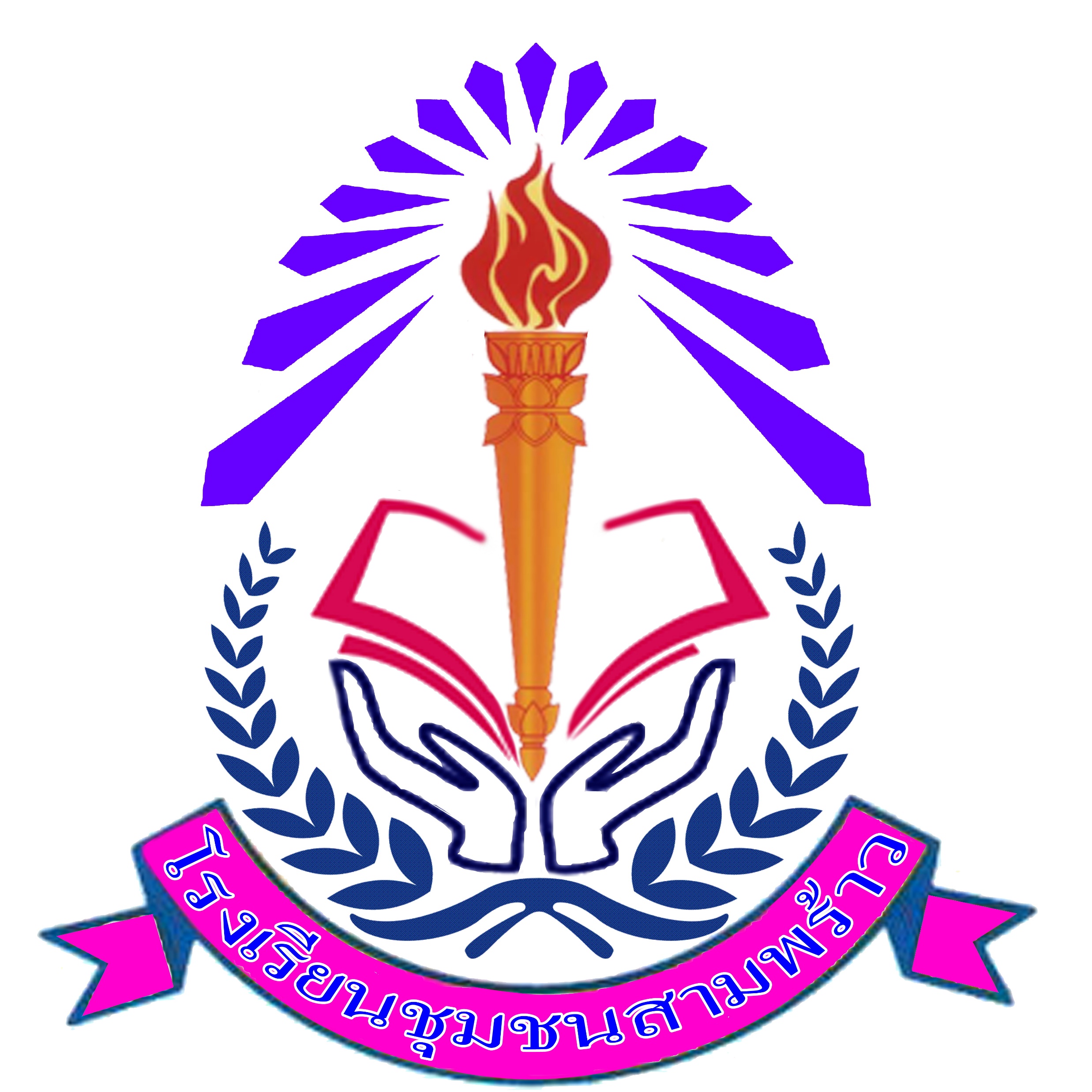 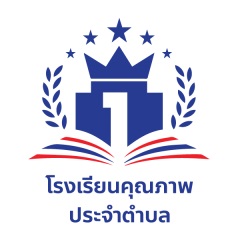 กิจกรรมการทดลอง
บ้านนักวิทยาศาสตร์น้อย
โรงเรียนชุมชนสามพร้าว สพป.อุดรธานี เขต 1
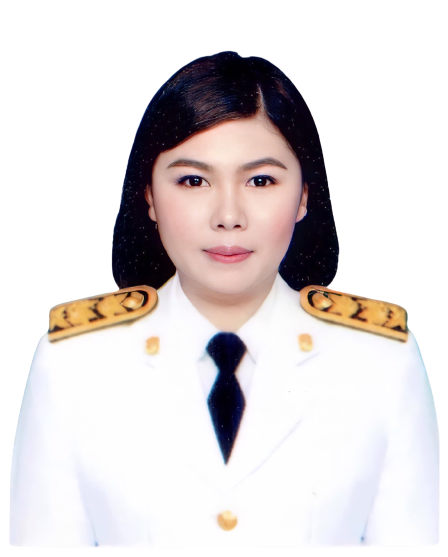 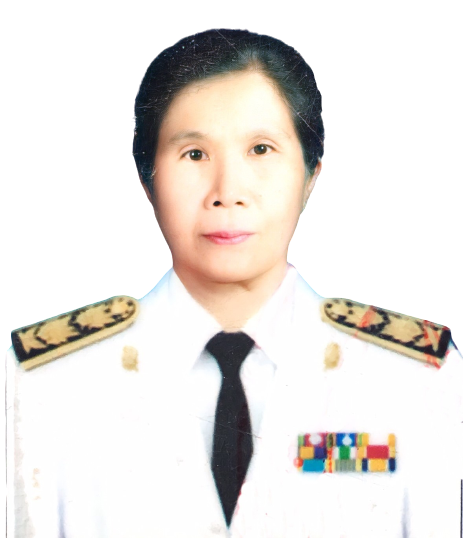 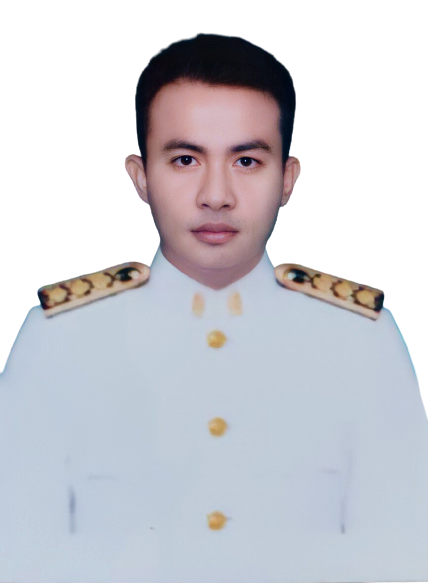 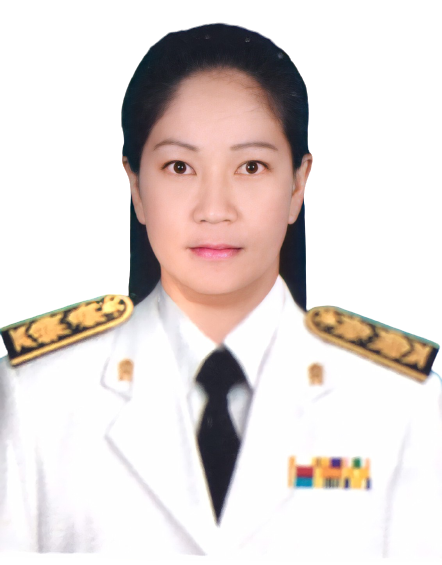 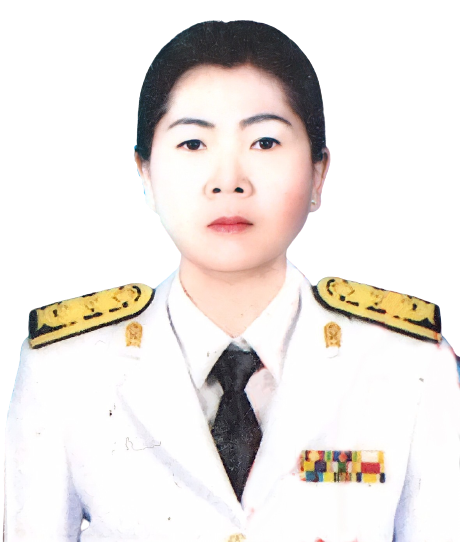 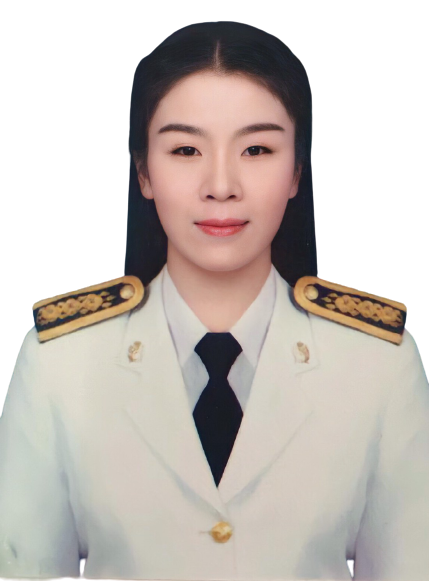 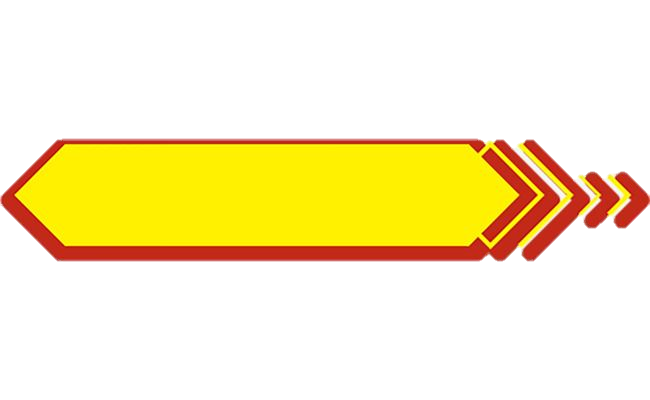 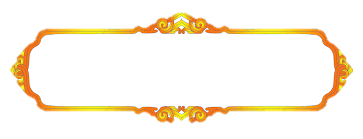 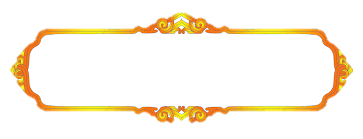 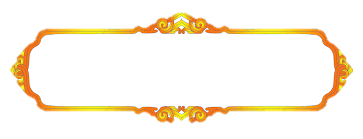 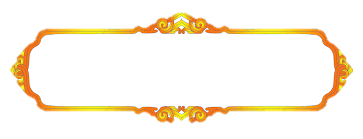 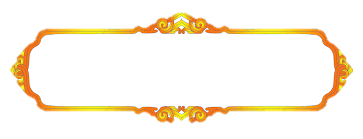 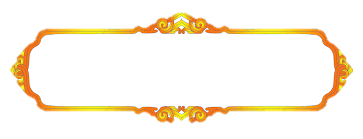 น.ส.อมรรัตน์  พันธ์นพ
ครูประจำชั้น อนุบาล 3/1
นายณัฐพล  บุตรหิน
ครูประจำชั้น อนุบาล 3/3
น.ส.สุวนันต์  ศรีรักษา
ครูประจำชั้น อนุบาล 2/1
นางสงัด  อินยาศรี
ครูประจำชั้น อนุบาล 2/3
นางสุพรรณี  ใยปางแก้ว
ครูประจำชั้น อนุบาล 3/2
น.ส.วิไลภรณ์  เบอร์ไชสงค์
ครูประจำชั้น อนุบาล 2/2
กิจกรรมที่  9  ตัวทำละลาย
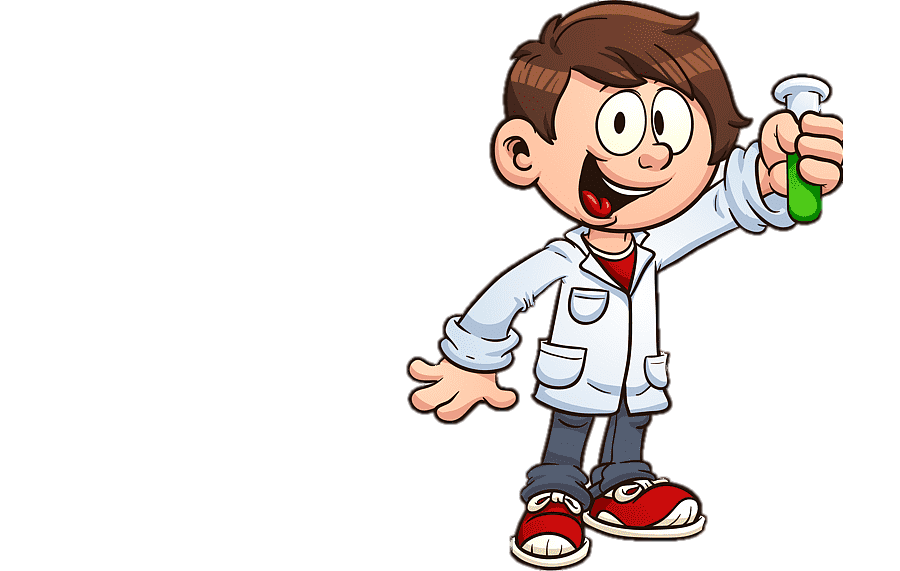 จุดประสงค์	1. ศึกษาเรื่องอากาศ ณ อุณหภูมิต่างๆ
		2. เด็กเกิดทักษะกระบวนการเรียนรู้ทางวิทยาศาสตร์
จุดประสงค์	
1.ศึกษาเรื่องตัวทำละลาย   2. เด็กเกิดทักษะกระบวนการเรียนรู้ทางวิทยาศาสตร์
จุดประสงค์	1. ศึกษาเรื่องอากาศ ณ อุณหภูมิต่างๆ
		2. เด็กเกิดทักษะกระบวนการเรียนรู้ทางวิทยาศาสตร์
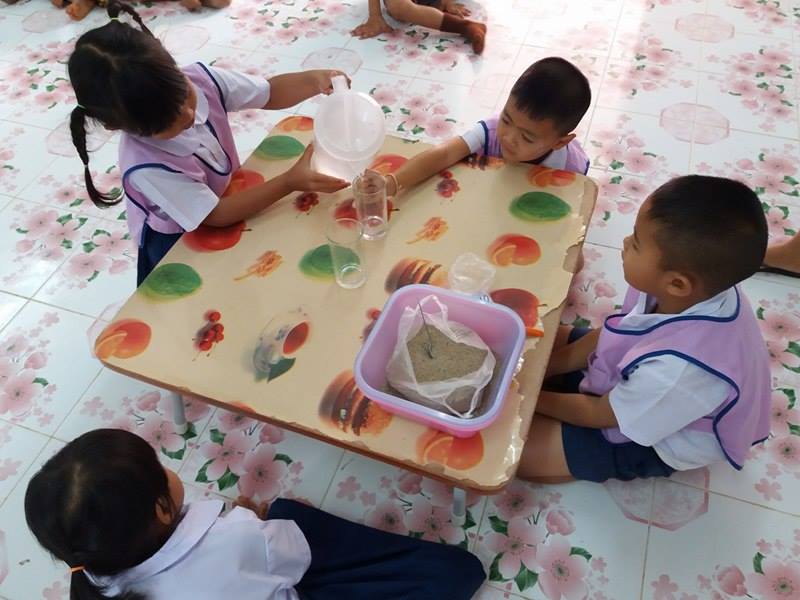 ผลที่เกิดกับเด็ก	
1. ผลที่เกิดตามวัตถุประสงค์
    1.1 เด็กได้เรียนรู้น้ำเป็นตัวทำละลายที่ดีมาก  และเกลือละลายได้ดีในน้ำ
    1.2 เด็กเกิดทักษะกระบวนการเรียนรู้ทางวิทยาศาสตร์ 
2.พัฒนาการความสามารถพื้นฐานและพัฒนาการของเด็กปฐมวัย
    2.1 ด้ายการเรียนรู้/ด้านภาษา/สติปัญญา
    - เด็กอธิบายถึงสิ่งที่เกิดขึ้นจากการทดลอง
    - เด็กรู้ว่าเกลือละลายได้ดีในน้ำ   แต่ทรายไม่ละลายน้ำ
    -  เด็กรู้ว่าการระเหยน้ำออกสามารถแยกเกลือออกจากน้ำได้
    2.2 ด้านสังคม
    - เด็กสามารถทำงานเป็นกลุ่มได้
    2.3 ด้านอารมณ์ - จิตใจ
     - เด็กมีความสนใจและมีความสุขในการทดลอง  การวาดภาพระบายสี
    2.4 ด้านการเคลื่อนไหวร่างกาย
 - เด็กได้ใช้มือในการตักเกลือ  ทราย     
 - เด็กใช้มือในเทน้ำ
 - เด็กใช้มือในการวาดภาพระบายสี
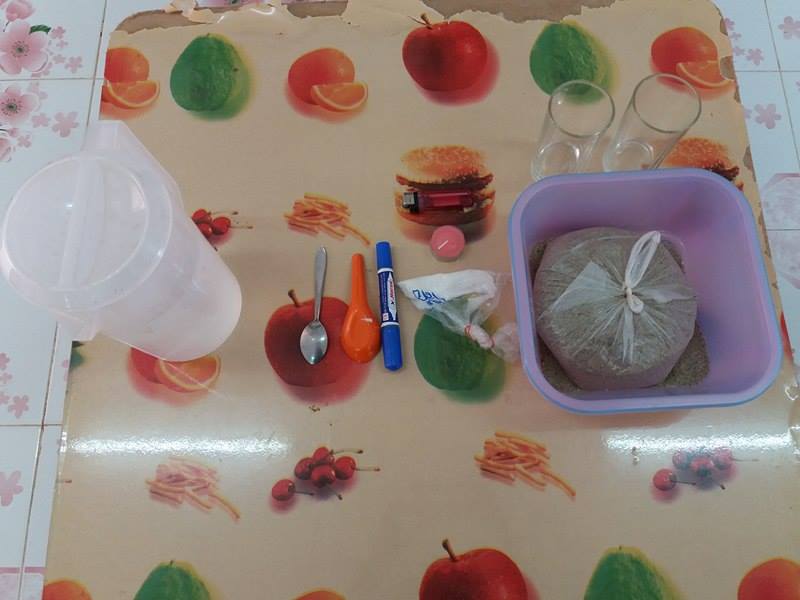 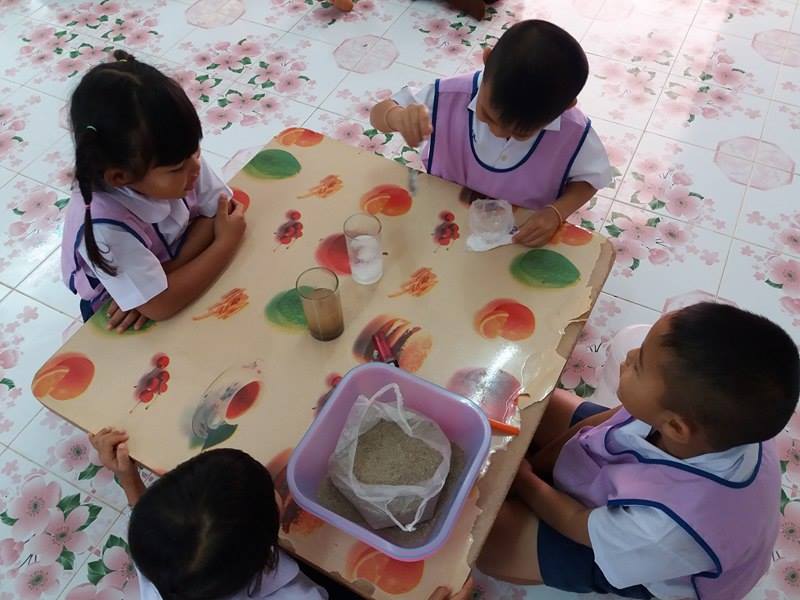 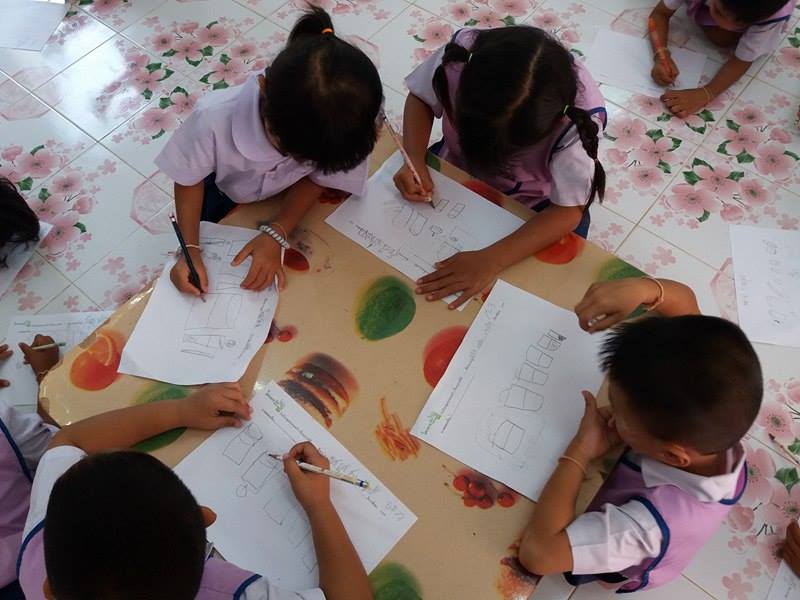 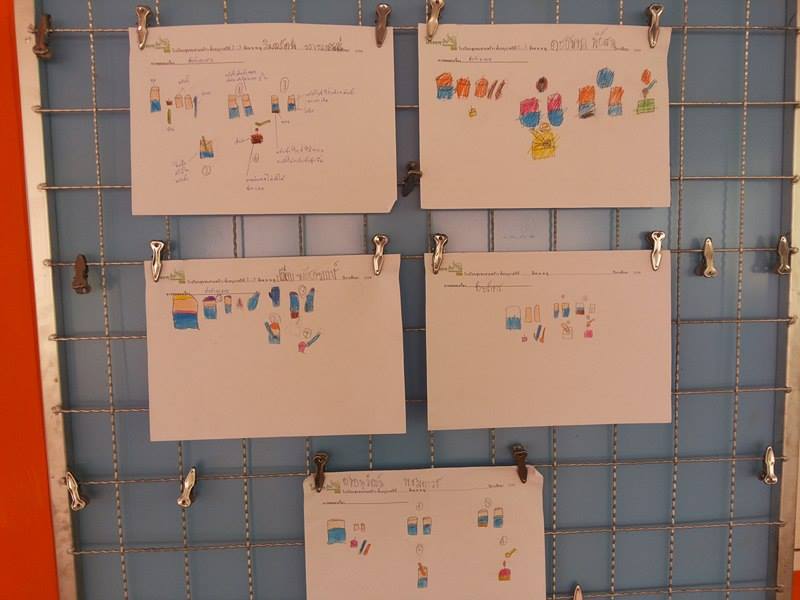 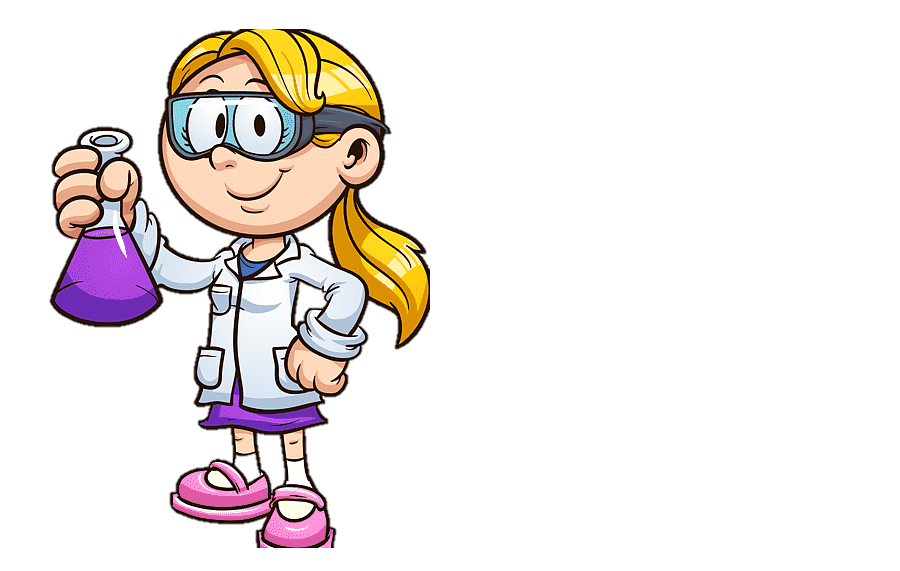 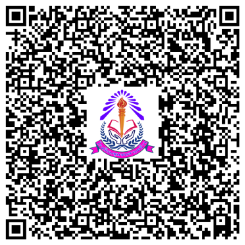 โรงเรียนชุมชนสามพร้าว 
๔๔๖ หมู่ที่ ๒ ตำบลสามพร้าว อำเภอเมือง จังหวัดอุดรธานี ๔๑๐๐๐
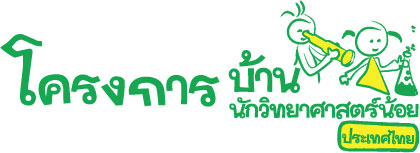 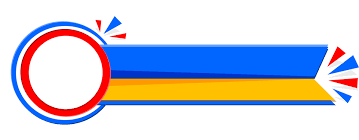 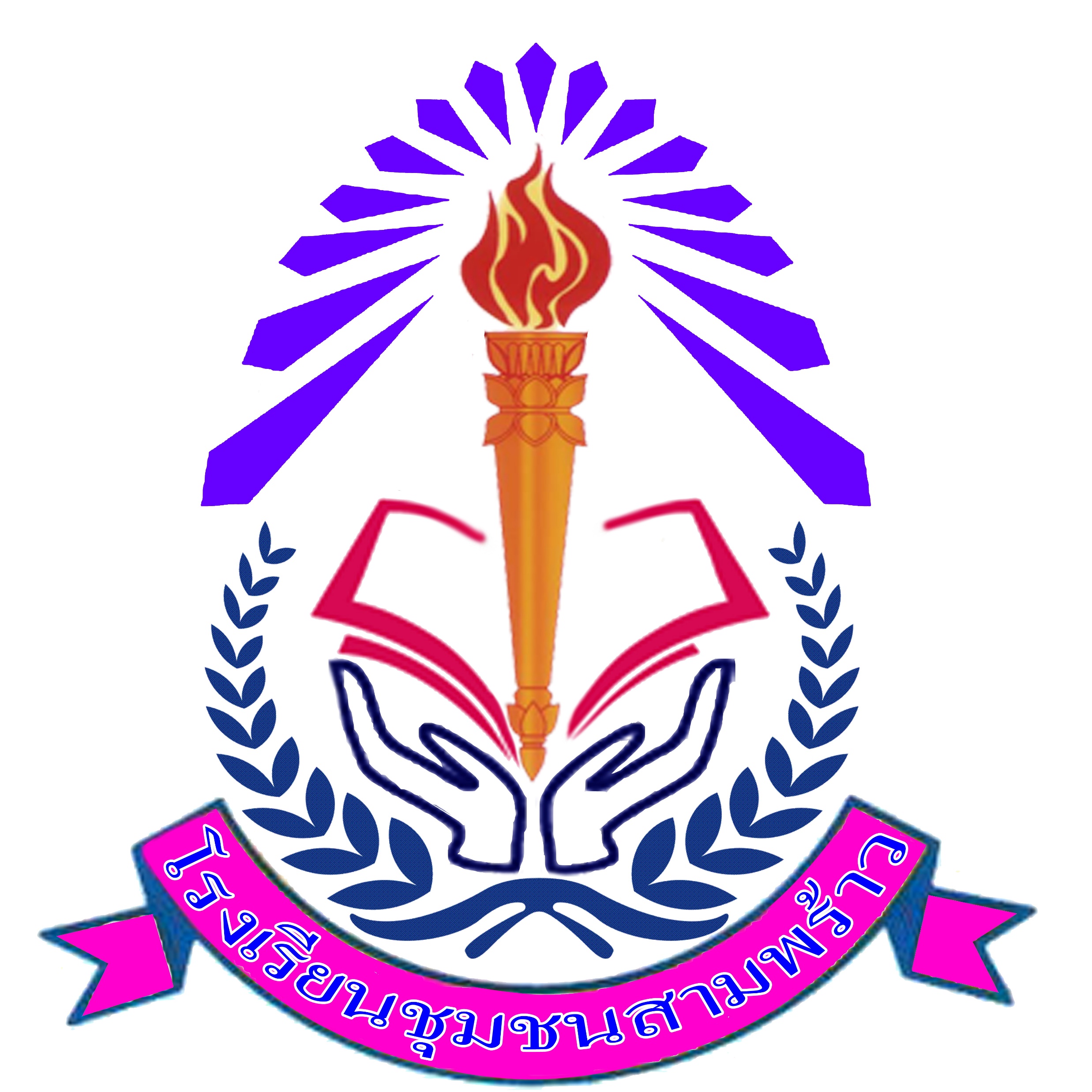 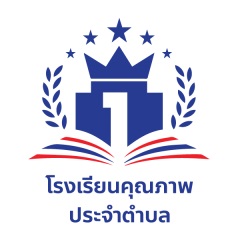 กิจกรรมการทดลอง
บ้านนักวิทยาศาสตร์น้อย
โรงเรียนชุมชนสามพร้าว สพป.อุดรธานี เขต 1
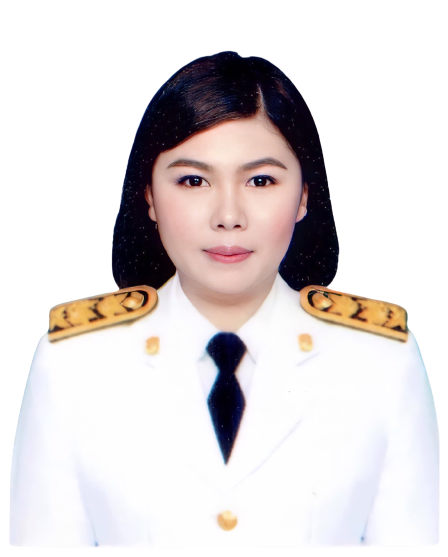 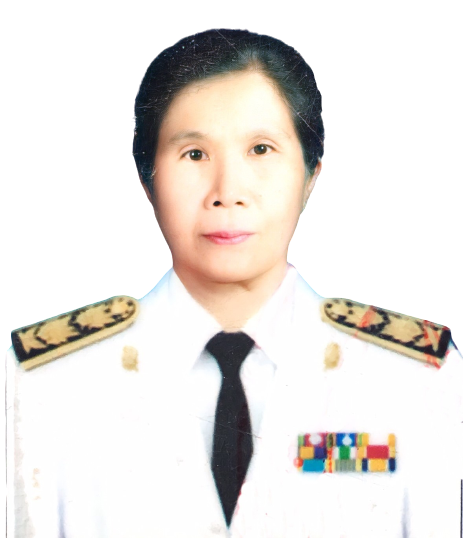 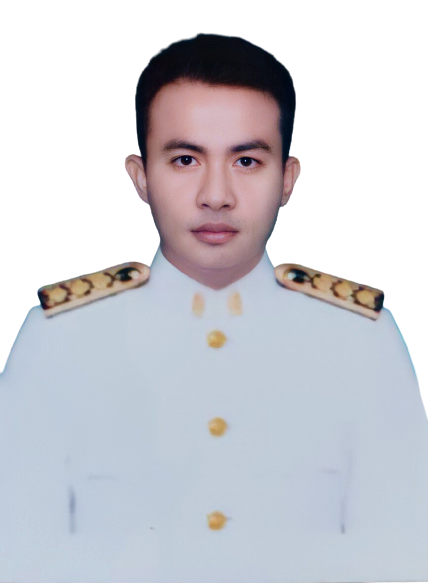 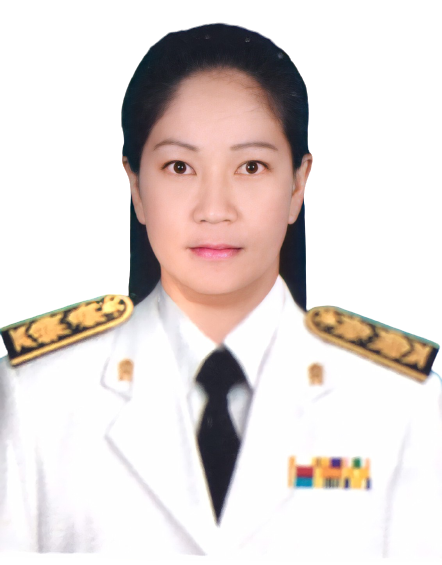 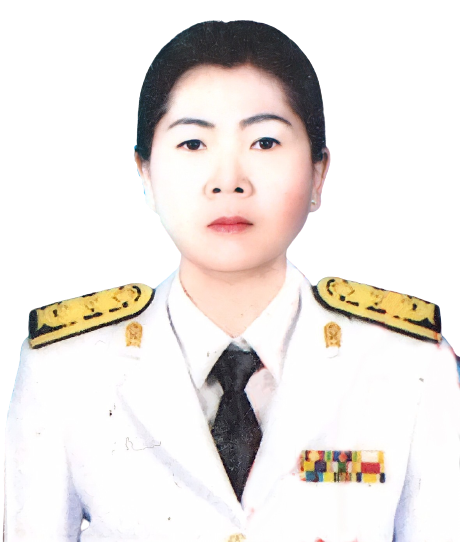 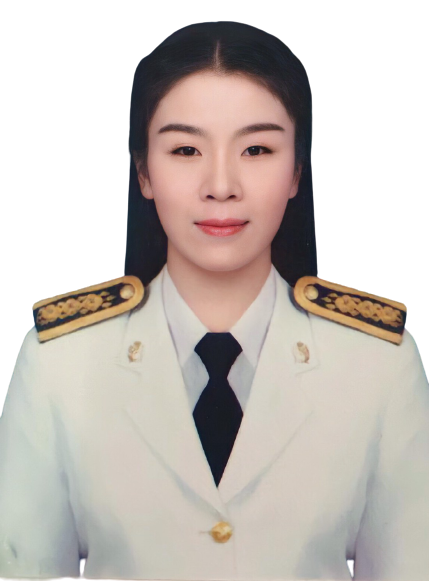 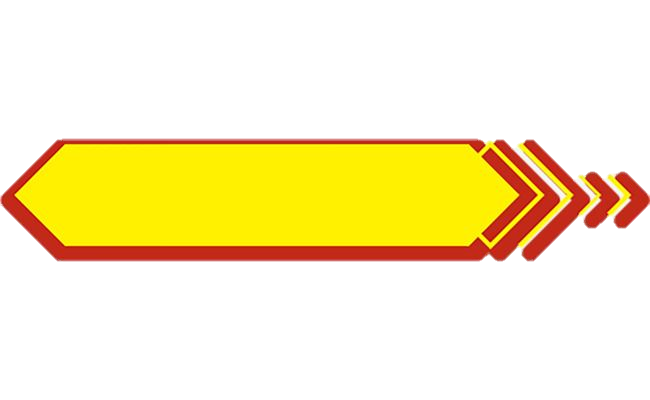 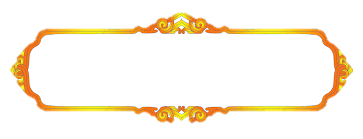 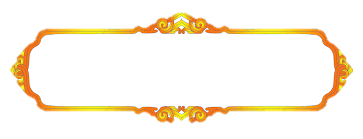 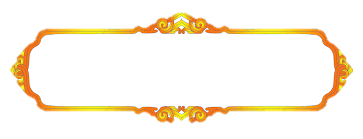 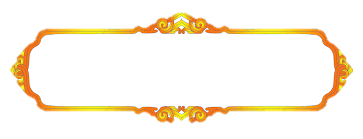 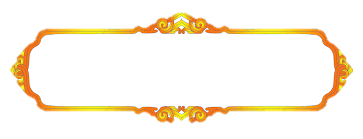 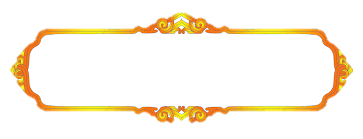 น.ส.อมรรัตน์  พันธ์นพ
ครูประจำชั้น อนุบาล 3/1
นายณัฐพล  บุตรหิน
ครูประจำชั้น อนุบาล 3/3
น.ส.สุวนันต์  ศรีรักษา
ครูประจำชั้น อนุบาล 2/1
นางสงัด  อินยาศรี
ครูประจำชั้น อนุบาล 2/3
นางสุพรรณี  ใยปางแก้ว
ครูประจำชั้น อนุบาล 3/2
น.ส.วิไลภรณ์  เบอร์ไชสงค์
ครูประจำชั้น อนุบาล 2/2
กิจกรรมที่  10  ติดหนึบโดยไม่ต้องใช้กาว
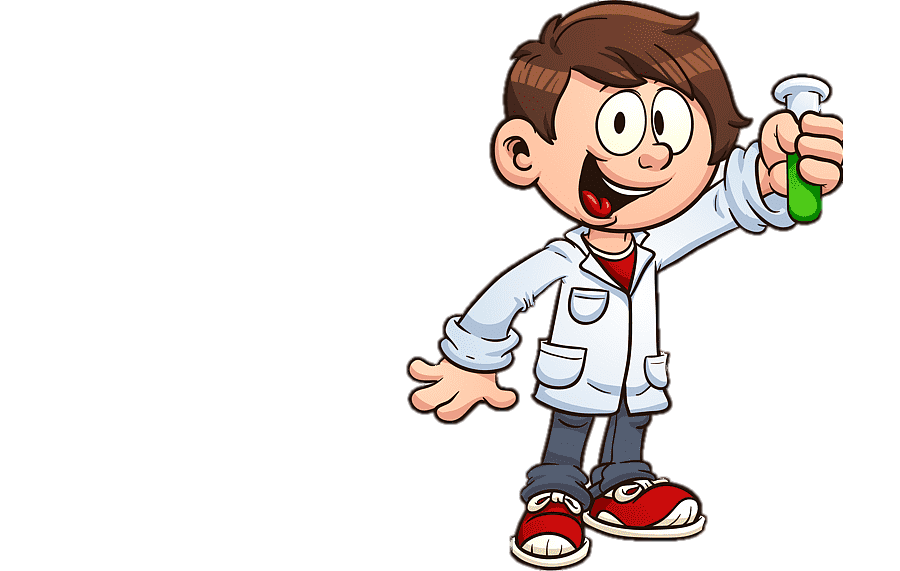 จุดประสงค์	
เด็กได้เรียนรู้ว่าวัสดุที่มีไฟฟ้าสถิตสามารถดูดหรือผลักวัสดุอื่นๆได้
เด็กเกิดทักษะกระบวนการเรียนรู้ทางวิทยาศาสตร์
จุดประสงค์	1. ศึกษาเรื่องอากาศ ณ อุณหภูมิต่างๆ
		2. เด็กเกิดทักษะกระบวนการเรียนรู้ทางวิทยาศาสตร์
จุดประสงค์	1. ศึกษาเรื่องอากาศ ณ อุณหภูมิต่างๆ
		2. เด็กเกิดทักษะกระบวนการเรียนรู้ทางวิทยาศาสตร์
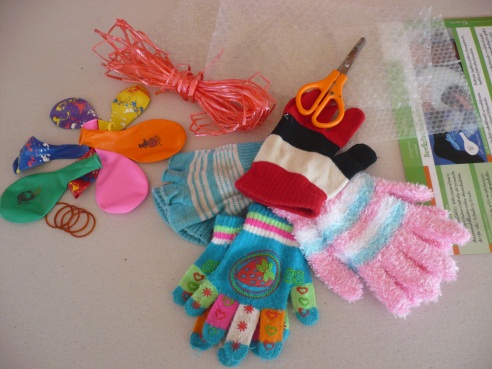 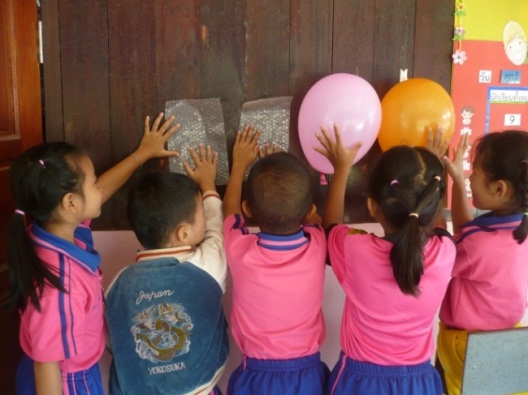 ผลที่เกิดกับเด็ก	
1. ผลที่เกิดตามวัตถุประสงค์
    1.1 เด็กมีความรู้ความเข้าใจ การเกิดไฟฟ้าสถิต
    1.2 เด็กเกิดทักษะกระบวนการเรียนรู้ทางวิทยาศาสตร์ 
2.พัฒนาการความสามารถพื้นฐานและพัฒนาการของเด็กปฐมวัย
    2.1 ด้ายการเรียนรู้/ด้านภาษา/สติปัญญา
    -เด็กสามารถบอกวิธีทำให้เกิดไฟฟ้าสถิตต้องขัดถูวัสดุ 2 อย่างเข้าด้วยกันเสมอ
	 - เด็กได้เรียนรู้ว่าไฟฟ้าสถิตสามารถดูดวัสดุอื่นๆ ได้
   2.2 ด้านสังคม
    - เด็กรู้จักการช่วยเหลือ  แบ่งปัน  การทำงานร่วมกัน
    2.3 ด้านอารมณ์ - จิตใจ
     -  เด็กสนใจ กระตือรือร้นในการทดลอง
    2.4 ด้านการเคลื่อนไหวร่างกาย
-  เด็กได้ใช้มือในการถูลูกโป่ง / พลาสติกกันกระแทก                      กับถุงมือ
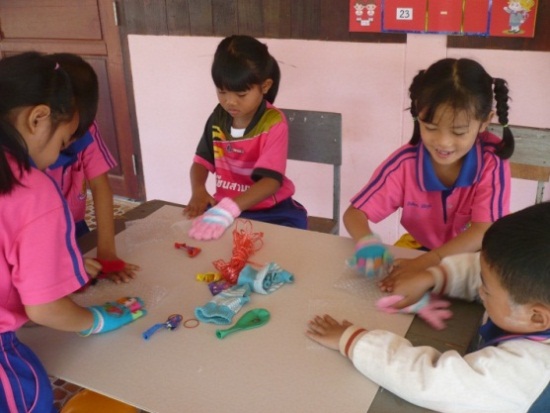 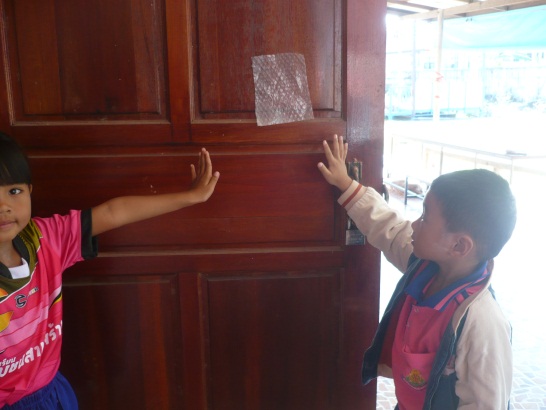 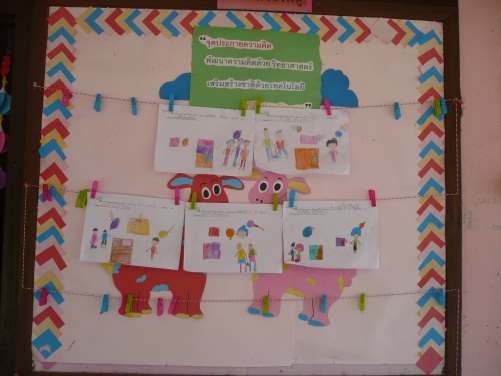 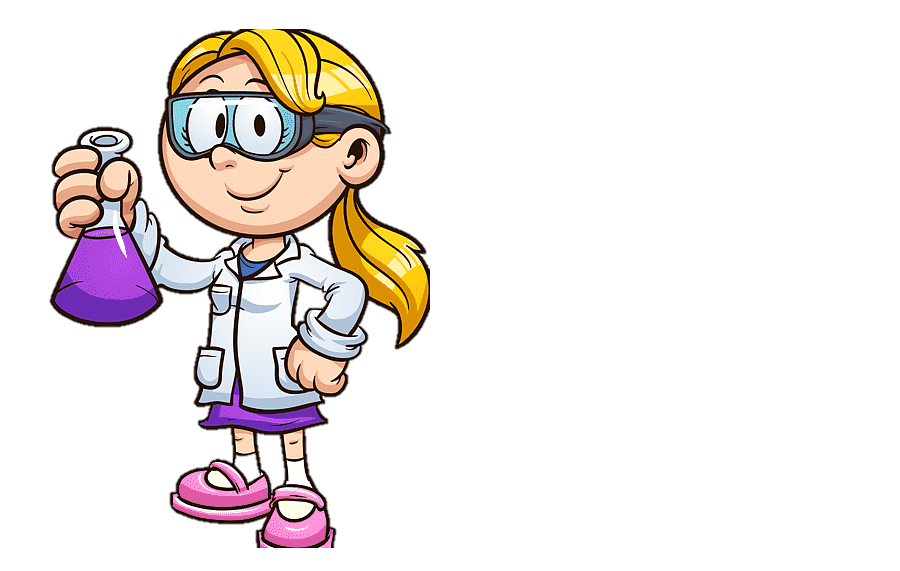 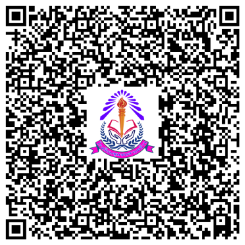 โรงเรียนชุมชนสามพร้าว 
๔๔๖ หมู่ที่ ๒ ตำบลสามพร้าว อำเภอเมือง จังหวัดอุดรธานี ๔๑๐๐๐
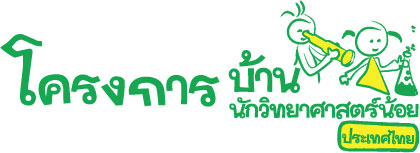 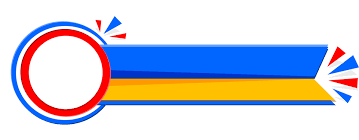 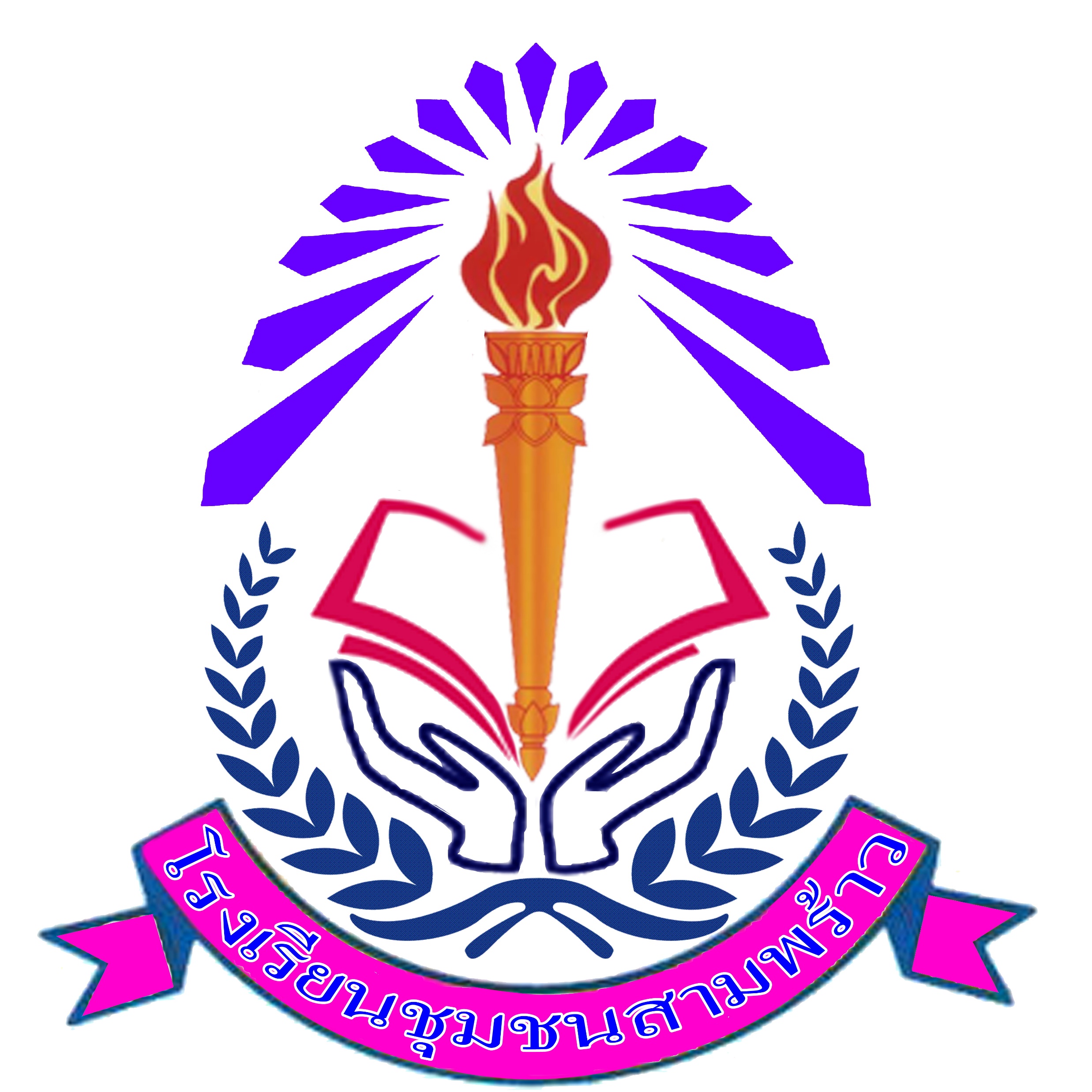 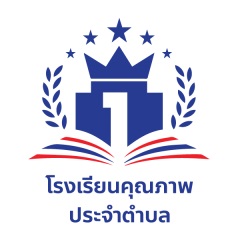 กิจกรรมการทดลอง
บ้านนักวิทยาศาสตร์น้อย
โรงเรียนชุมชนสามพร้าว สพป.อุดรธานี เขต 1
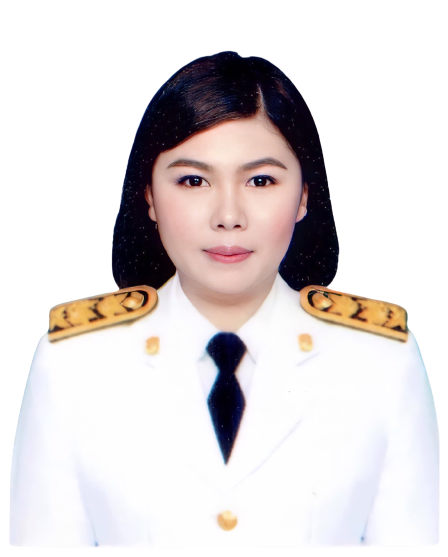 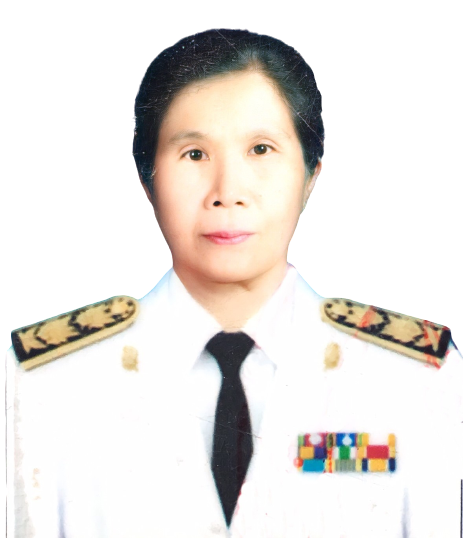 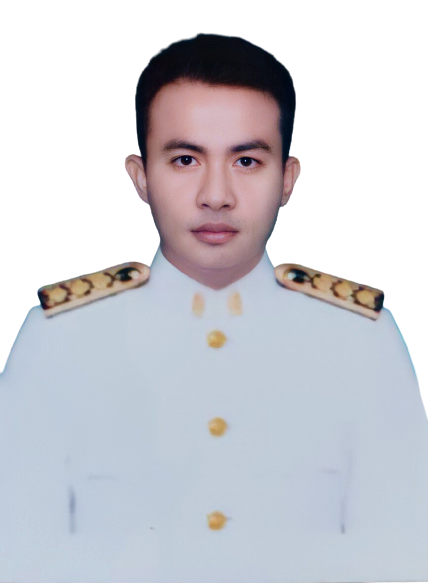 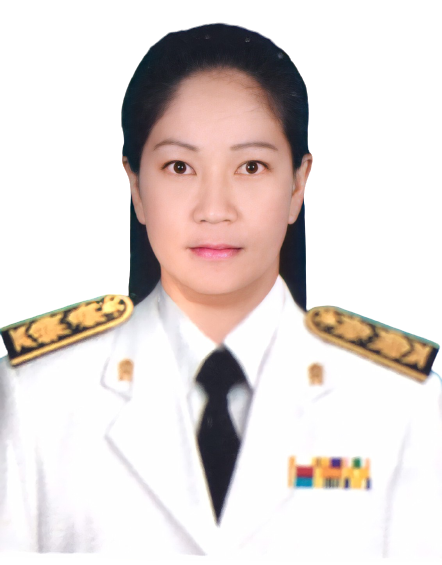 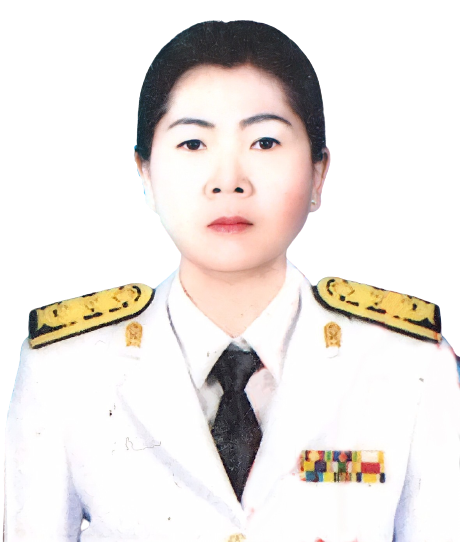 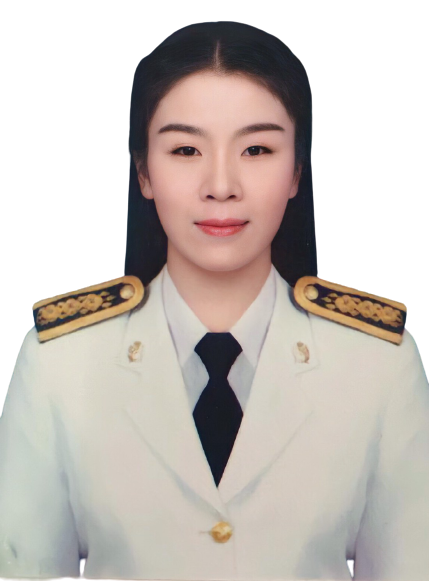 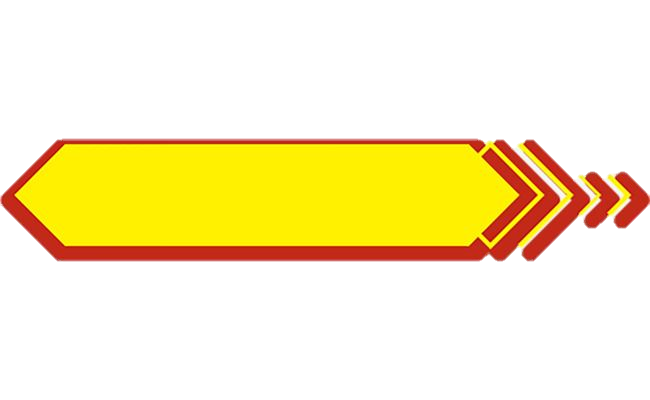 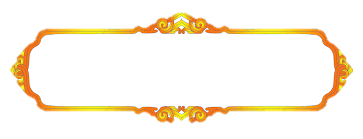 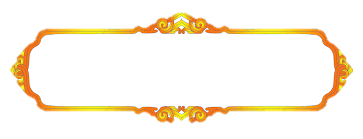 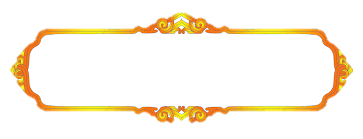 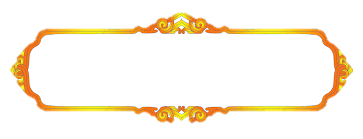 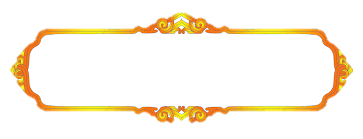 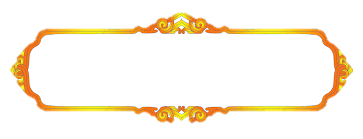 น.ส.อมรรัตน์  พันธ์นพ
ครูประจำชั้น อนุบาล 3/1
นายณัฐพล  บุตรหิน
ครูประจำชั้น อนุบาล 3/3
น.ส.สุวนันต์  ศรีรักษา
ครูประจำชั้น อนุบาล 2/1
นางสงัด  อินยาศรี
ครูประจำชั้น อนุบาล 2/3
นางสุพรรณี  ใยปางแก้ว
ครูประจำชั้น อนุบาล 3/2
น.ส.วิไลภรณ์  เบอร์ไชสงค์
ครูประจำชั้น อนุบาล 2/2
กิจกรรมที่  11 การละลายของน้ำตาล
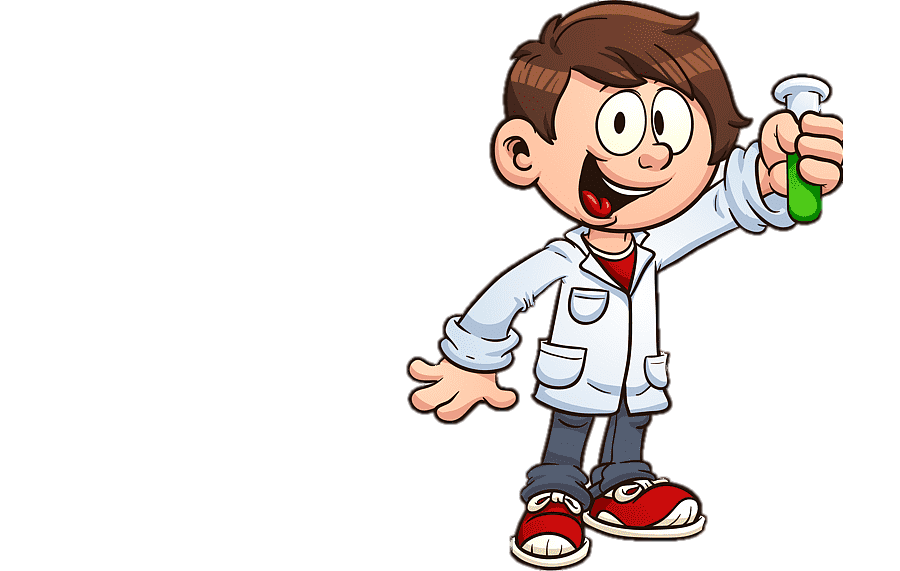 จุดประสงค์	1. ศึกษาเรื่องอากาศ ณ อุณหภูมิต่างๆ
		2. เด็กเกิดทักษะกระบวนการเรียนรู้ทางวิทยาศาสตร์
จุดประสงค์	
1. ศึกษาเรื่องการละลาย   2. เด็กเกิดทักษะกระบวนการเรียนรู้ทางวิทยาศาสตร์
จุดประสงค์	1. ศึกษาเรื่องอากาศ ณ อุณหภูมิต่างๆ
		2. เด็กเกิดทักษะกระบวนการเรียนรู้ทางวิทยาศาสตร์
ผลที่เกิดกับเด็ก	
1. ผลที่เกิดตามวัตถุประสงค์
    1.1 เด็กมีความรู้ความเข้าใจ เรื่องการละลายของน้ำตาลมากขึ้น 
    1.2 เด็กเกิดทักษะกระบวนการเรียนรู้ทางวิทยาศาสตร์ 
2.พัฒนาการความสามารถพื้นฐานและพัฒนาการของเด็กปฐมวัย
    2.1 ด้ายการเรียนรู้/ด้านภาษา/สติปัญญา
    - เด็กสามารถสร้างผลงานตามความคิดของตนเอง                            โดยมีรายละเอียดเพิ่มขึ้นได้ 		
    - เด็กได้เรียนรู้เรื่องการละลายของน้ำตาล    
    2.2 ด้านสังคม
    - เด็กรู้จักการปฏิบัติตามข้อตกลงร่วมกันได้
    - เด็กรู้จักการทำงานเป็นกลุ่มได้
    2.3 ด้านอารมณ์ - จิตใจ
    - เด็กมีความสนใจในการทดลอง
    - เด็กมีความพึงพอใจในผลงานตนเอง และชื่นชมผลงานคนอื่น
 2.4 ด้านการเคลื่อนไหวร่างกาย
 - เด็กสามารถใช้หลอดหยด หยดสีใส่น้ำตาลได้
 - เด็กสามารถใช้มือในการวาดภาพระบายสีได้อย่างคล่องแคล่ว
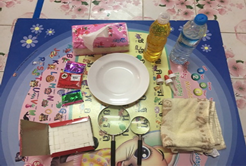 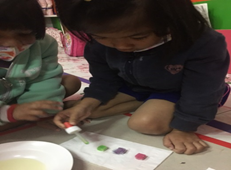 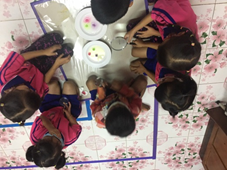 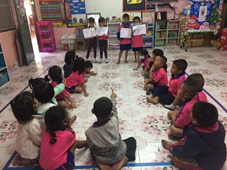 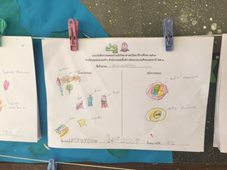 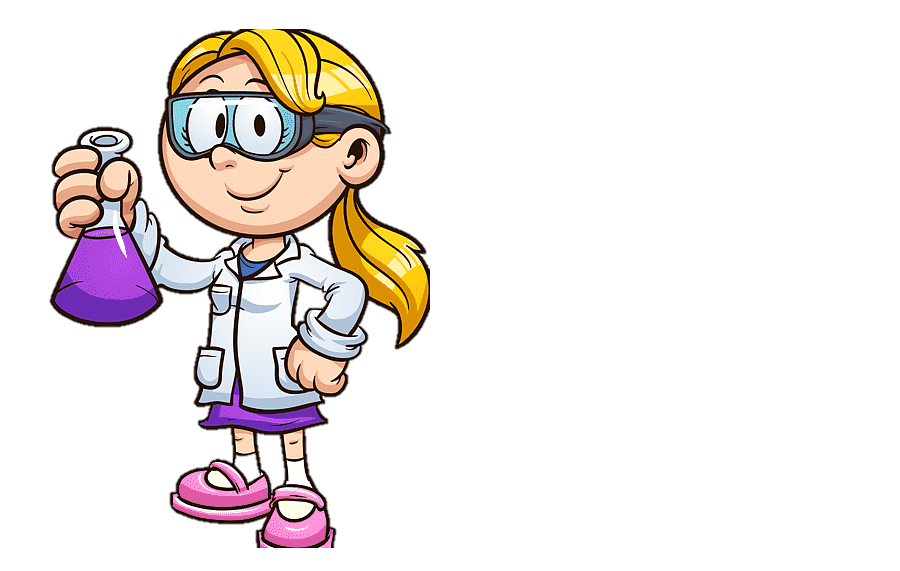 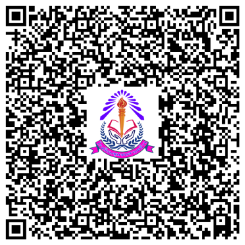 โรงเรียนชุมชนสามพร้าว 
๔๔๖ หมู่ที่ ๒ ตำบลสามพร้าว อำเภอเมือง จังหวัดอุดรธานี ๔๑๐๐๐
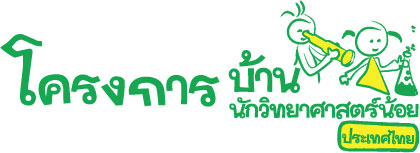 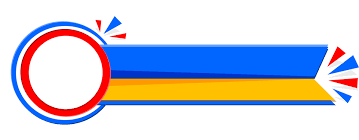 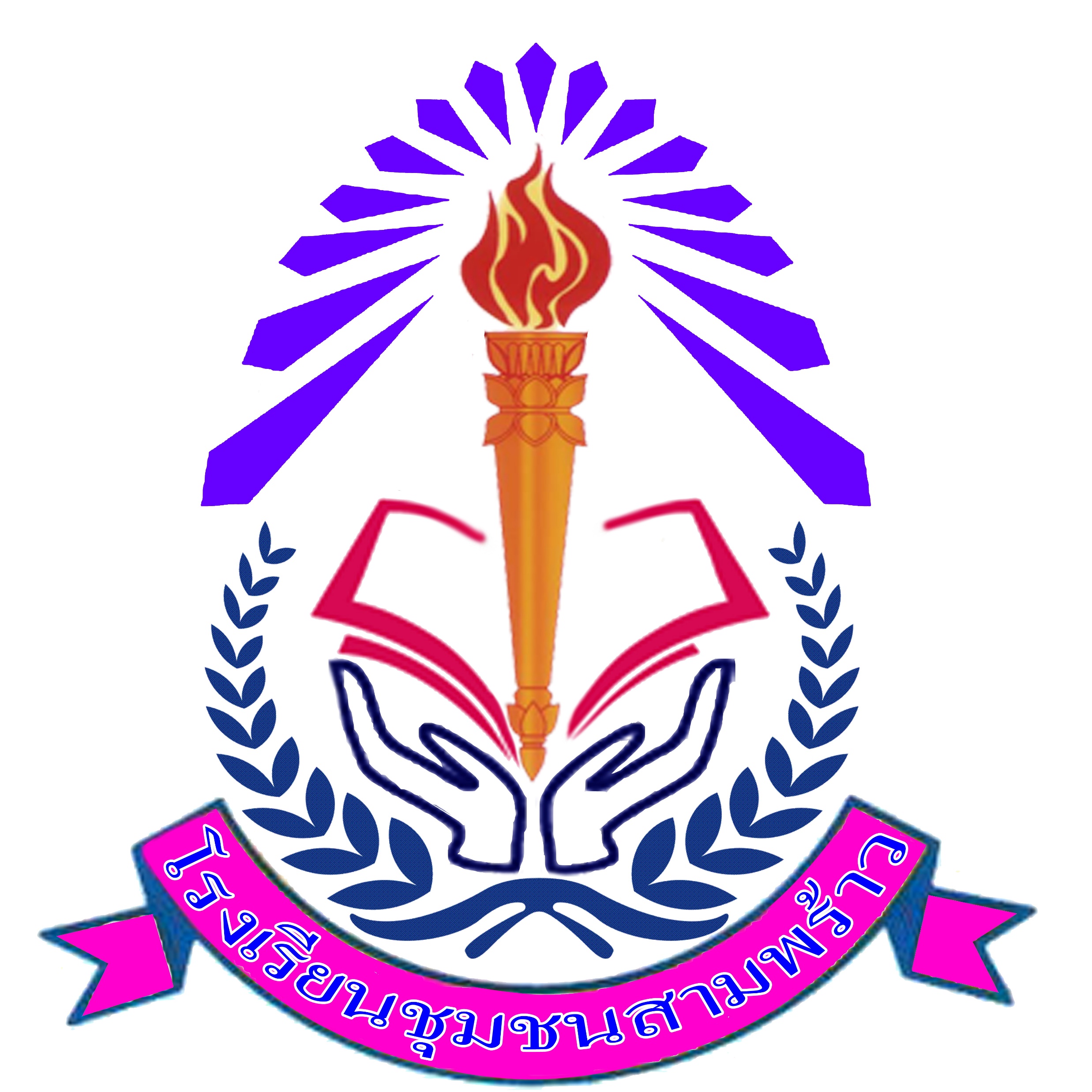 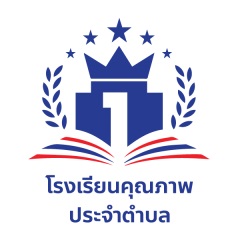 กิจกรรมการทดลอง
บ้านนักวิทยาศาสตร์น้อย
โรงเรียนชุมชนสามพร้าว สพป.อุดรธานี เขต 1
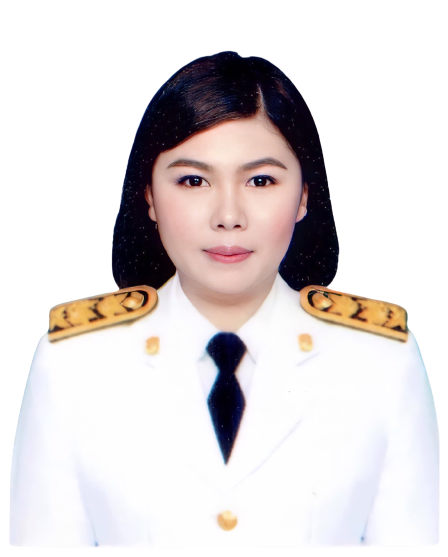 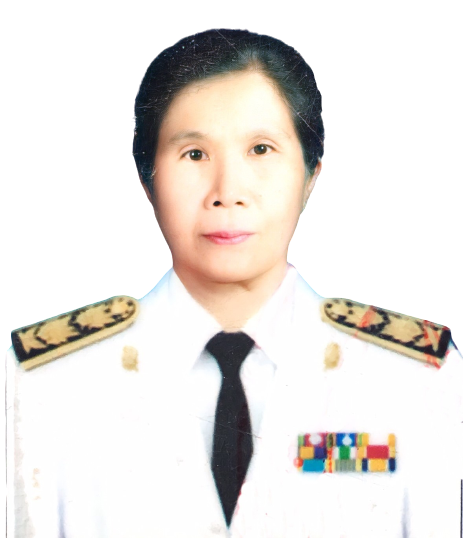 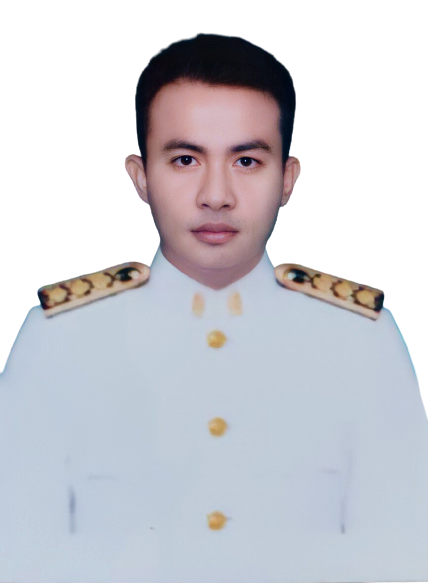 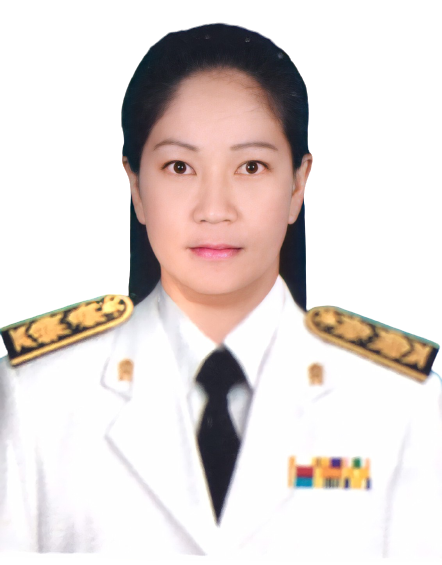 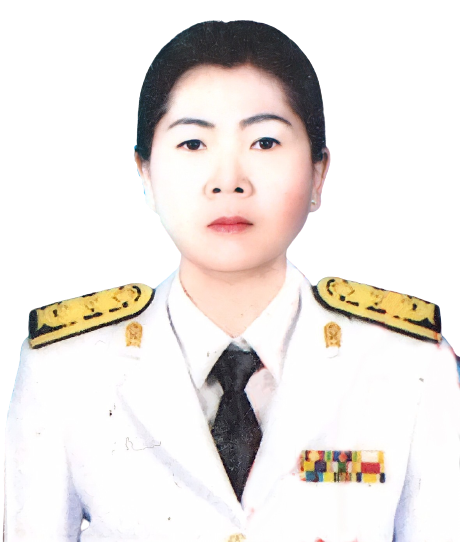 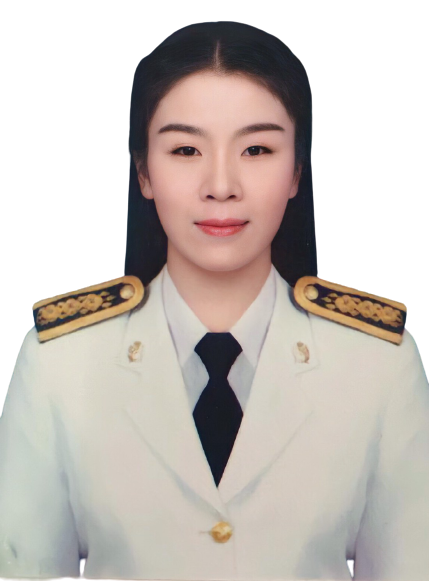 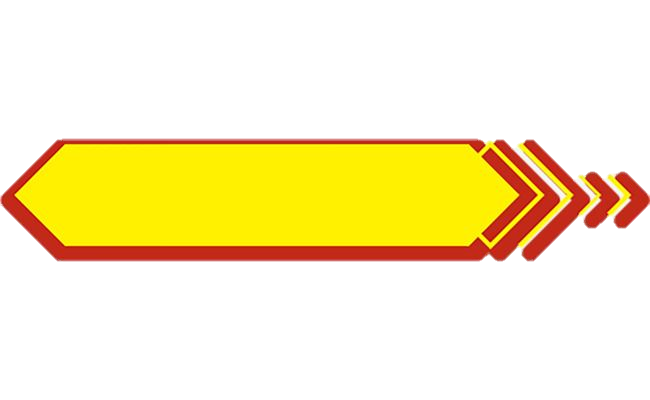 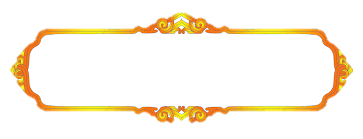 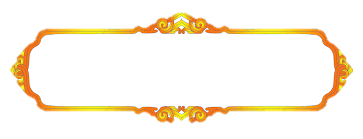 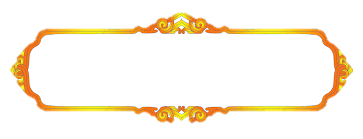 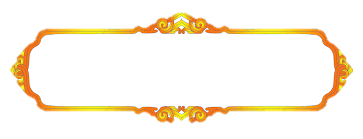 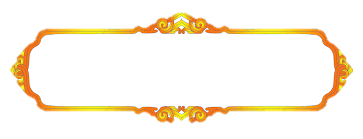 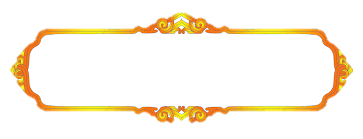 น.ส.อมรรัตน์  พันธ์นพ
ครูประจำชั้น อนุบาล 3/1
นายณัฐพล  บุตรหิน
ครูประจำชั้น อนุบาล 3/3
น.ส.สุวนันต์  ศรีรักษา
ครูประจำชั้น อนุบาล 2/1
นางสงัด  อินยาศรี
ครูประจำชั้น อนุบาล 2/3
นางสุพรรณี  ใยปางแก้ว
ครูประจำชั้น อนุบาล 3/2
น.ส.วิไลภรณ์  เบอร์ไชสงค์
ครูประจำชั้น อนุบาล 2/2
กิจกรรมที่  12  ทอร์นาโดในขวด
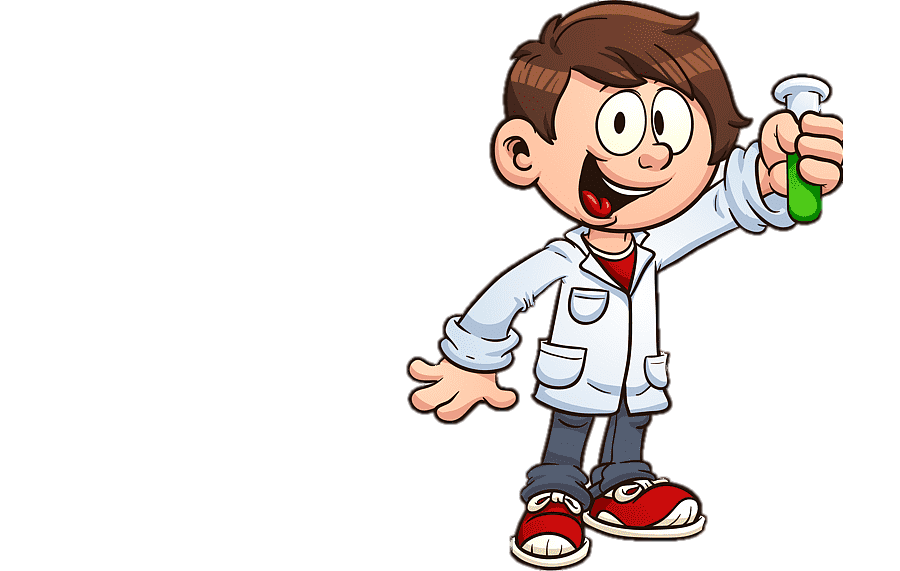 จุดประสงค์	1. ศึกษาเรื่องอากาศ ณ อุณหภูมิต่างๆ
		2. เด็กเกิดทักษะกระบวนการเรียนรู้ทางวิทยาศาสตร์
จุดประสงค์	
1. ศึกษาเรื่องอากาศมีตัวตน   2. เด็กเกิดทักษะกระบวนการเรียนรู้ทางวิทยาศาสตร์
จุดประสงค์	1. ศึกษาเรื่องอากาศ ณ อุณหภูมิต่างๆ
		2. เด็กเกิดทักษะกระบวนการเรียนรู้ทางวิทยาศาสตร์
ผลที่เกิดกับเด็ก	
1. ผลที่เกิดตามวัตถุประสงค์
    1.1 เด็กมีความรู้ความเข้าใจ เรื่องอากาศมีตัวตน
    1.2 เด็กเกิดทักษะกระบวนการเรียนรู้ทางวิทยาศาสตร์ 
2.พัฒนาการความสามารถพื้นฐานและพัฒนาการของเด็กปฐมวัย
    2.1 ด้ายการเรียนรู้/ด้านภาษา/สติปัญญา
    - เด็กสามารถบอก/เล่า วิธีการหาคำตอบของตนเองได้
    - เด็กได้เรียนรู้เรื่องอากาศกับน้ำ
    2.2 ด้านสังคม
    - เด็กรู้จักการปฏิบัติตามข้อตกลงร่วมกันได้
    - เด็กรู้จักการทำงานเป็นกลุ่มได้
    2.3 ด้านอารมณ์ - จิตใจ
    - เด็กมีความสนใจในการทดลอง
    - เด็กมีความพึงพอใจในผลงานตนเอง และชื่นชมผลงานคนอื่น
 2.4 ด้านการเคลื่อนไหวร่างกาย
 - เด็กสามารถใช้หลอดหยด หยดสีใส่น้ำตาลได้
 - เด็กสามารถใช้มือในการวาดภาพระบายสีได้อย่างคล่องแคล่ว
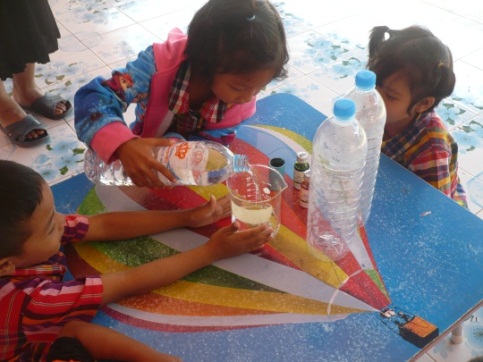 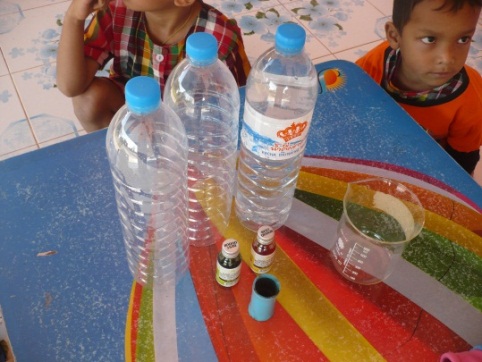 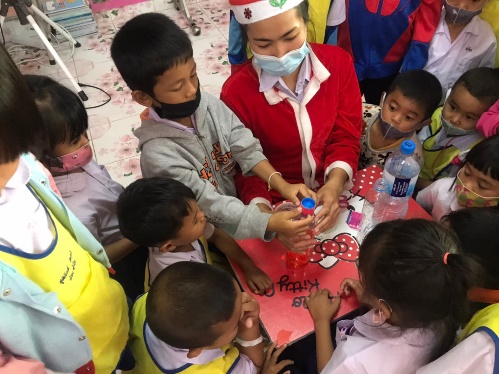 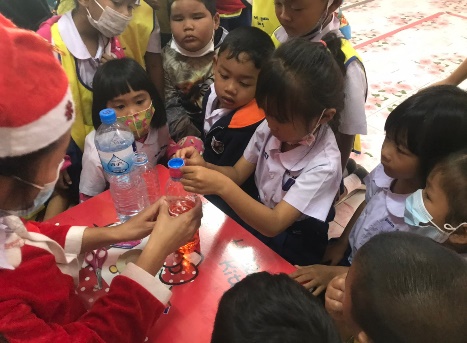 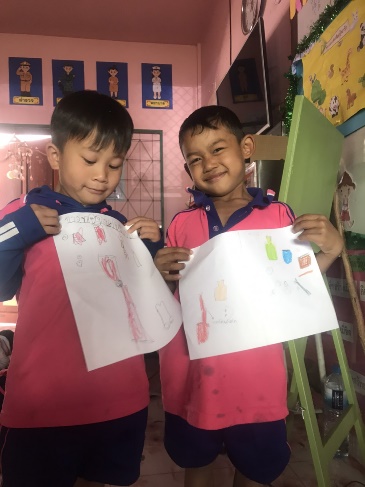 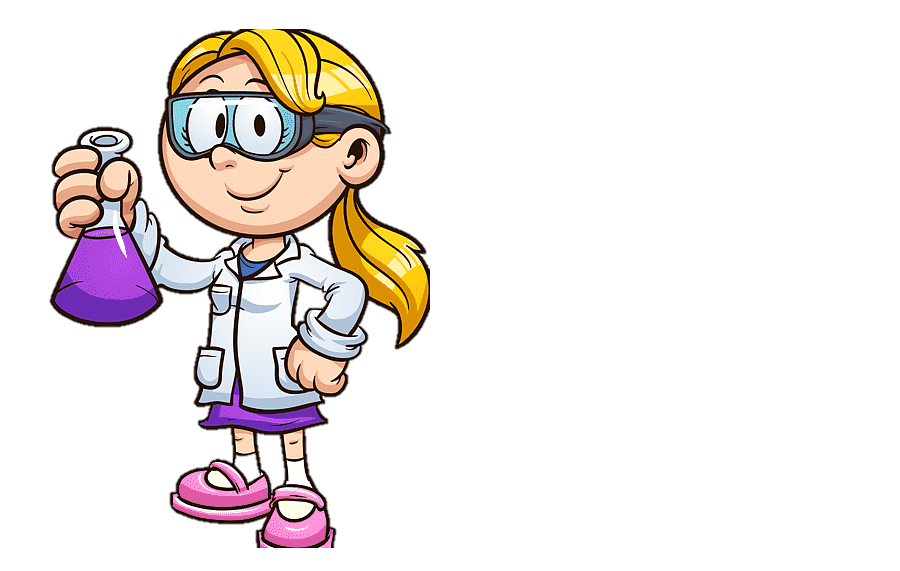 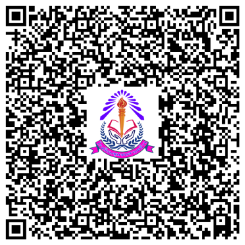 โรงเรียนชุมชนสามพร้าว 
๔๔๖ หมู่ที่ ๒ ตำบลสามพร้าว อำเภอเมือง จังหวัดอุดรธานี ๔๑๐๐๐
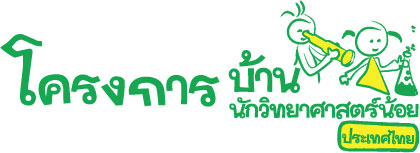 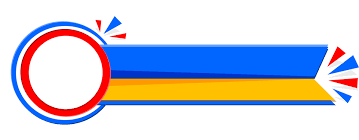 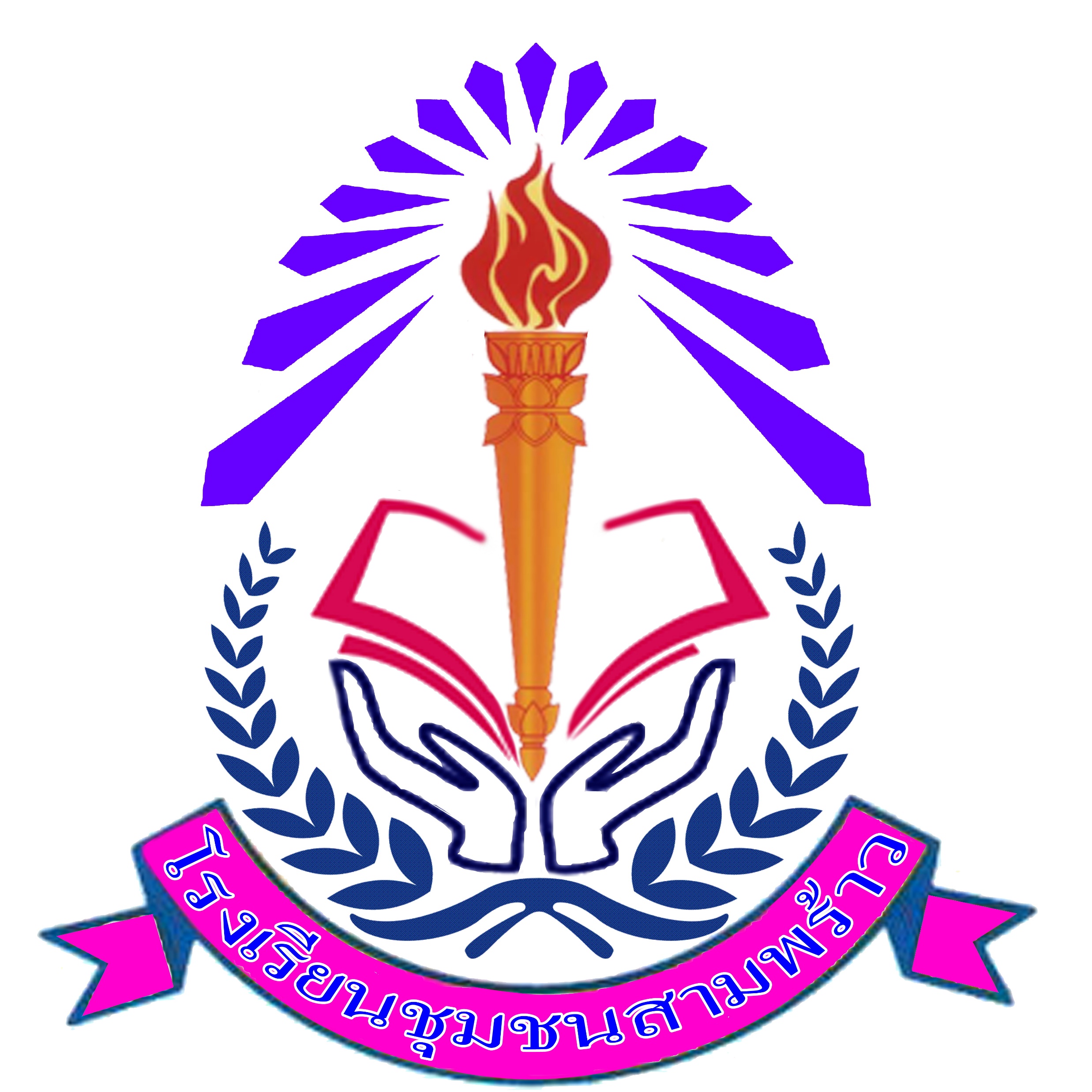 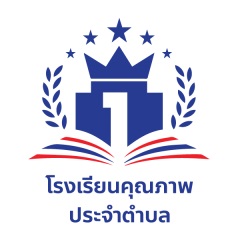 กิจกรรมการทดลอง
บ้านนักวิทยาศาสตร์น้อย
โรงเรียนชุมชนสามพร้าว สพป.อุดรธานี เขต 1
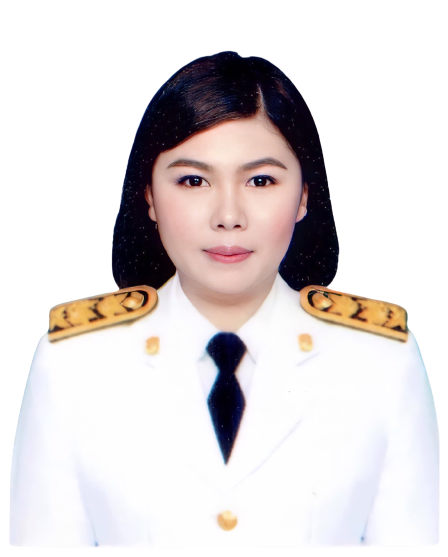 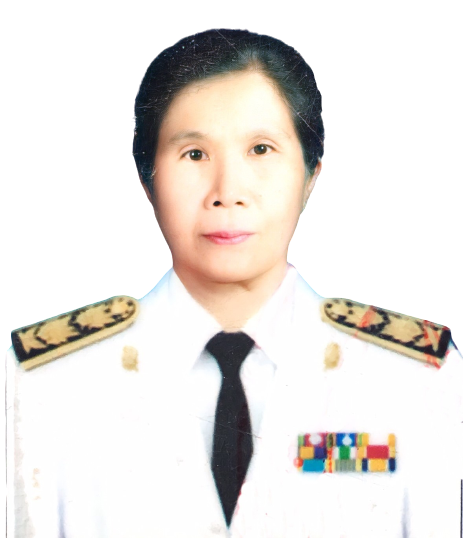 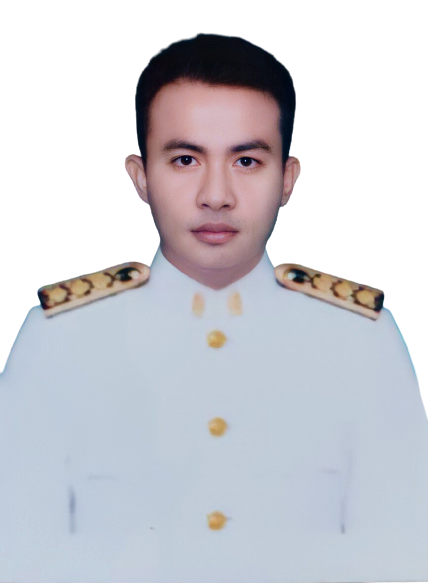 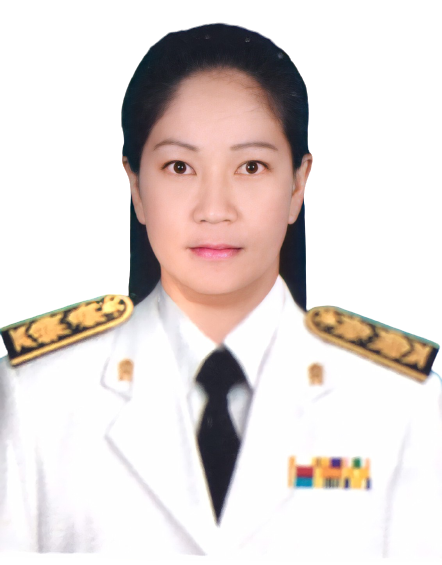 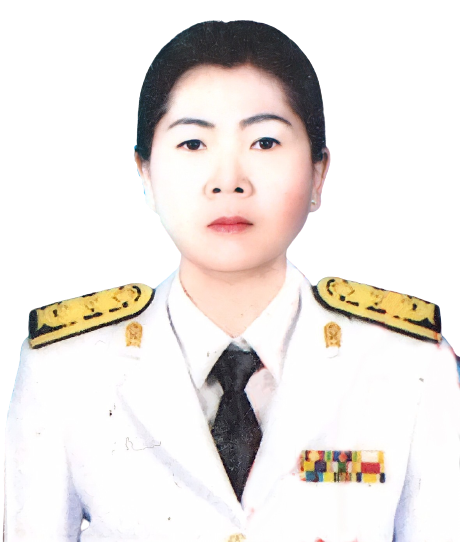 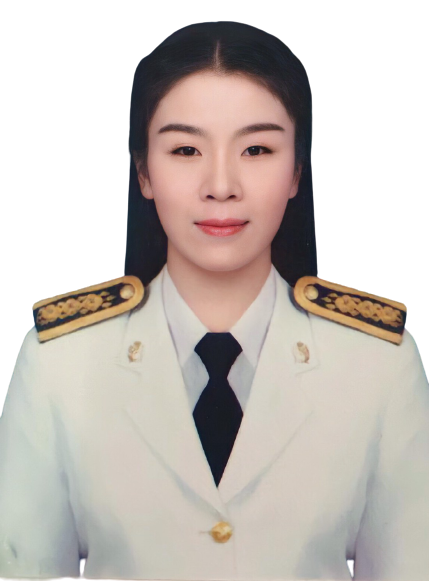 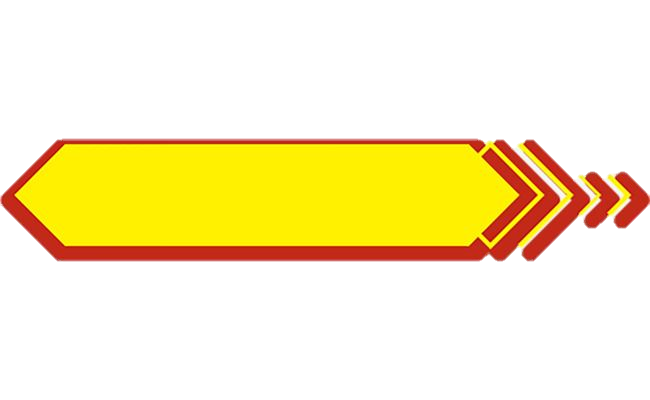 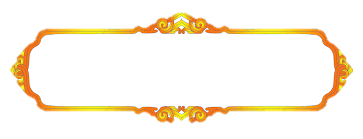 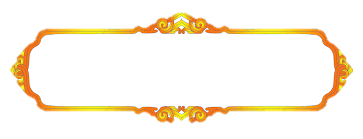 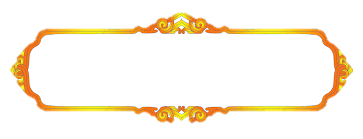 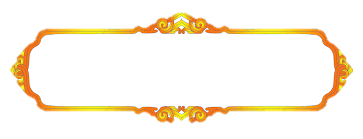 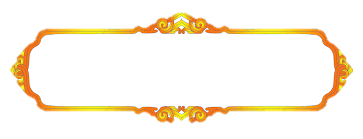 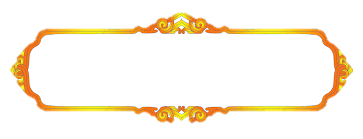 น.ส.อมรรัตน์  พันธ์นพ
ครูประจำชั้น อนุบาล 3/1
นายณัฐพล  บุตรหิน
ครูประจำชั้น อนุบาล 3/3
น.ส.สุวนันต์  ศรีรักษา
ครูประจำชั้น อนุบาล 2/1
นางสงัด  อินยาศรี
ครูประจำชั้น อนุบาล 2/3
นางสุพรรณี  ใยปางแก้ว
ครูประจำชั้น อนุบาล 3/2
น.ส.วิไลภรณ์  เบอร์ไชสงค์
ครูประจำชั้น อนุบาล 2/2
กิจกรรมที่  13 ภูเขาไฟระเบิด
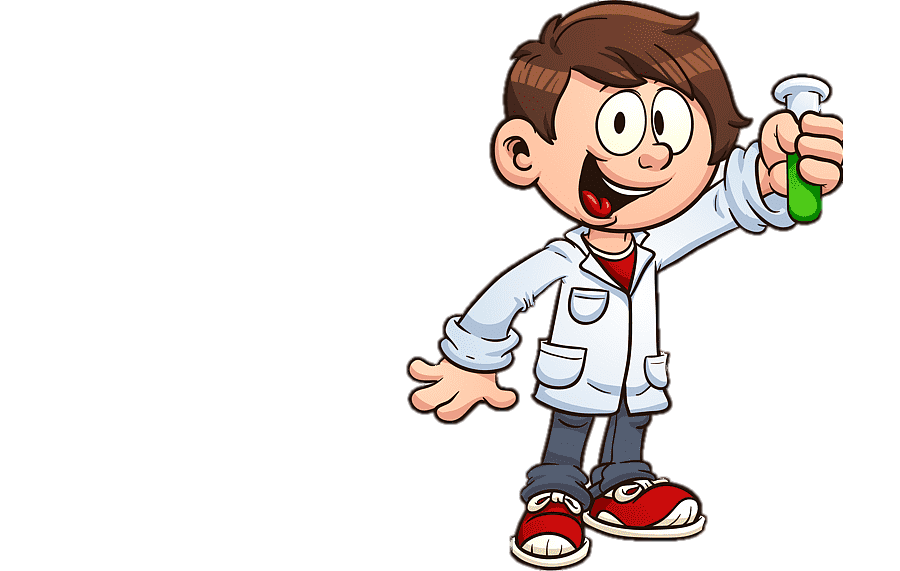 จุดประสงค์	1. ศึกษาเรื่องอากาศ ณ อุณหภูมิต่างๆ
		2. เด็กเกิดทักษะกระบวนการเรียนรู้ทางวิทยาศาสตร์
จุดประสงค์	
1.เด็กสามารถบอกสารตั้งต้นที่ทำให้เกิดภูเขาไฟระเบิดได้   2. เด็กเกิดทักษะกระบวนการเรียนรู้ทางวิทยาศาสตร์
จุดประสงค์	1. ศึกษาเรื่องอากาศ ณ อุณหภูมิต่างๆ
		2. เด็กเกิดทักษะกระบวนการเรียนรู้ทางวิทยาศาสตร์
ผลที่เกิดกับเด็ก	
1. ผลที่เกิดตามวัตถุประสงค์
   1.1 เด็กบอกสารตั้งต้นที่ทำให้เกิดฟองฟู่ ได้
1.2 เด็กเกิดทักษะกระบวนการเรียนรู้ทางวิทยาศาสตร์ 
2.พัฒนาการความสามารถพื้นฐานและพัฒนาการของเด็กปฐมวัย
    2.1 ด้ายการเรียนรู้/ด้านภาษา/สติปัญญา
- เด็กพูดอธิบายสิ่งที่เด็กสังเกตจากการทดลอง
    2.2 ด้านสังคม
     - เด็กสามารถแสดงความคิดเห็นของตนเองและยอมรับฟังความคิดเห็นของผู้อื่น    
2.3 ด้านอารมณ์ - จิตใจ
    - เด็กมีความสนใจในการทดลอง
    - เด็กมีความพึงพอใจในผลงานตนเอง และชื่นชมผลงานคนอื่น
 2.4 ด้านการเคลื่อนไหวร่างกาย
- เด็กสามารถหยิบจับอุปกรณ์การทดลองได้คล่องแคล่ว
- เด็กสามารถใช้หลอดหยดได้ถูกวิธี
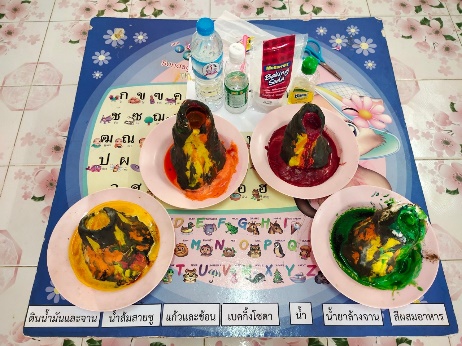 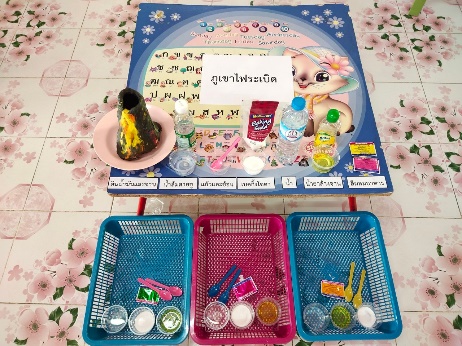 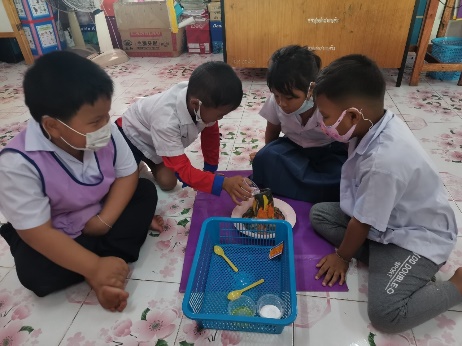 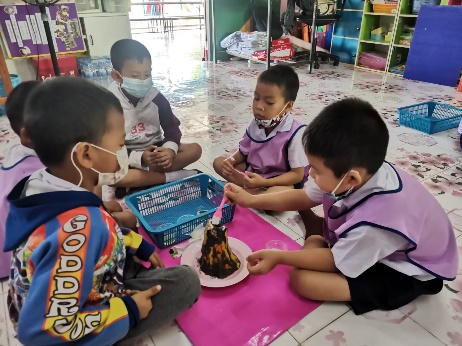 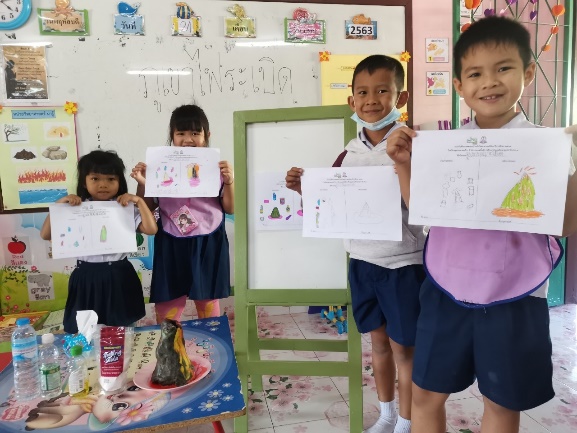 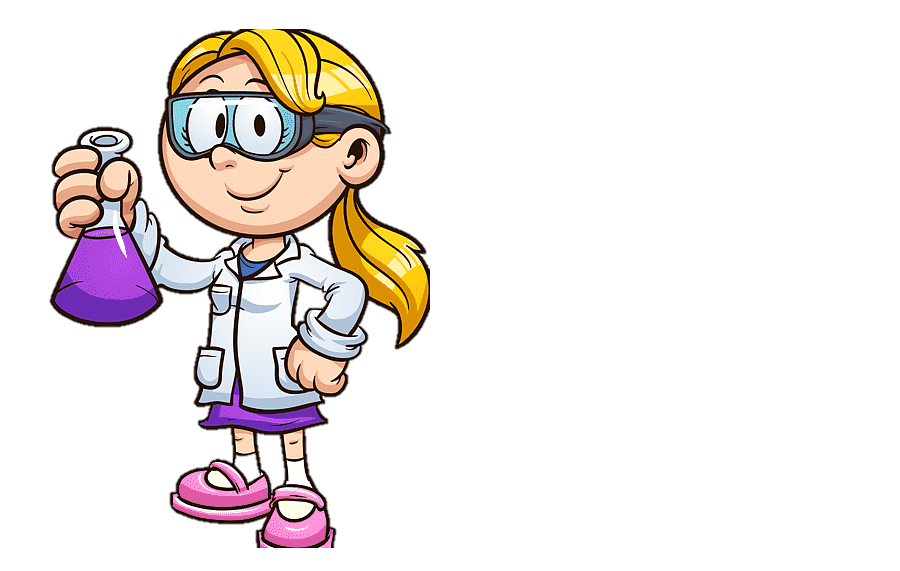 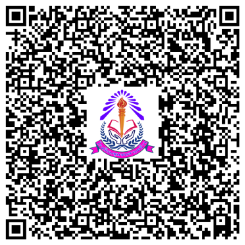 โรงเรียนชุมชนสามพร้าว 
๔๔๖ หมู่ที่ ๒ ตำบลสามพร้าว อำเภอเมือง จังหวัดอุดรธานี ๔๑๐๐๐
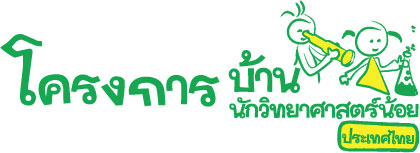 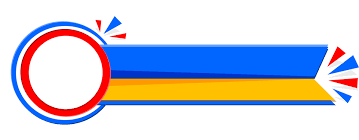 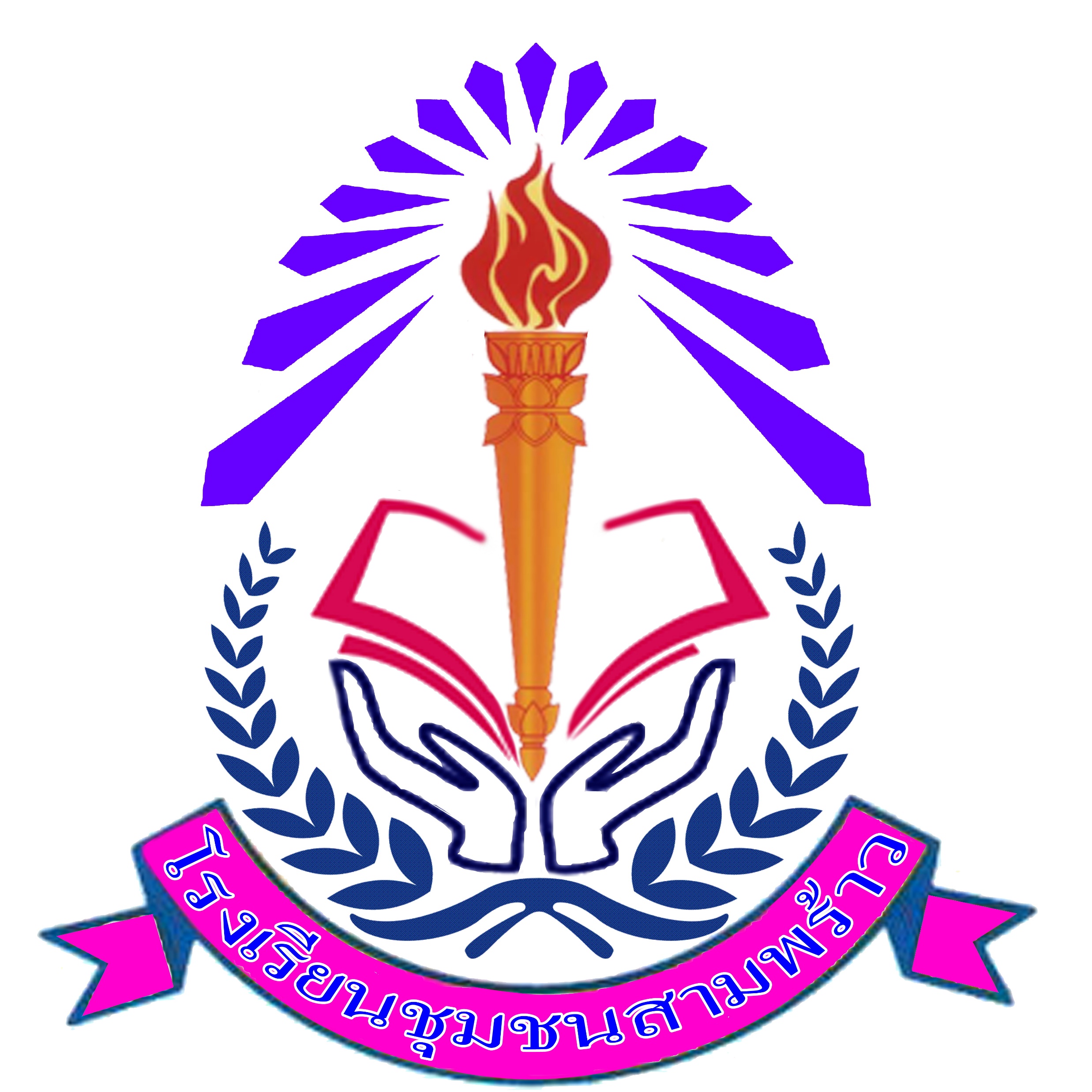 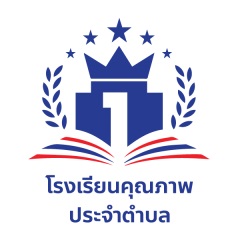 กิจกรรมการทดลอง
บ้านนักวิทยาศาสตร์น้อย
โรงเรียนชุมชนสามพร้าว สพป.อุดรธานี เขต 1
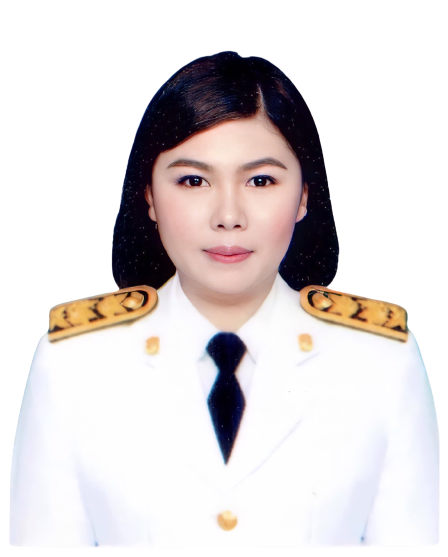 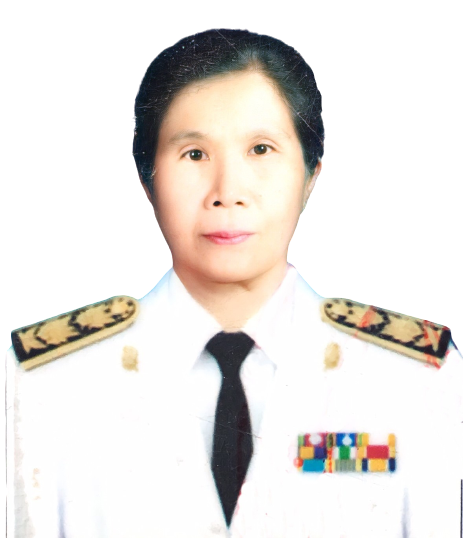 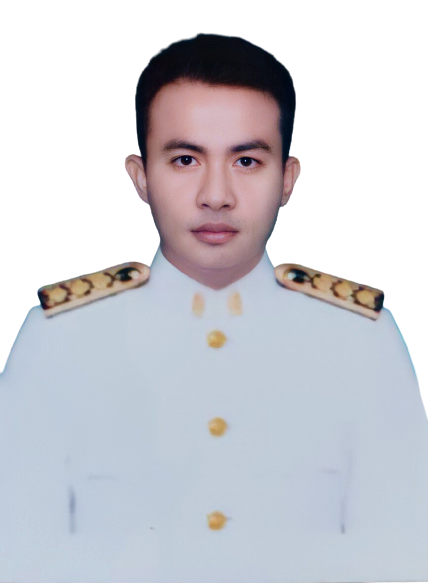 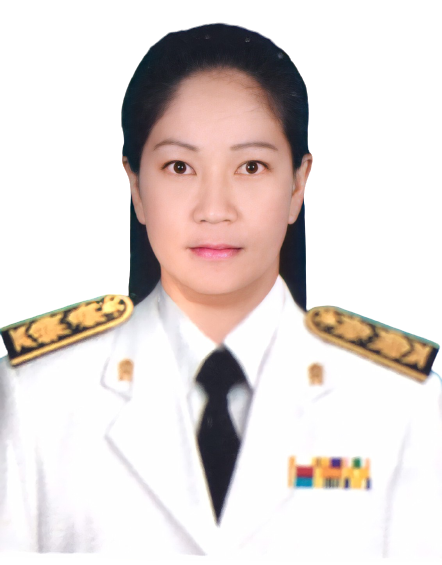 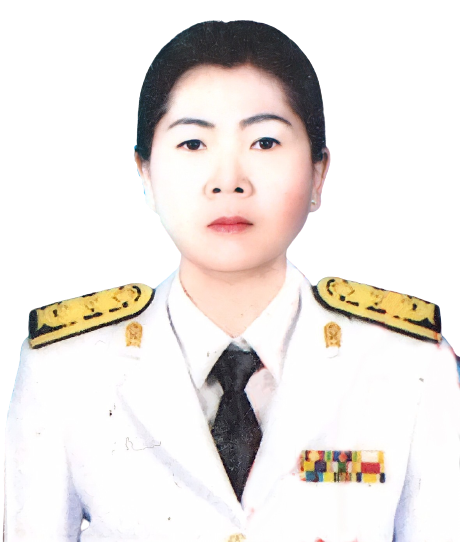 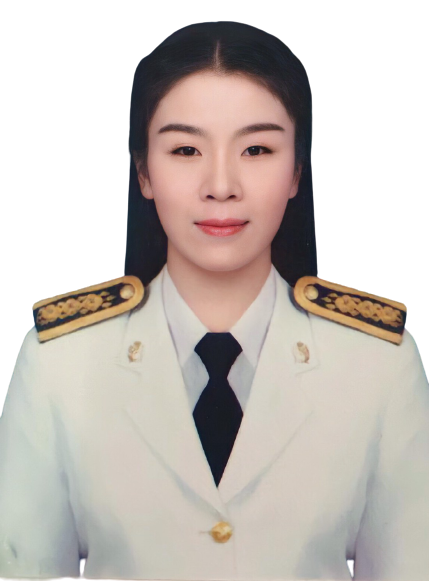 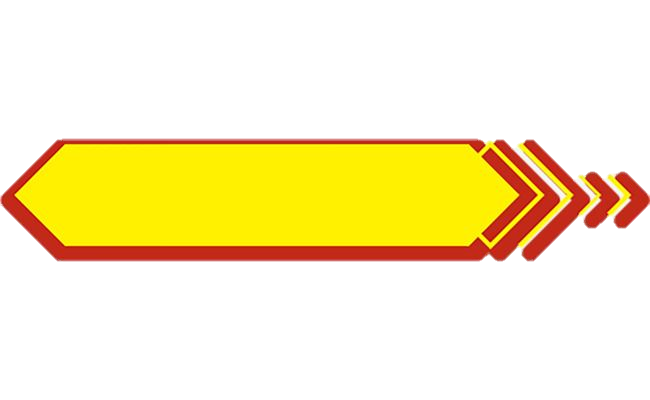 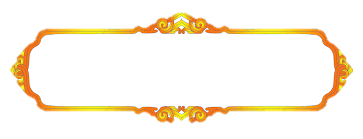 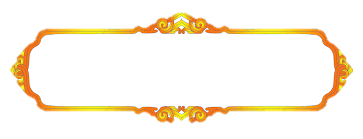 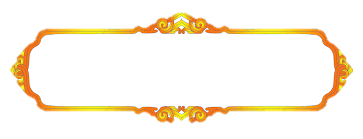 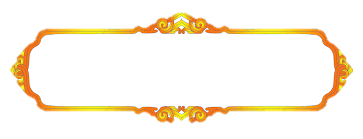 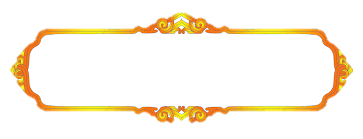 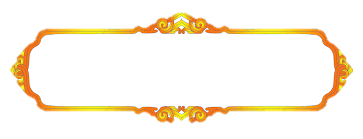 น.ส.อมรรัตน์  พันธ์นพ
ครูประจำชั้น อนุบาล 3/1
นายณัฐพล  บุตรหิน
ครูประจำชั้น อนุบาล 3/3
น.ส.สุวนันต์  ศรีรักษา
ครูประจำชั้น อนุบาล 2/1
นางสงัด  อินยาศรี
ครูประจำชั้น อนุบาล 2/3
นางสุพรรณี  ใยปางแก้ว
ครูประจำชั้น อนุบาล 3/2
น.ส.วิไลภรณ์  เบอร์ไชสงค์
ครูประจำชั้น อนุบาล 2/2
กิจกรรมที่  14 เมล็ดพืชเต้นระบำ
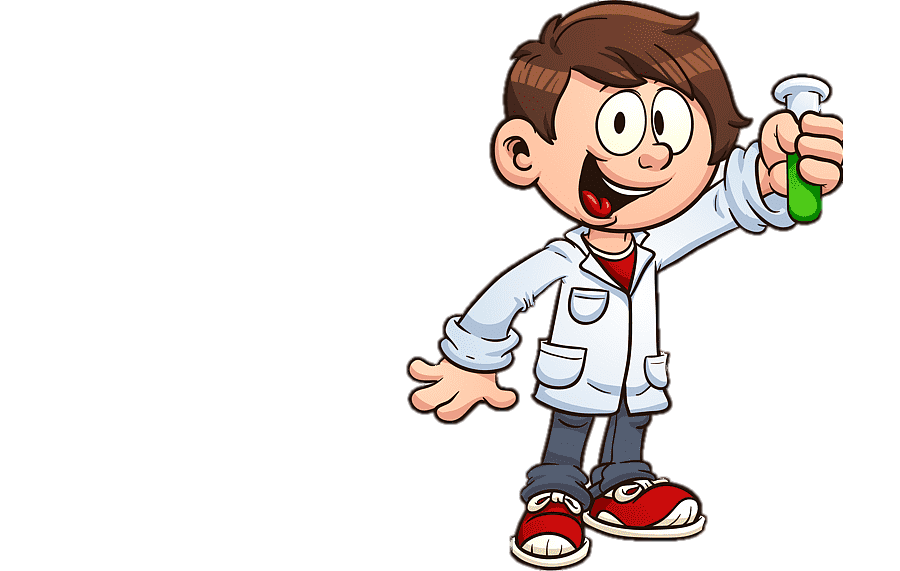 จุดประสงค์	
1.เด็กอธิบายการเกิดเมล็ดพืชเต้นระบำได้       2. เด็กเกิดทักษะกระบวนการเรียนรู้ทางวิทยาศาสตร์
จุดประสงค์	1. ศึกษาเรื่องอากาศ ณ อุณหภูมิต่างๆ
		2. เด็กเกิดทักษะกระบวนการเรียนรู้ทางวิทยาศาสตร์
จุดประสงค์	1. ศึกษาเรื่องอากาศ ณ อุณหภูมิต่างๆ
		2. เด็กเกิดทักษะกระบวนการเรียนรู้ทางวิทยาศาสตร์
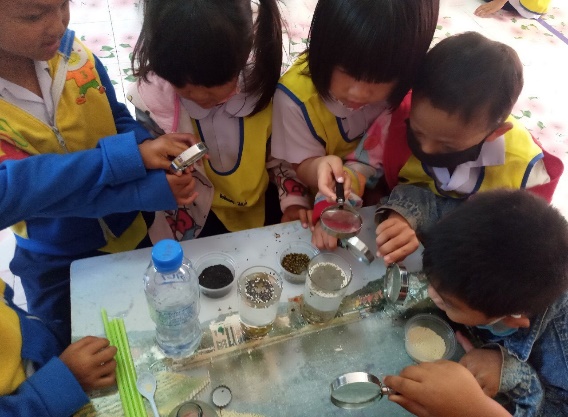 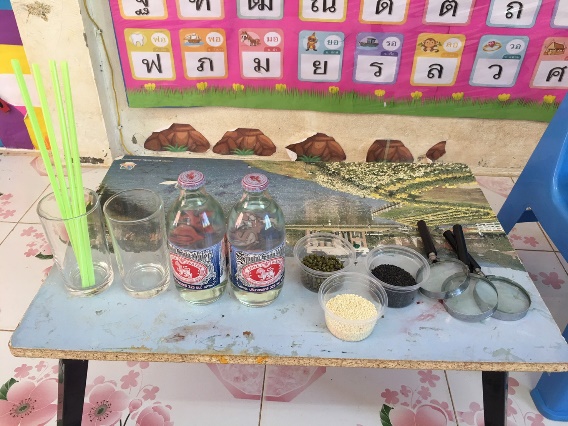 ผลที่เกิดกับเด็ก	
1. ผลที่เกิดตามวัตถุประสงค์
   1.1 เด็กอธิบายได้ว่าขวดที่ใส่น้ำโซดา เมล็ดจะเต้นขึ้นลง  เพราะถูกฟองก๊าซเกาะลอยตัวตัวขึ้นสู่ผิวน้ำ
   1.2 เด็กเกิดทักษะกระบวนการเรียนรู้ทางวิทยาศาสตร์ 
2.พัฒนาการความสามารถพื้นฐานและพัฒนาการของเด็กปฐมวัย
    2.1 ด้ายการเรียนรู้/ด้านภาษา/สติปัญญา
- เด็กพูดอธิบายสิ่งที่เด็กสังเกตจากการทดลอง
    2.2 ด้านสังคม
     - เด็กสามารถแสดงความคิดเห็นของตนเองและยอมรับฟังความคิดเห็นของผู้อื่น    
2.3 ด้านอารมณ์ - จิตใจ
     - เด็กตื่นเต้น สนุกสนานกับผลการทดลอง
   2.4 ด้านการเคลื่อนไหวร่างกาย
- เด็กสามารถหยิบจับอุปกรณ์การทดลองได้คล่องแคล่ว
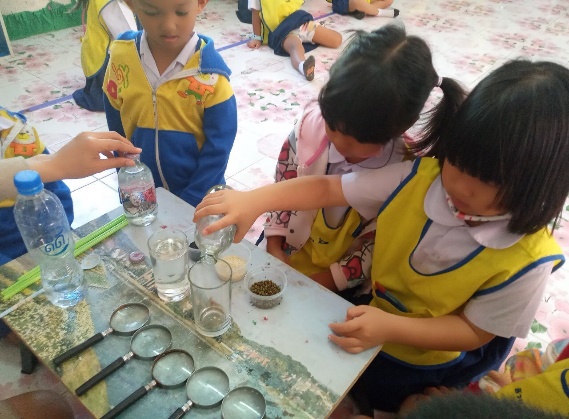 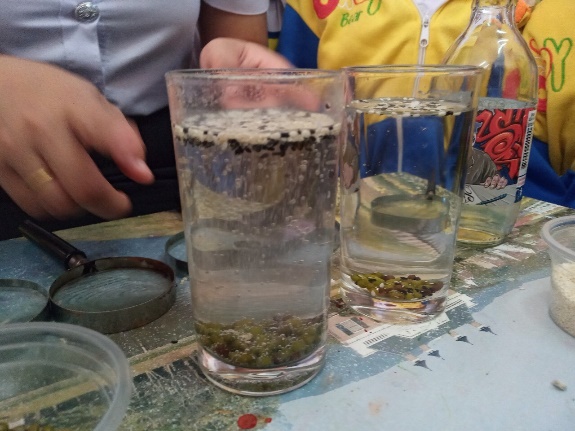 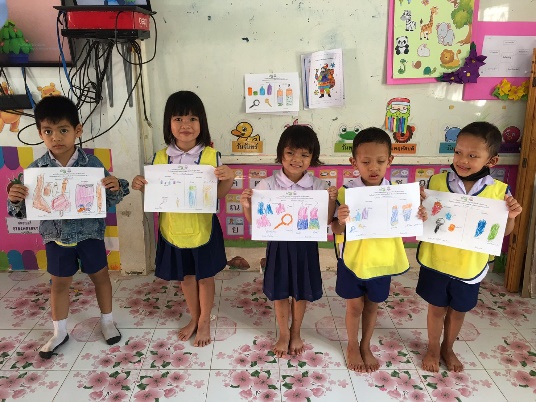 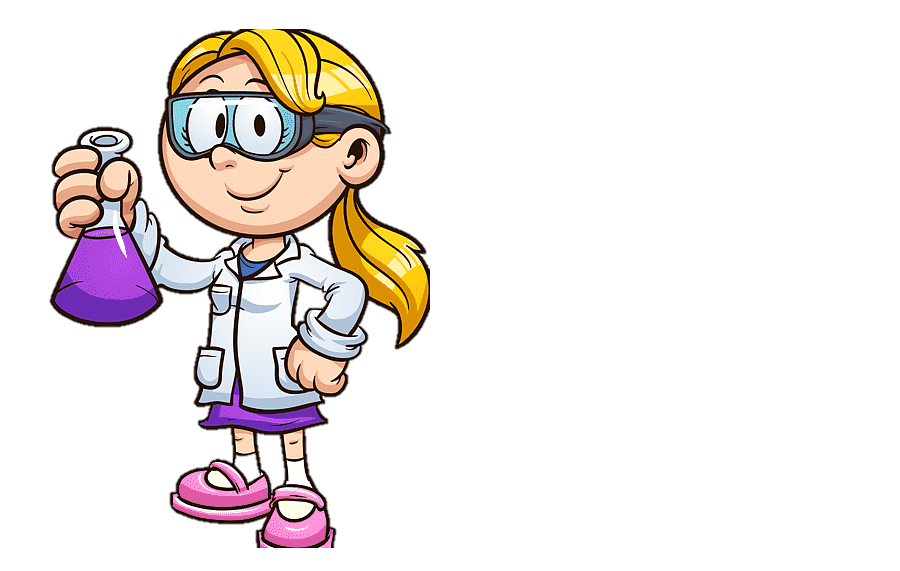 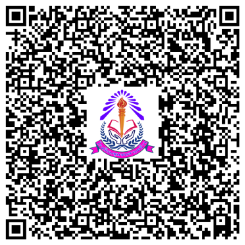 โรงเรียนชุมชนสามพร้าว 
๔๔๖ หมู่ที่ ๒ ตำบลสามพร้าว อำเภอเมือง จังหวัดอุดรธานี ๔๑๐๐๐
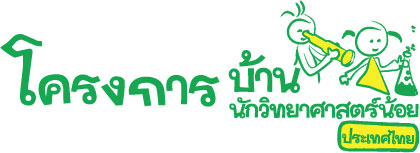 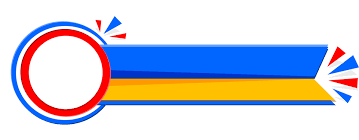 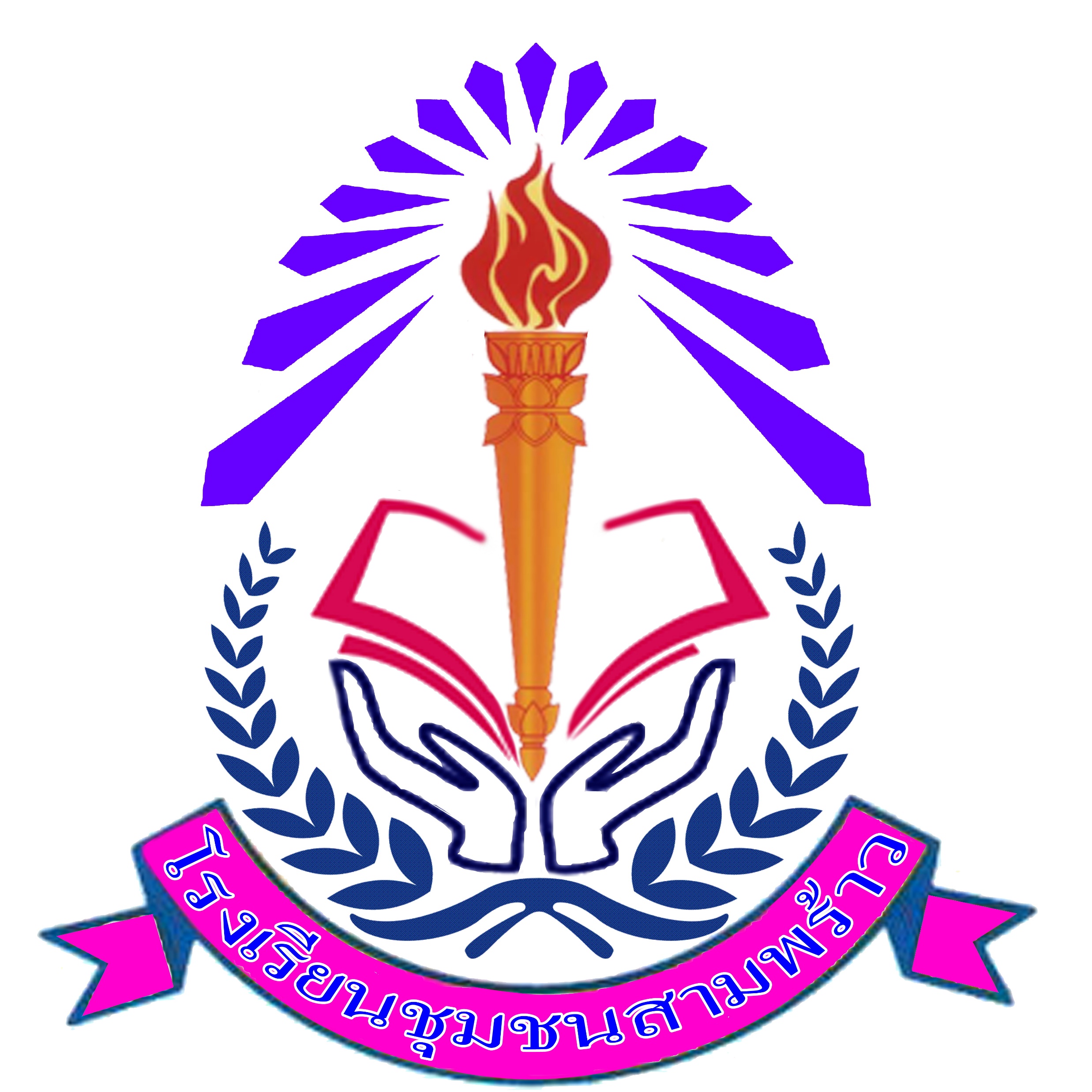 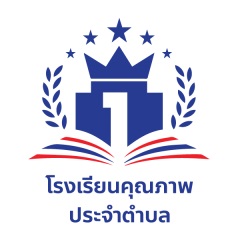 กิจกรรมการทดลอง
บ้านนักวิทยาศาสตร์น้อย
โรงเรียนชุมชนสามพร้าว สพป.อุดรธานี เขต 1
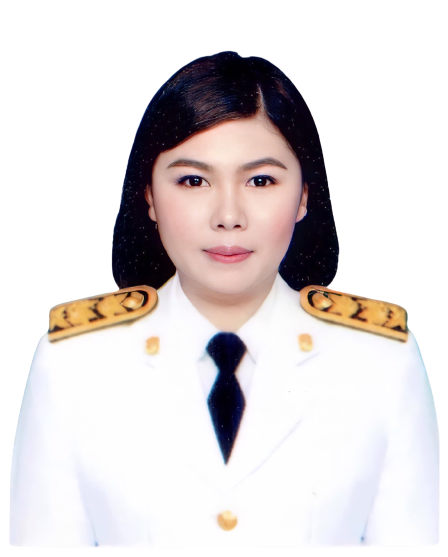 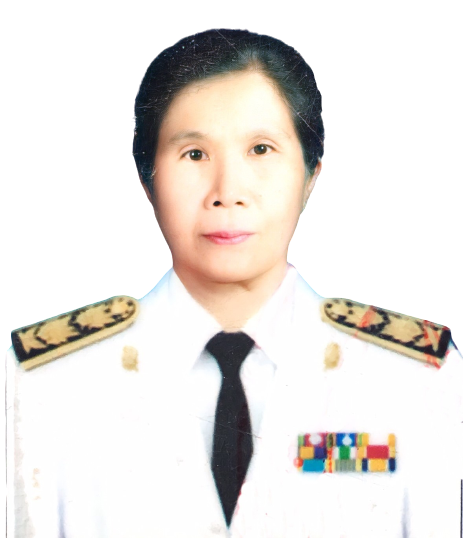 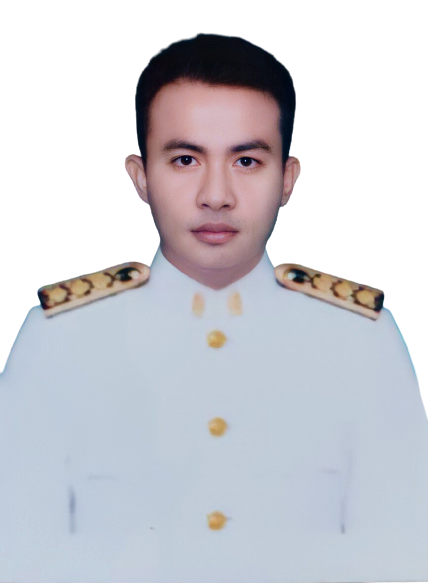 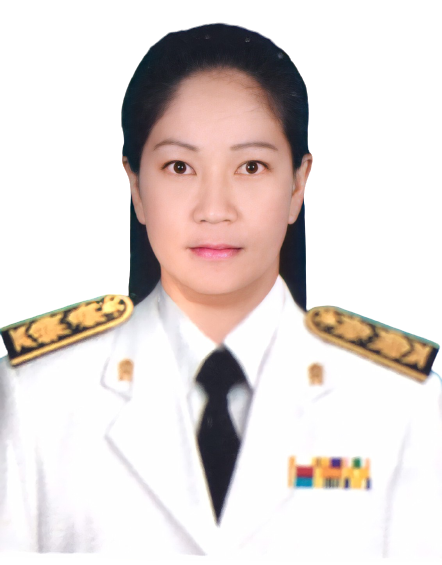 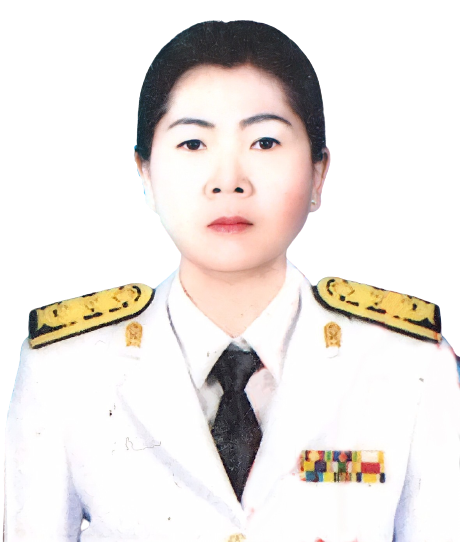 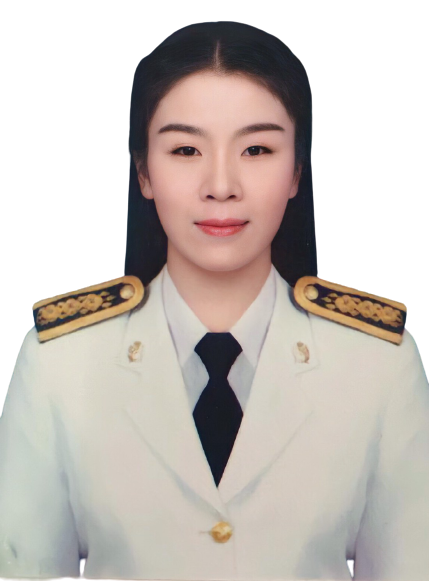 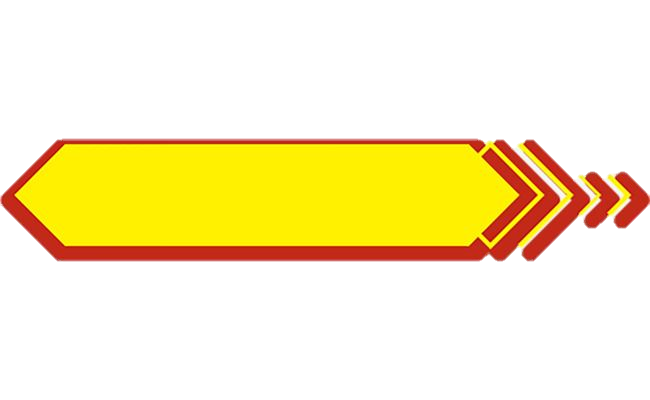 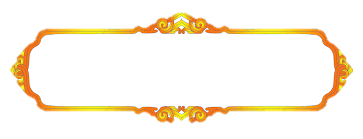 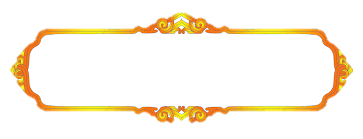 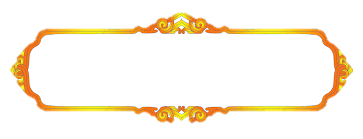 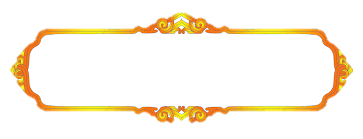 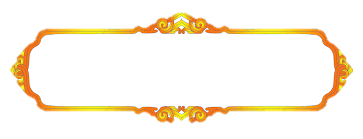 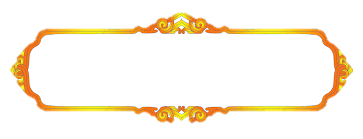 น.ส.อมรรัตน์  พันธ์นพ
ครูประจำชั้น อนุบาล 3/1
นายณัฐพล  บุตรหิน
ครูประจำชั้น อนุบาล 3/3
น.ส.สุวนันต์  ศรีรักษา
ครูประจำชั้น อนุบาล 2/1
นางสงัด  อินยาศรี
ครูประจำชั้น อนุบาล 2/3
นางสุพรรณี  ใยปางแก้ว
ครูประจำชั้น อนุบาล 3/2
น.ส.วิไลภรณ์  เบอร์ไชสงค์
ครูประจำชั้น อนุบาล 2/2
กิจกรรมที่  15  ลมอ่อนๆ พัดผ่านห้อง
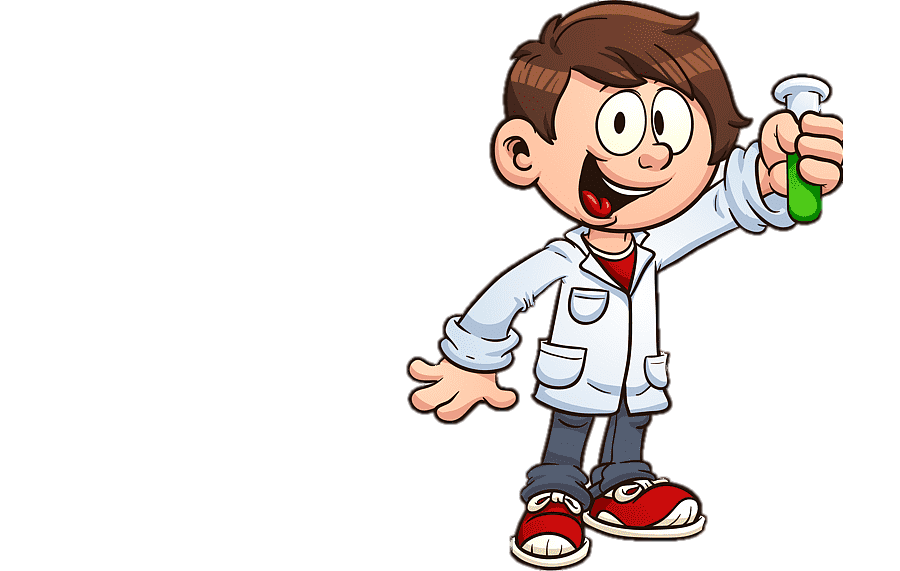 จุดประสงค์	
1. ศึกษาเรื่อง อากาศเคลื่อนที่ได้          2. เด็กเกิดทักษะกระบวนการเรียนรู้ทางวิทยาศาสตร์
จุดประสงค์	1. ศึกษาเรื่องอากาศ ณ อุณหภูมิต่างๆ
		2. เด็กเกิดทักษะกระบวนการเรียนรู้ทางวิทยาศาสตร์
จุดประสงค์	1. ศึกษาเรื่องอากาศ ณ อุณหภูมิต่างๆ
		2. เด็กเกิดทักษะกระบวนการเรียนรู้ทางวิทยาศาสตร์
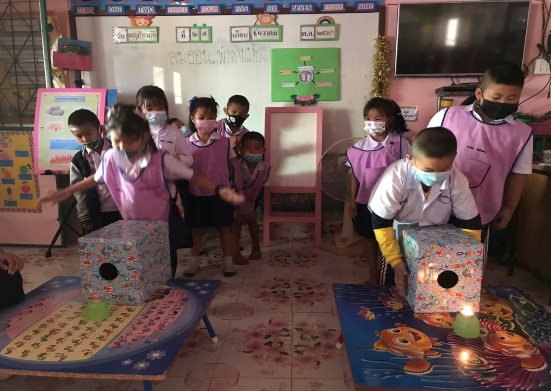 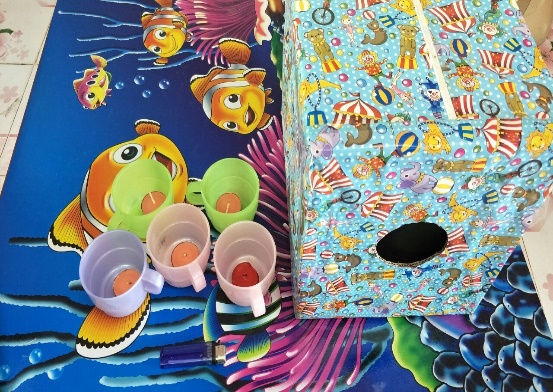 ผลที่เกิดกับเด็ก	
1. ผลที่เกิดตามวัตถุประสงค์
   1.1  เด็กได้เรียนรู้ว่าอากาศสามารถเคลื่อนที่ได้
	1.2  เด็กได้รู้ว่าเมื่ออากาศเคลื่อนที่จะทำให้เกิดลม 
2.พัฒนาการความสามารถพื้นฐานและพัฒนาการของเด็กปฐมวัย
    2.1 ด้ายการเรียนรู้/ด้านภาษา/สติปัญญา
-  เด็กสามารถสนทนาโต้ตอบและหาคำตอบ                                                    ในสิ่งที่อยากรู้ได้
   2.2 ด้านสังคม
     -   เด็กสามารถทำงานร่วมกับผู้อื่นได้
2.3 ด้านอารมณ์ - จิตใจ
     -  เด็กมีความสุขสนุกสนานในการทดลอง
   2.4 ด้านการเคลื่อนไหวร่างกาย
- เด็กสามารถใช้ประสาทสัมผัสในการสังเกตด้วยตนเอง หยิบจับอุปกรณ์อย่างคล่องแคล่ว
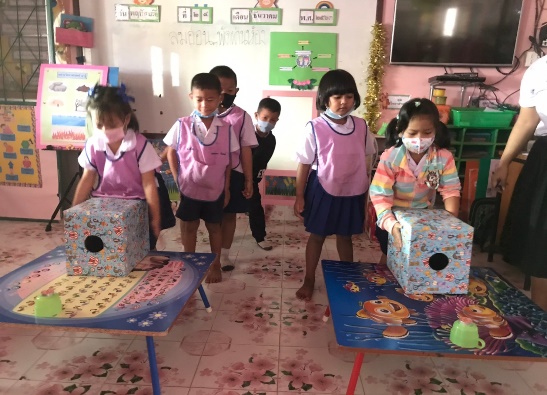 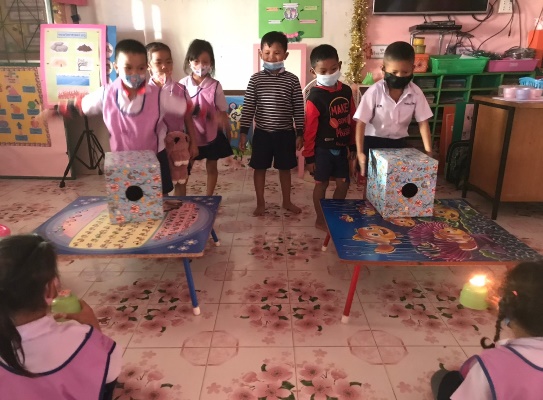 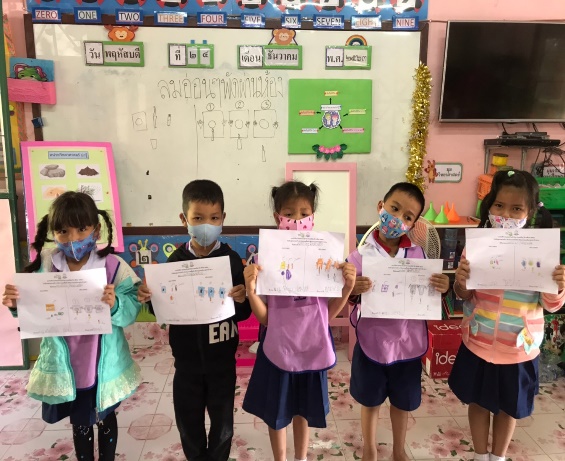 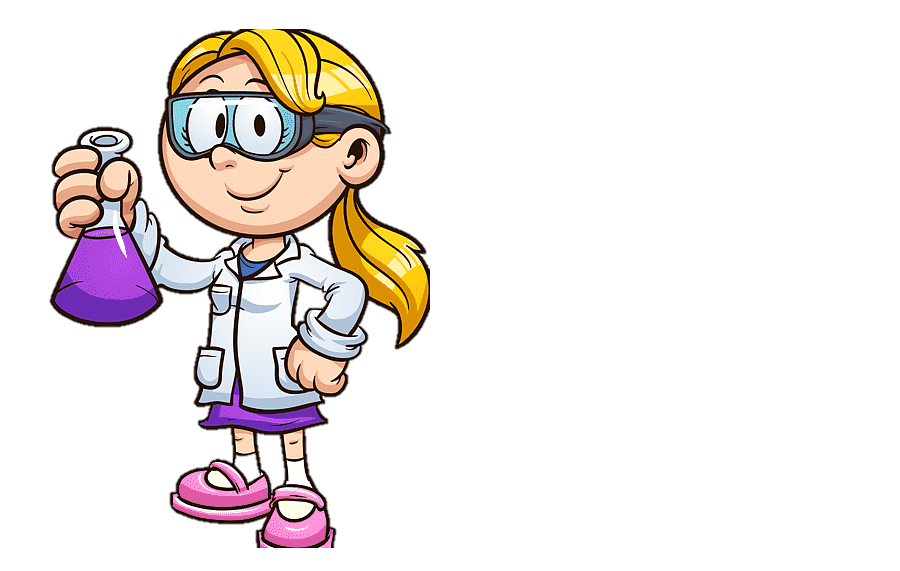 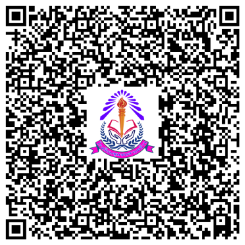 โรงเรียนชุมชนสามพร้าว 
๔๔๖ หมู่ที่ ๒ ตำบลสามพร้าว อำเภอเมือง จังหวัดอุดรธานี ๔๑๐๐๐
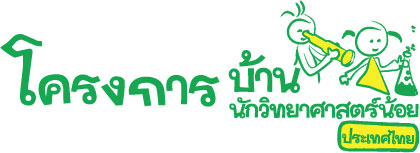 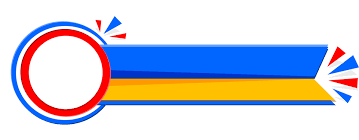 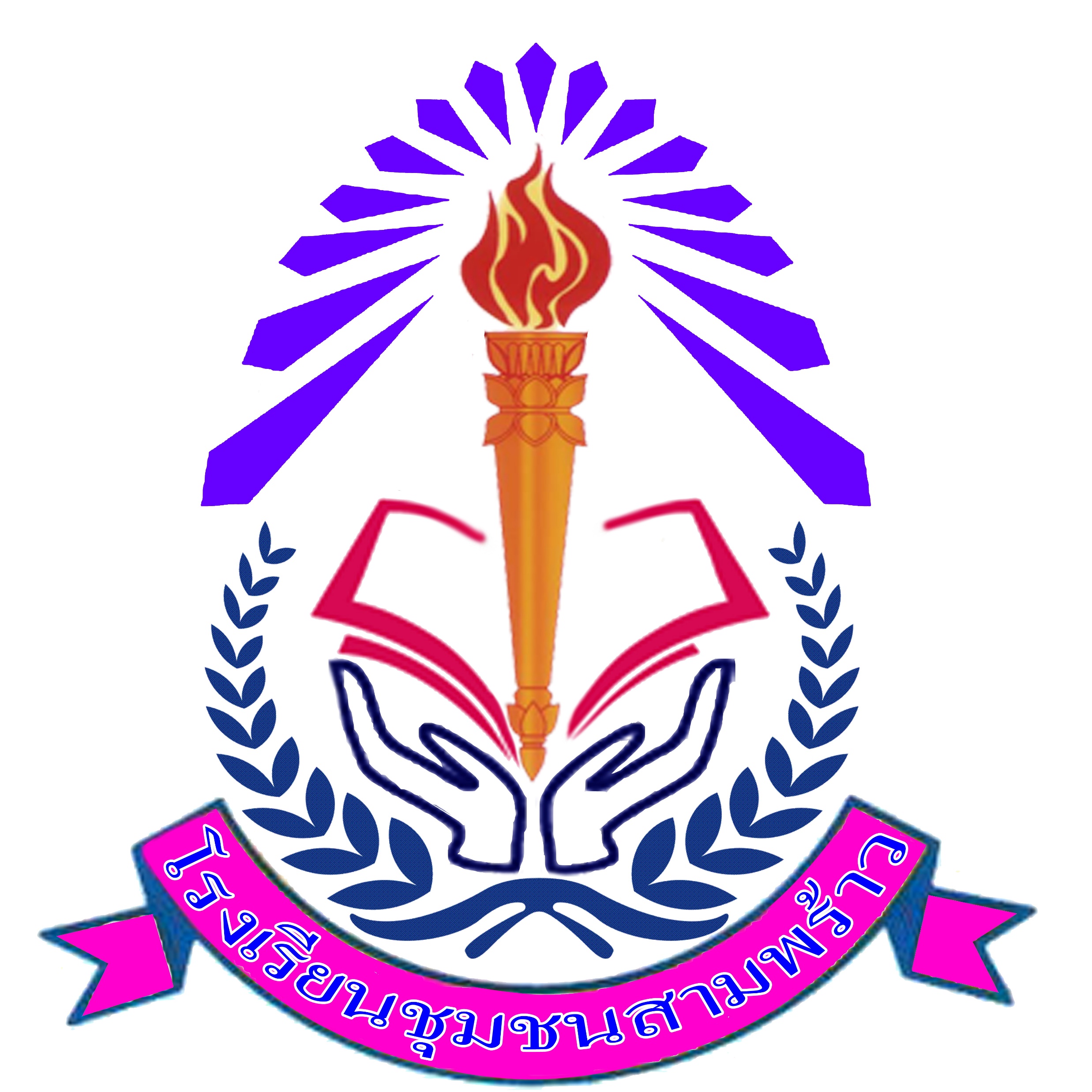 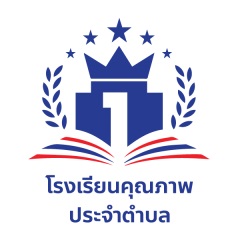 กิจกรรมการทดลอง
บ้านนักวิทยาศาสตร์น้อย
โรงเรียนชุมชนสามพร้าว สพป.อุดรธานี เขต 1
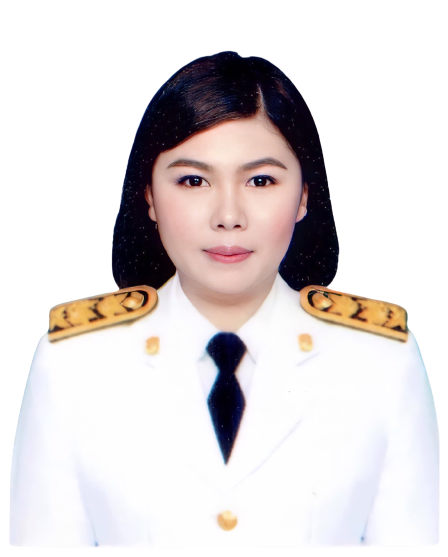 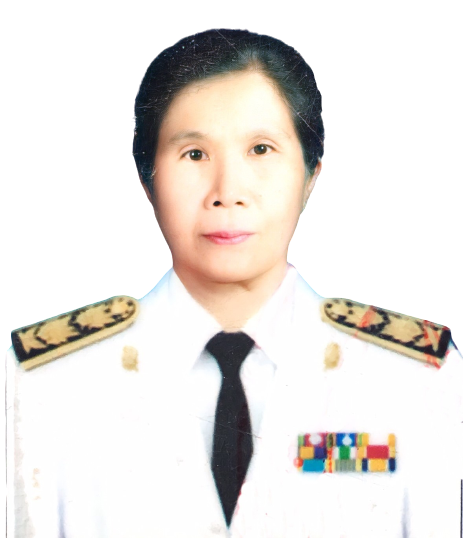 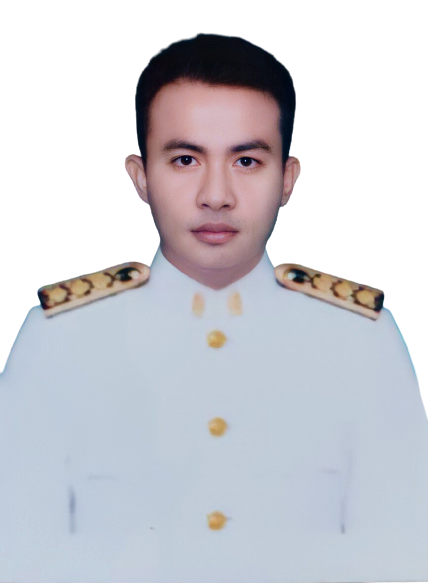 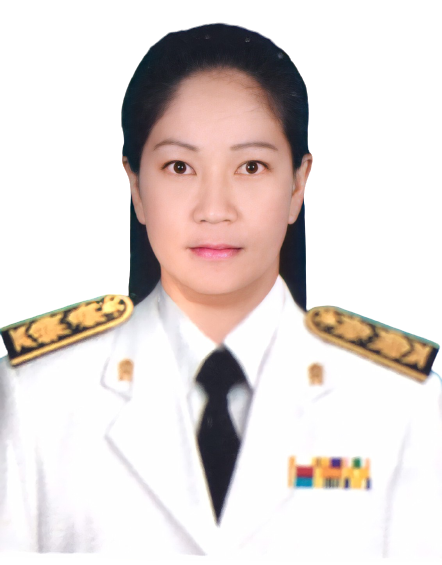 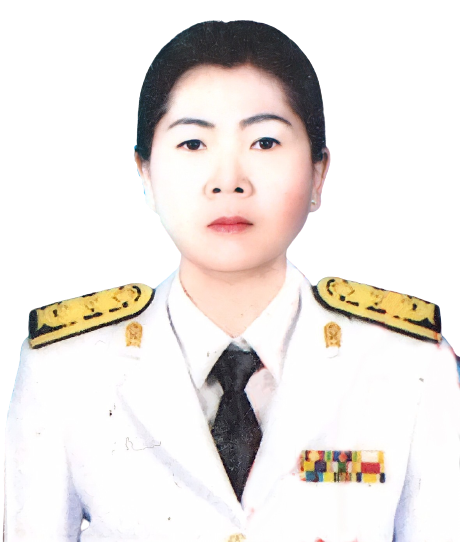 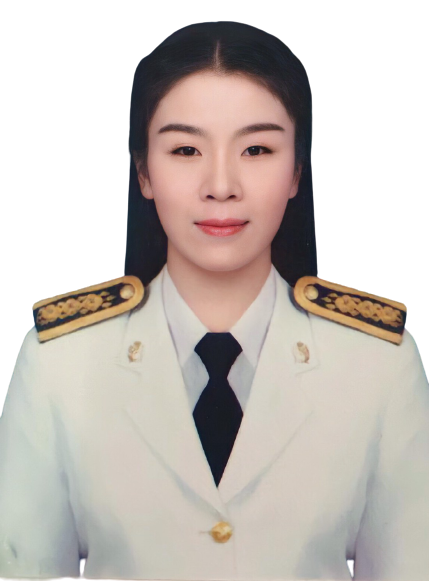 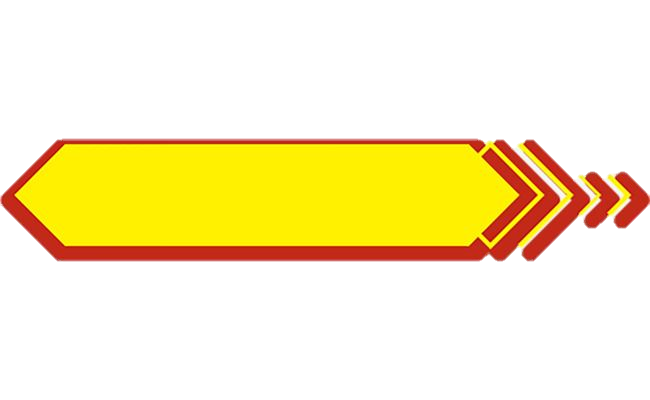 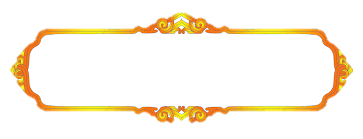 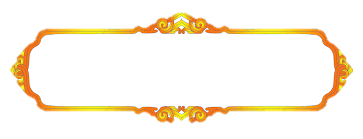 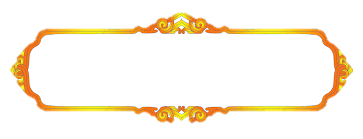 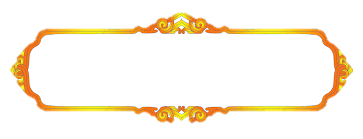 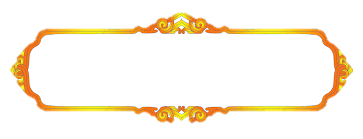 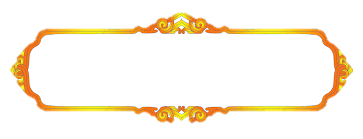 น.ส.อมรรัตน์  พันธ์นพ
ครูประจำชั้น อนุบาล 3/1
นายณัฐพล  บุตรหิน
ครูประจำชั้น อนุบาล 3/3
น.ส.สุวนันต์  ศรีรักษา
ครูประจำชั้น อนุบาล 2/1
นางสงัด  อินยาศรี
ครูประจำชั้น อนุบาล 2/3
นางสุพรรณี  ใยปางแก้ว
ครูประจำชั้น อนุบาล 3/2
น.ส.วิไลภรณ์  เบอร์ไชสงค์
ครูประจำชั้น อนุบาล 2/2
กิจกรรมที่  16  สนุกกับฟองสบู่
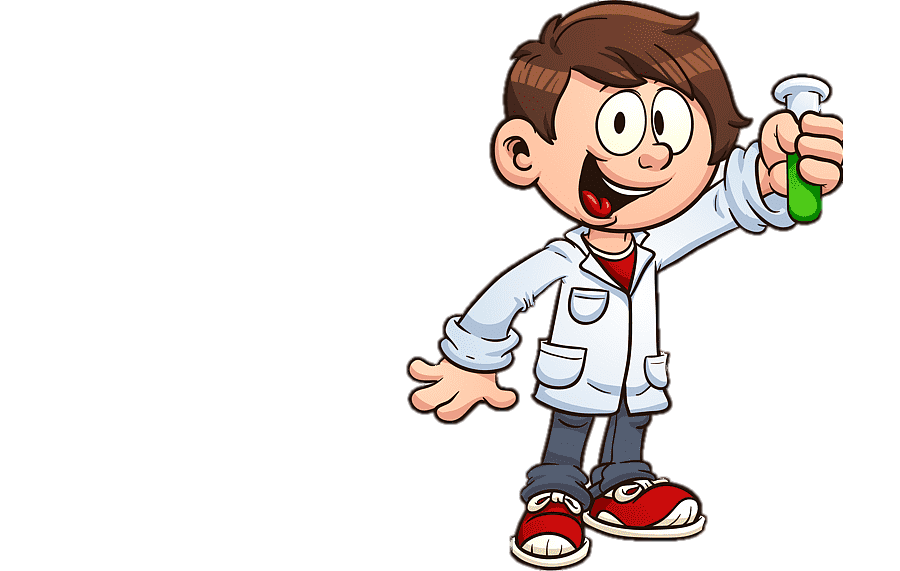 จุดประสงค์	
1. เพื่อฝึกทักษะการสังเกตแรงตึงผิว          2. เพื่อให้เด็กได้เรียนรู้สีที่แตกต่างกันของฟองสบู่
จุดประสงค์	1. ศึกษาเรื่องอากาศ ณ อุณหภูมิต่างๆ
		2. เด็กเกิดทักษะกระบวนการเรียนรู้ทางวิทยาศาสตร์
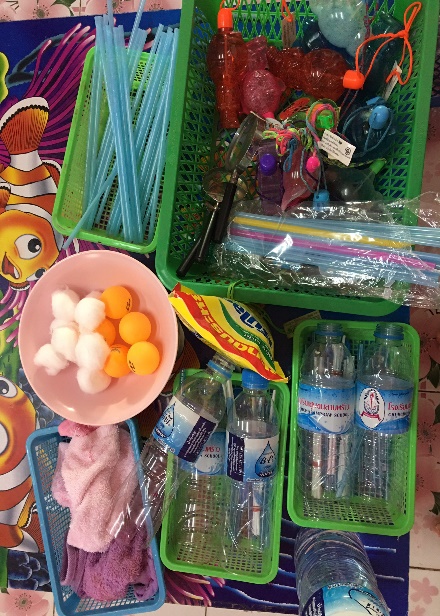 จุดประสงค์	1. ศึกษาเรื่องอากาศ ณ อุณหภูมิต่างๆ
		2. เด็กเกิดทักษะกระบวนการเรียนรู้ทางวิทยาศาสตร์
ผลที่เกิดกับเด็ก	
1. ผลที่เกิดตามวัตถุประสงค์
  1.1 เด็กสามารถสังเกต จำแนก เปรียบเทียบแรงตึงผิว                     ของน้ำ กับน้ำที่ผสมสารลดแรงตึงผิวได้
  1.2 เด็กสามารถสังเกตว่าฟองสบู่ เมื่อแสงส่องผ่านไป       ที่ผิวของฟองสบู่ ทำให้เห็นเป็นสีรุ้งจากฟองสบู่ที่ซ้อนทับกันเป็นวงกลม
2.พัฒนาการความสามารถพื้นฐานและพัฒนาการของเด็กปฐมวัย
    2.1 ด้ายการเรียนรู้/ด้านภาษา/สติปัญญา
- เด็กได้สังเกตสีของฟองสบู่ที่มีหลายๆสีในลูกเดียวกัน
- เด็กได้สังเกตรูปทรงของฟองสบู่
2.2 ด้านสังคม
   - เด็กสามารถทำกิจกรรมร่วมกับเพื่อนได้
   - เด็กได้ฝึกการรอคอย การปฏิบัติตามข้อตกลง และการแบ่งปัน
2.3 ด้านอารมณ์ – จิตใจ
 - เด็กกระตือรือร้นในการร่วมกิจกรรมการทดลอง
    - เด็กได้สร้างสรรค์ผลงานตามจินตนาการ
   2.4 ด้านการเคลื่อนไหวร่างกาย
- เด็กได้ใช้กล้ามเนื้อใหญ่ในการวิ่งเล่น ไล่ตามฟองอากาศ
- เด็กได้ใช้กล้ามเนื้อเล็ก หยิบ จับ เป่า ดูด ในการทดลอง
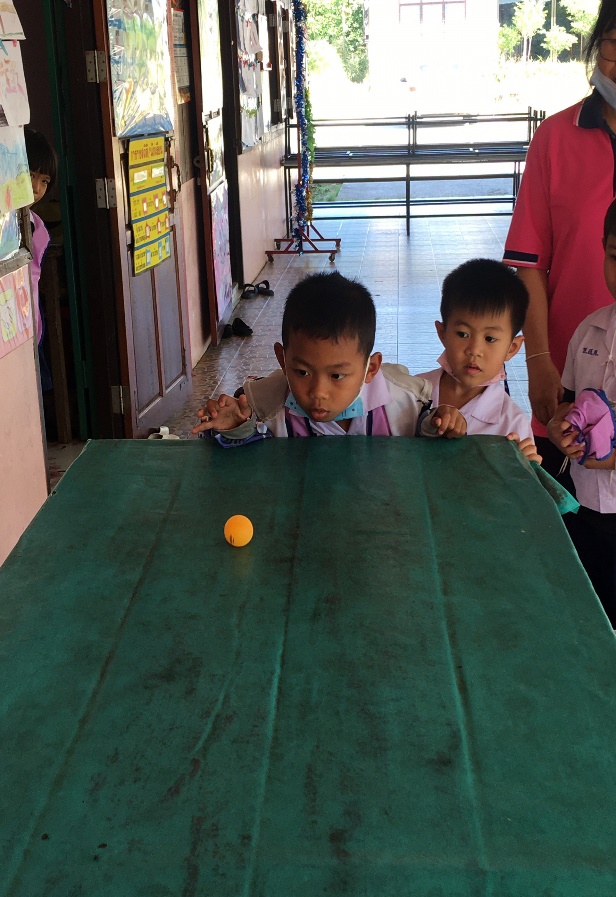 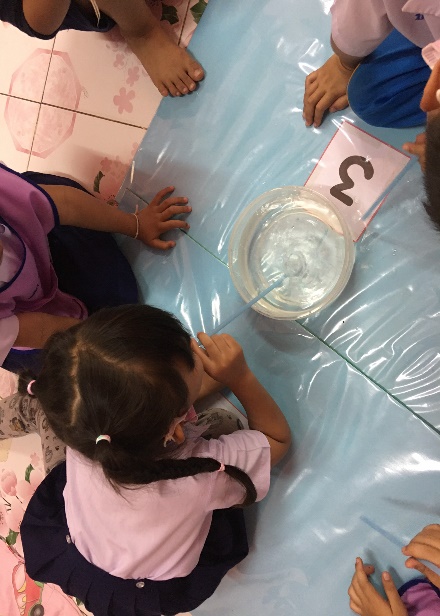 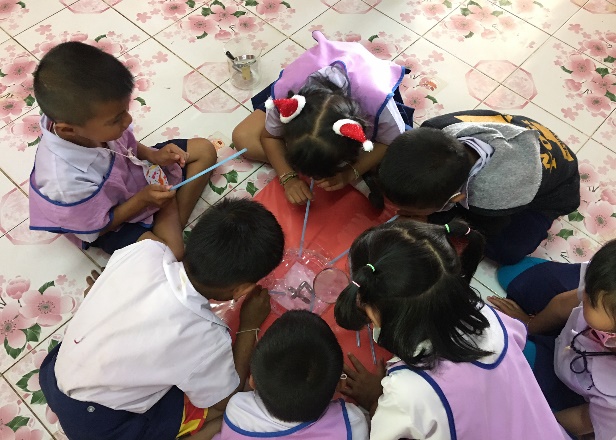 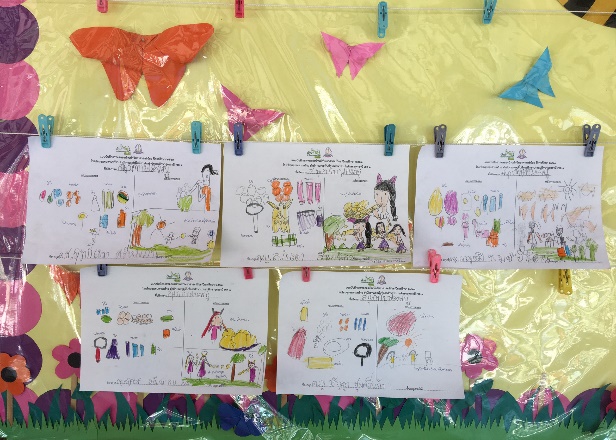 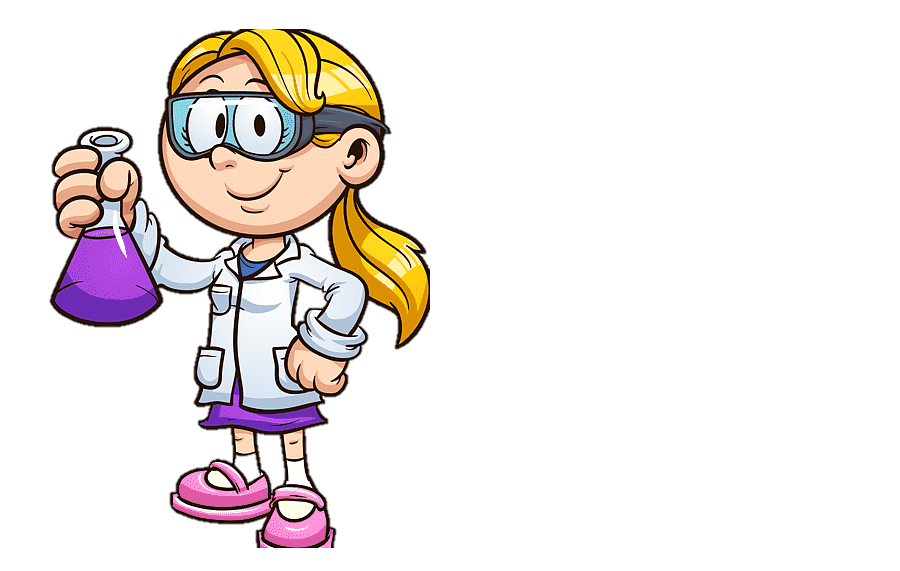 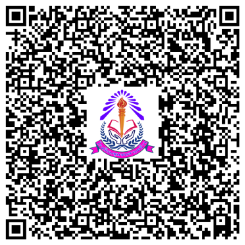 โรงเรียนชุมชนสามพร้าว 
๔๔๖ หมู่ที่ ๒ ตำบลสามพร้าว อำเภอเมือง จังหวัดอุดรธานี ๔๑๐๐๐
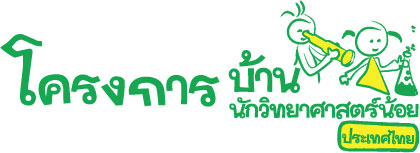 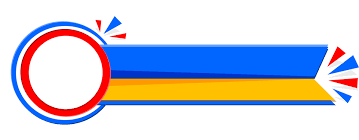 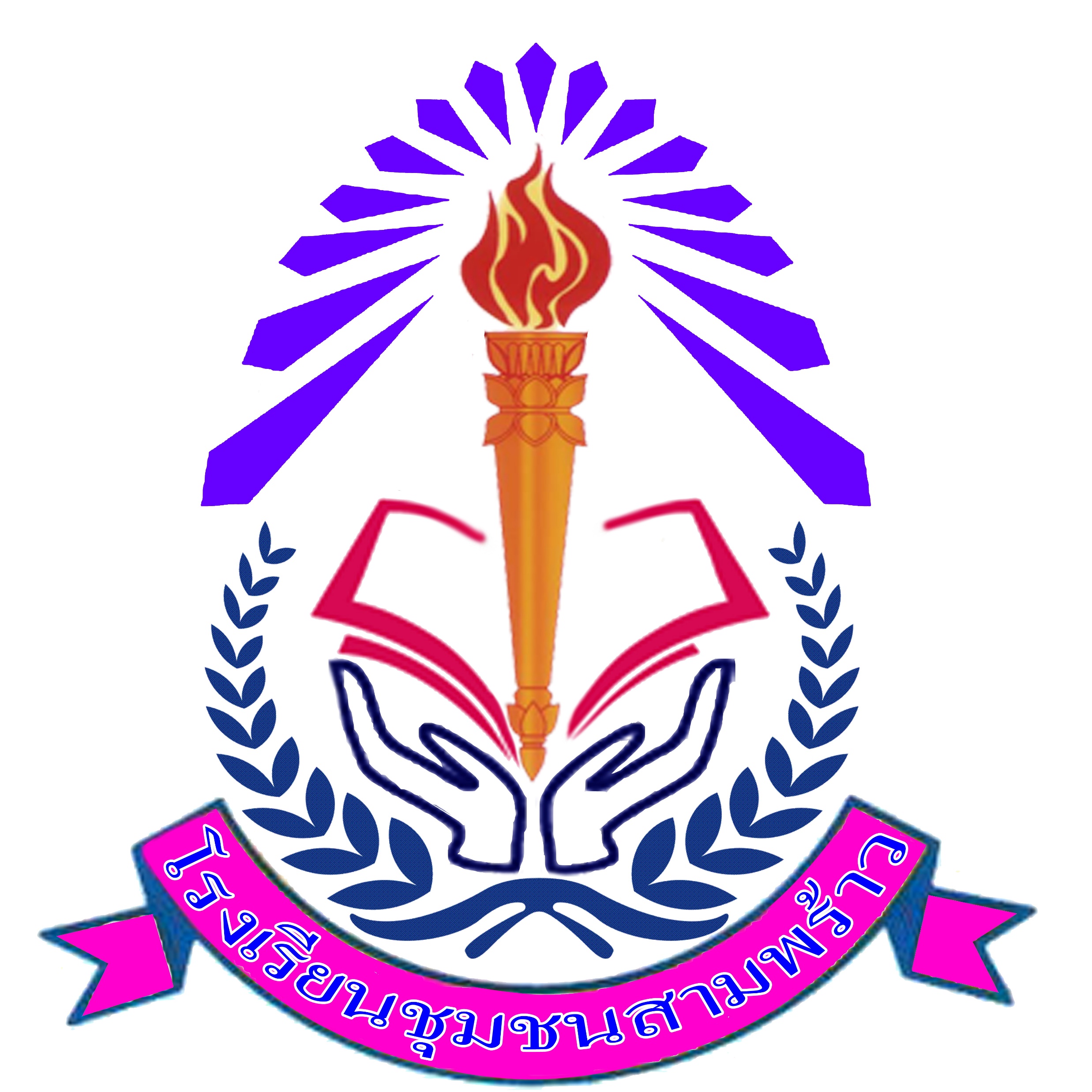 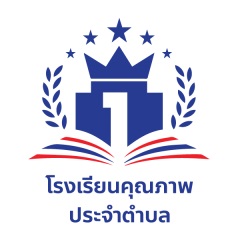 กิจกรรมการทดลอง
บ้านนักวิทยาศาสตร์น้อย
โรงเรียนชุมชนสามพร้าว สพป.อุดรธานี เขต 1
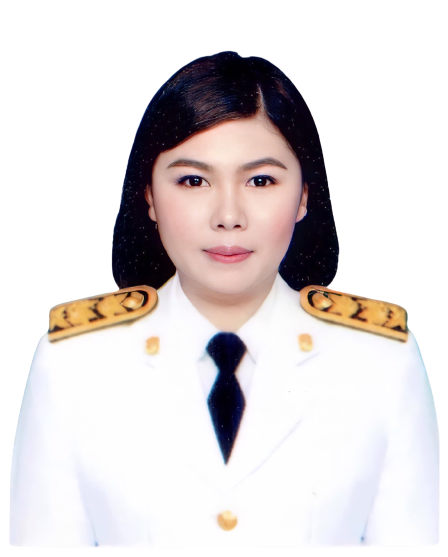 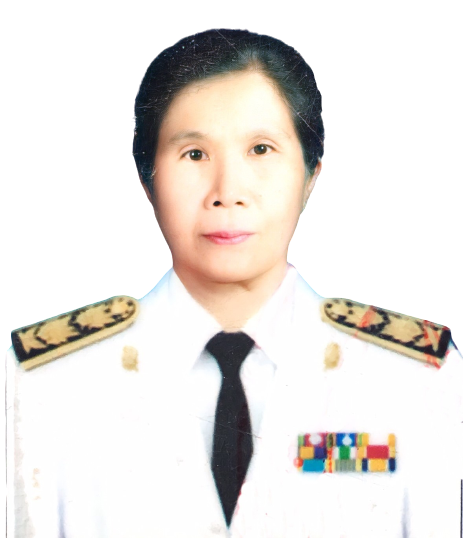 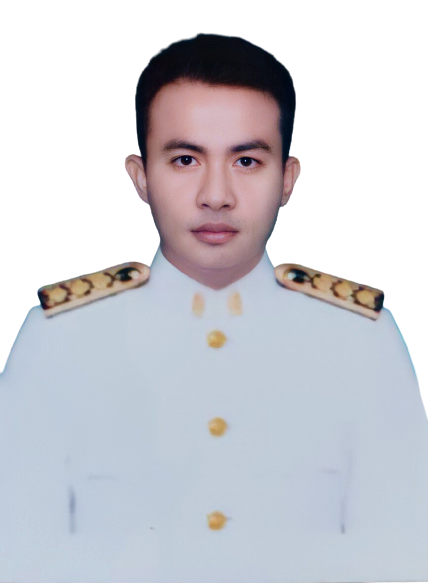 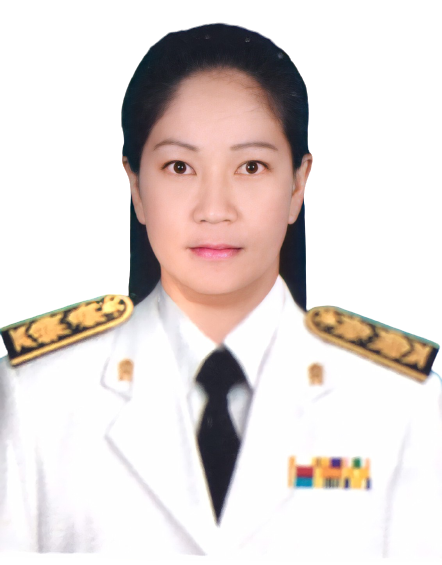 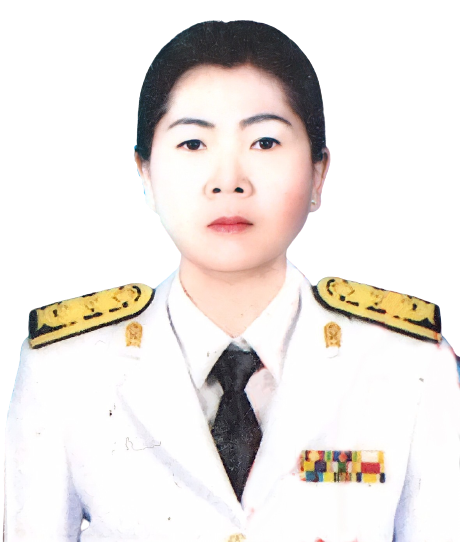 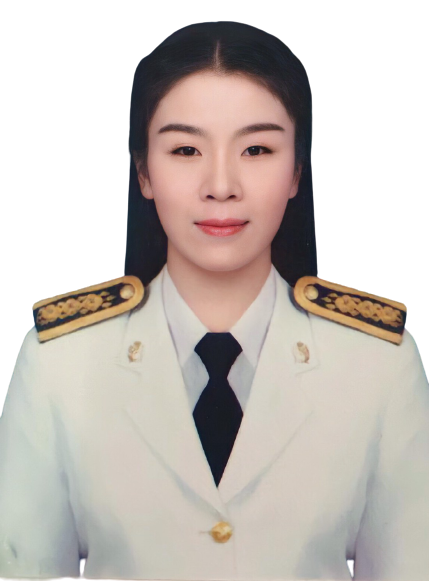 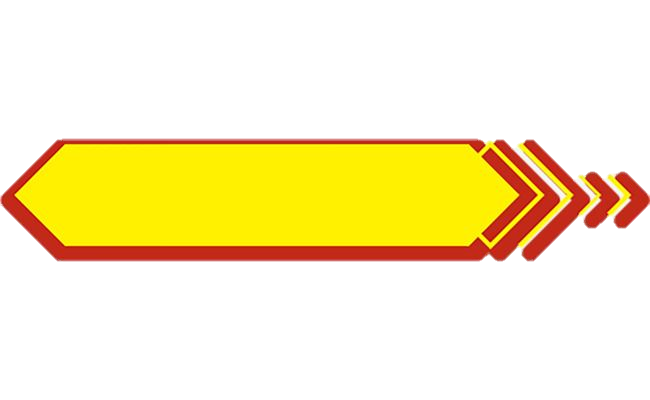 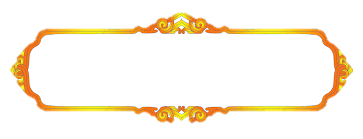 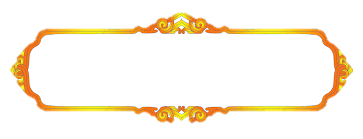 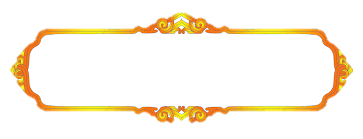 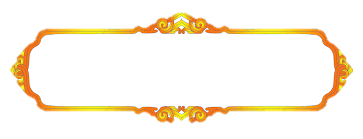 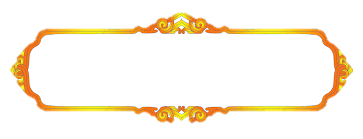 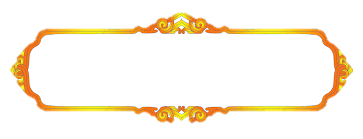 น.ส.อมรรัตน์  พันธ์นพ
ครูประจำชั้น อนุบาล 3/1
นายณัฐพล  บุตรหิน
ครูประจำชั้น อนุบาล 3/3
น.ส.สุวนันต์  ศรีรักษา
ครูประจำชั้น อนุบาล 2/1
นางสงัด  อินยาศรี
ครูประจำชั้น อนุบาล 2/3
นางสุพรรณี  ใยปางแก้ว
ครูประจำชั้น อนุบาล 3/2
น.ส.วิไลภรณ์  เบอร์ไชสงค์
ครูประจำชั้น อนุบาล 2/2
กิจกรรมที่  17  แสงเลี้ยวเบน
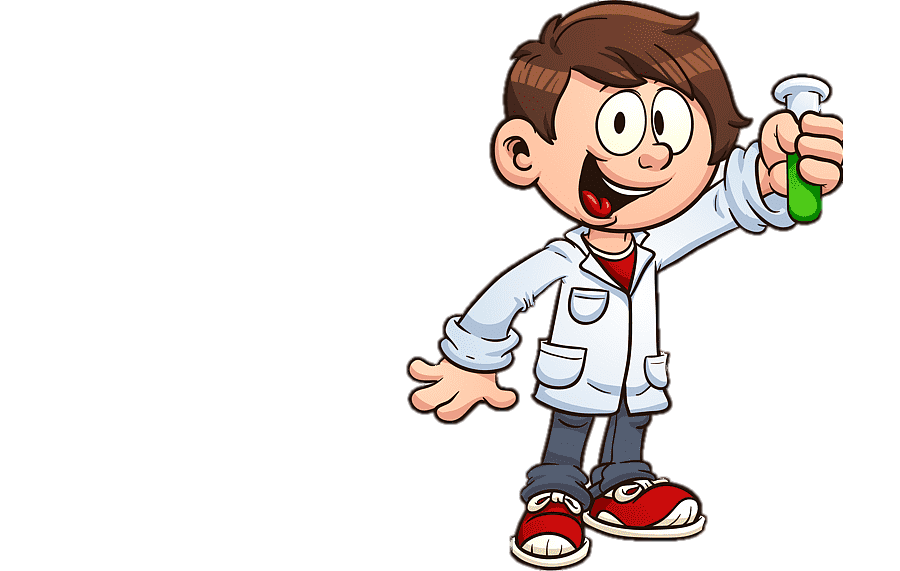 จุดประสงค์	
1. เพื่อศึกษาการหักเหของแสง          2. เด็กเกิดทักษะกระบวนการเรียนรู้ทางวิทยาศาสตร์
จุดประสงค์	1. ศึกษาเรื่องอากาศ ณ อุณหภูมิต่างๆ
		2. เด็กเกิดทักษะกระบวนการเรียนรู้ทางวิทยาศาสตร์
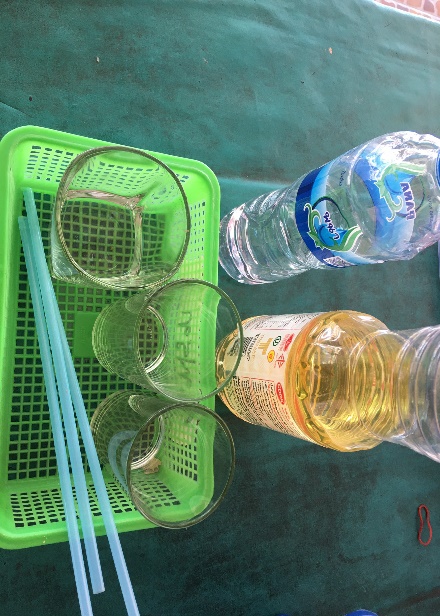 จุดประสงค์	1. ศึกษาเรื่องอากาศ ณ อุณหภูมิต่างๆ
		2. เด็กเกิดทักษะกระบวนการเรียนรู้ทางวิทยาศาสตร์
ผลที่เกิดกับเด็ก	
1. ผลที่เกิดตามวัตถุประสงค์
  1.1 เด็กได้เรียนรู้แสงสามารถเลี้ยวเบนได้  หรือที่เรียกว่า การหักเหของแสง
  1.2 เด็กเกิดทักษะกระบวนการเรียนรู้ทางวิทยาศาสตร์
2.พัฒนาการความสามารถพื้นฐานและพัฒนาการของเด็กปฐมวัย
    2.1 ด้ายการเรียนรู้/ด้านภาษา/สติปัญญา
- เด็กอธิบายถึงสิ่งที่เกิดขึ้นจากการทดลอง
- เด็กรู้จักสังเกตหลอดดูดในแก้ว
- เด็กรู้ว่าการหักงอของหลอดดูดในแก้วที่มีน้ำและน้ำมันมีความเร็วของแสงแตกต่างกันจึงทำให้เรามองเห็นหลอดดูดหักงอสองแห่ง
2.2 ด้านสังคม
   - เด็กสามารถทำงานเป็นกลุ่มได้
2.3 ด้านอารมณ์ – จิตใจ
 - เด็กมีความสนใจและมีความสุขในการทดลอง  การวาดภาพระบายสี
   2.4 ด้านการเคลื่อนไหวร่างกาย
- เด็กได้ใช้มือในการหยิบ จับ  อุปกรณ์
- เด็กใช้มือในเทน้ำ  และน้ำมนพืช
- เด็กใช้มือในการวาดภาพระบายสี
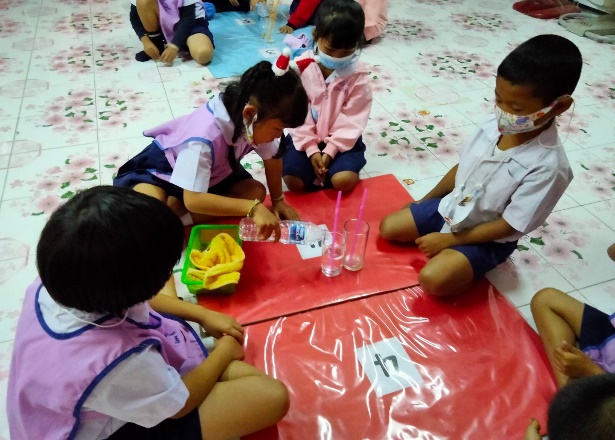 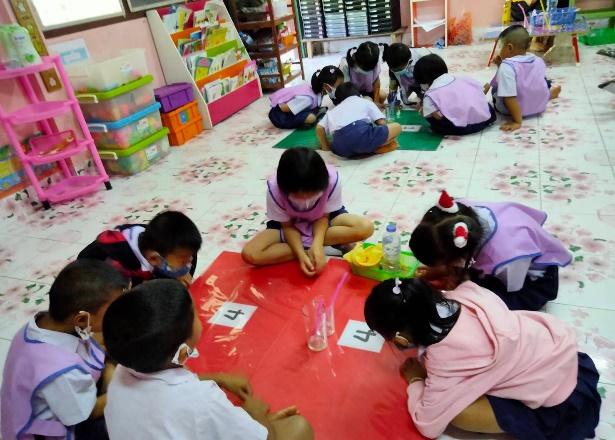 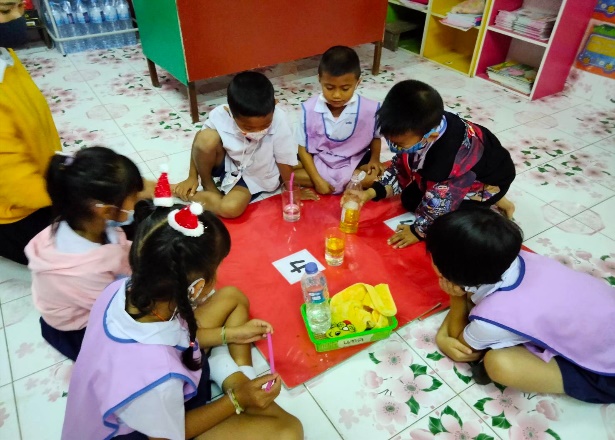 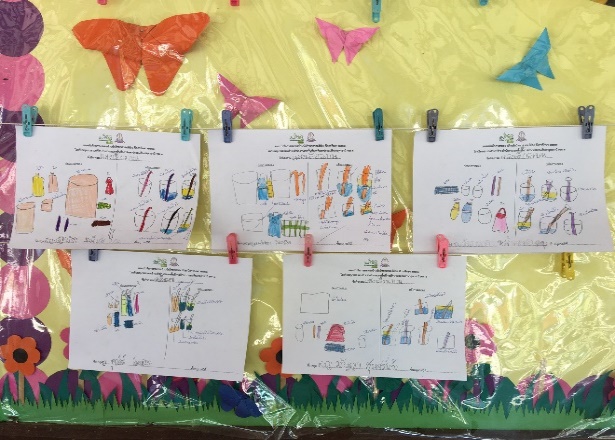 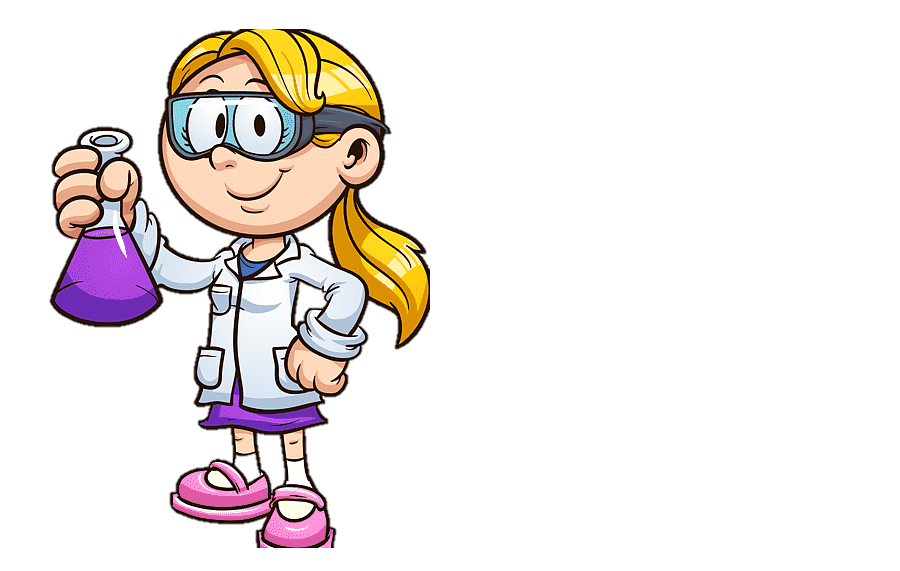 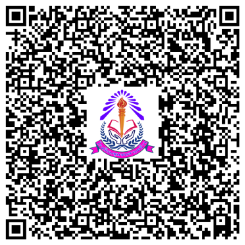 โรงเรียนชุมชนสามพร้าว 
๔๔๖ หมู่ที่ ๒ ตำบลสามพร้าว อำเภอเมือง จังหวัดอุดรธานี ๔๑๐๐๐
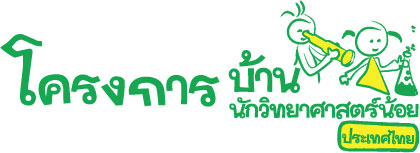 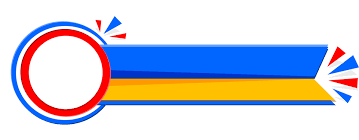 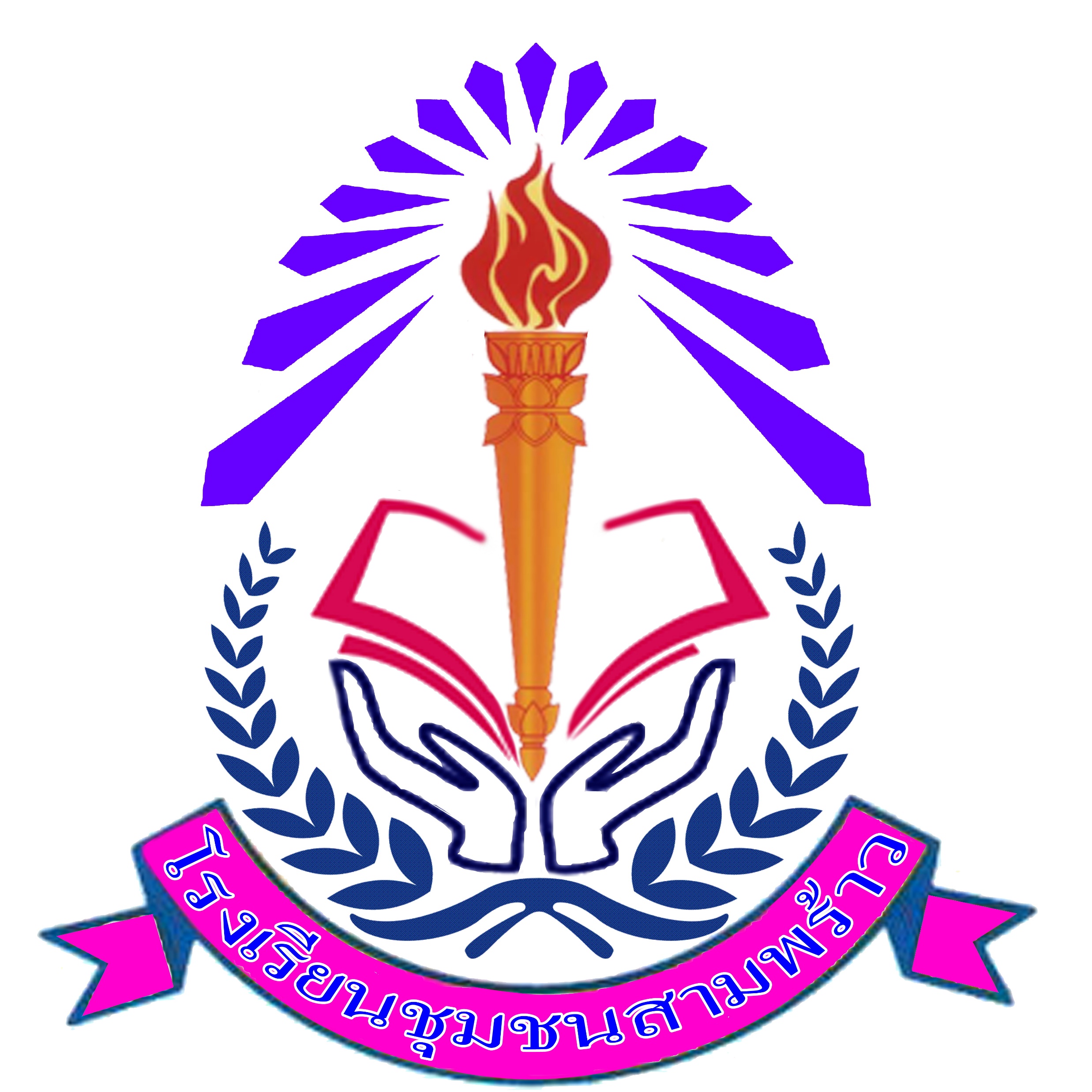 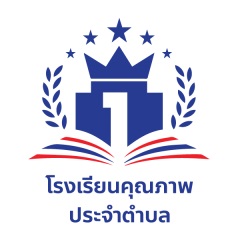 กิจกรรมการทดลอง
บ้านนักวิทยาศาสตร์น้อย
โรงเรียนชุมชนสามพร้าว สพป.อุดรธานี เขต 1
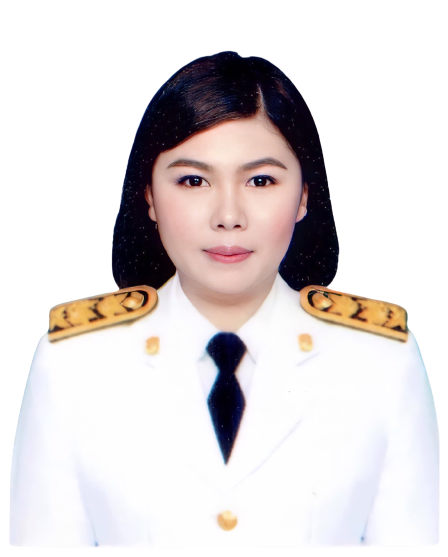 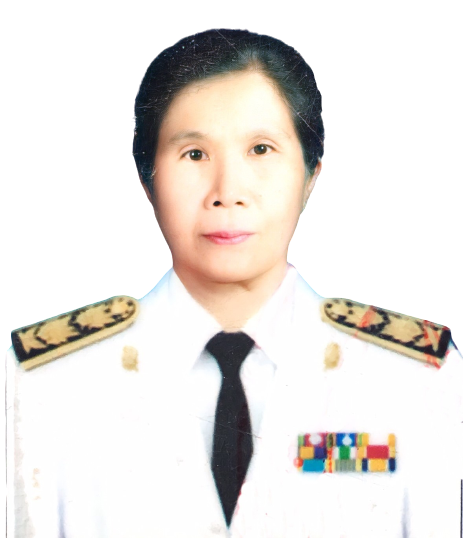 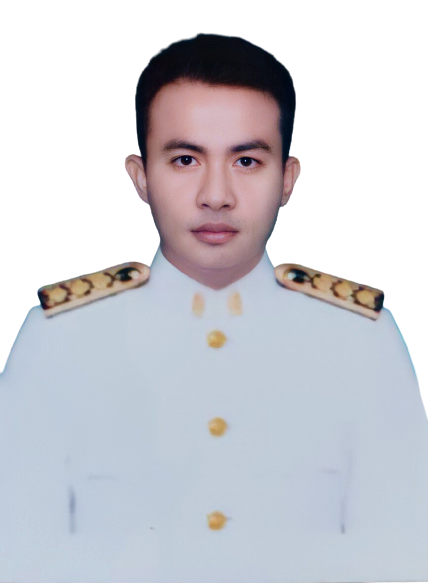 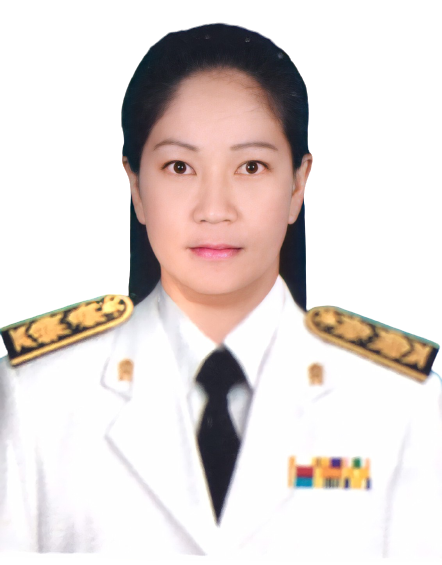 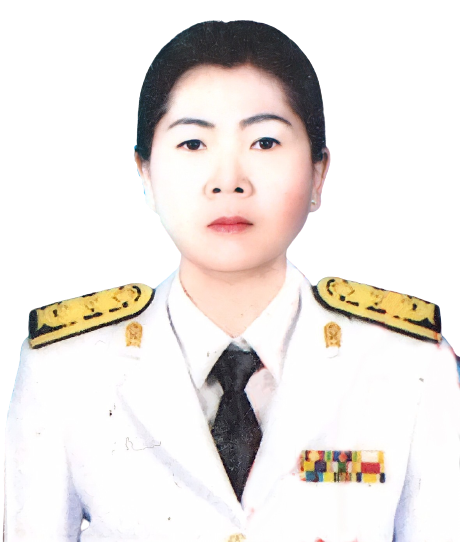 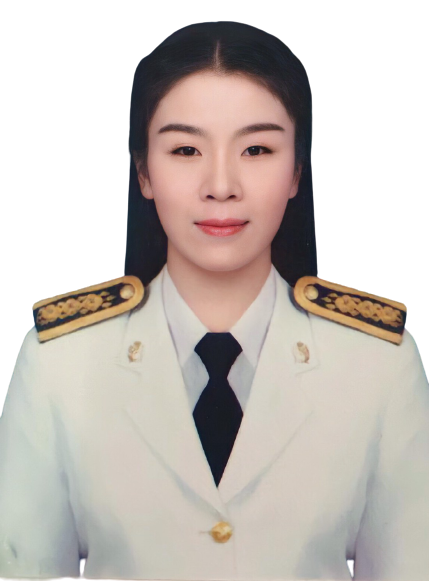 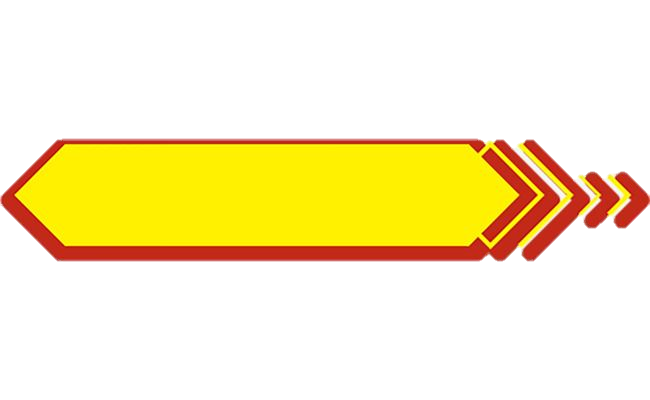 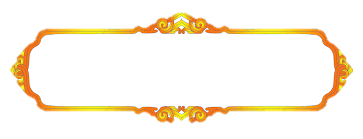 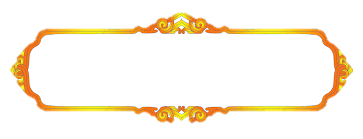 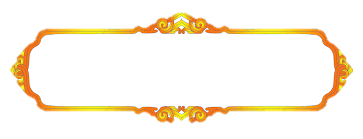 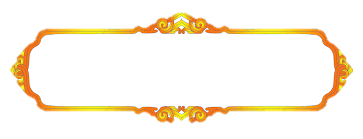 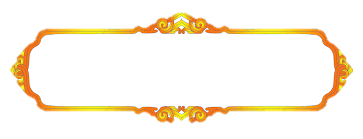 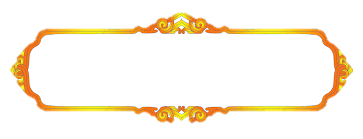 น.ส.อมรรัตน์  พันธ์นพ
ครูประจำชั้น อนุบาล 3/1
นายณัฐพล  บุตรหิน
ครูประจำชั้น อนุบาล 3/3
น.ส.สุวนันต์  ศรีรักษา
ครูประจำชั้น อนุบาล 2/1
นางสงัด  อินยาศรี
ครูประจำชั้น อนุบาล 2/3
นางสุพรรณี  ใยปางแก้ว
ครูประจำชั้น อนุบาล 3/2
น.ส.วิไลภรณ์  เบอร์ไชสงค์
ครูประจำชั้น อนุบาล 2/2
กิจกรรมที่  18  หมุดลอยน้ำ
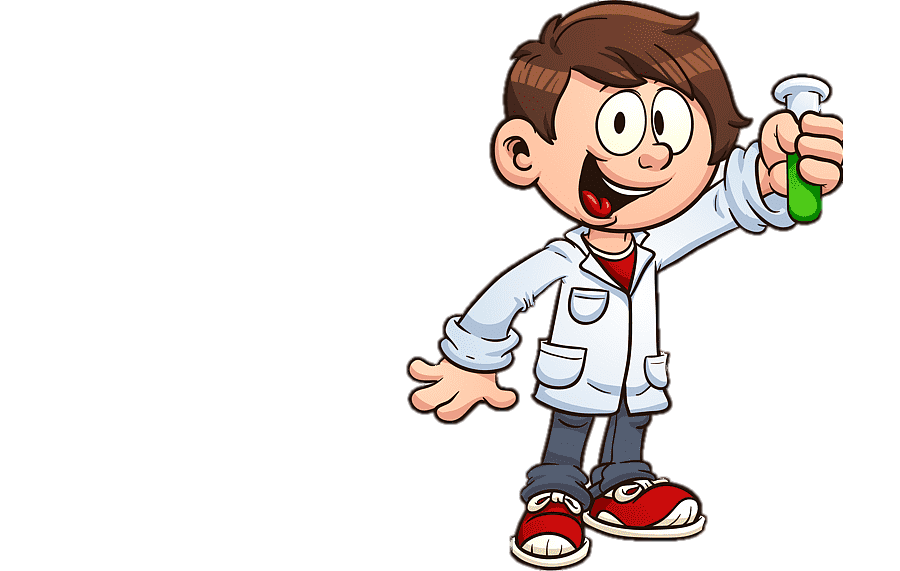 จุดประสงค์	
1. เพื่อศึกษาเรื่องแรงตึงผิว          2. เด็กเกิดทักษะกระบวนการเรียนรู้ทางวิทยาศาสตร์
จุดประสงค์	1. ศึกษาเรื่องอากาศ ณ อุณหภูมิต่างๆ
		2. เด็กเกิดทักษะกระบวนการเรียนรู้ทางวิทยาศาสตร์
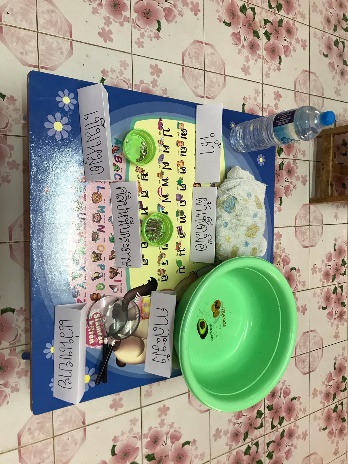 จุดประสงค์	1. ศึกษาเรื่องอากาศ ณ อุณหภูมิต่างๆ
		2. เด็กเกิดทักษะกระบวนการเรียนรู้ทางวิทยาศาสตร์
ผลที่เกิดกับเด็ก	
1. ผลที่เกิดตามวัตถุประสงค์
  1.1  เด็กมีความรู้ความเข้าใจ เรื่องแรงตึงผิวมากขึ้น
  1.2 เด็กเกิดทักษะกระบวนการเรียนรู้ทางวิทยาศาสตร์
2.พัฒนาการความสามารถพื้นฐานและพัฒนาการของเด็กปฐมวัย
    2.1 ด้ายการเรียนรู้/ด้านภาษา/สติปัญญา
- เด็กสามารถบอก/เล่า วิธีการหาคำตอบของตนเองได้ 
- เด็กได้เรียนรู้เรื่องแรงตึงผิว
2.2 ด้านสังคม
   - เด็กรู้จักการรอคอยและปฏิบัติตามข้อตกลงได้
   - เด็กรู้จักการช่วยเหลือ แบ่งปันซึ่งกันและกัน
2.3 ด้านอารมณ์ – จิตใจ
- เด็กมีความสนใจและมีสมาธิในการทดลอง
- เด็กยอมรับในความสามารถของเพื่อน
2.4 ด้านการเคลื่อนไหวร่างกาย
- เด็กสามารถใช้นิ้วมือในการวางหมุดและลวดเสียบกระดาษให้ลอยน้ำได้
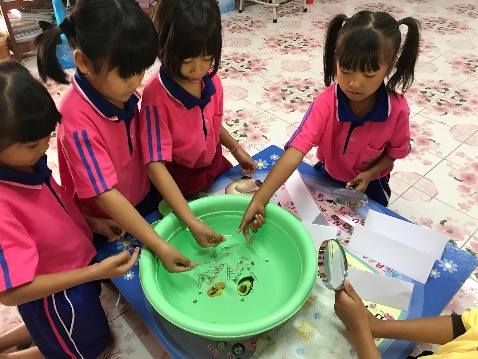 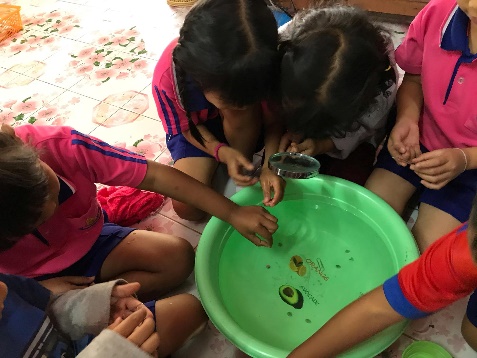 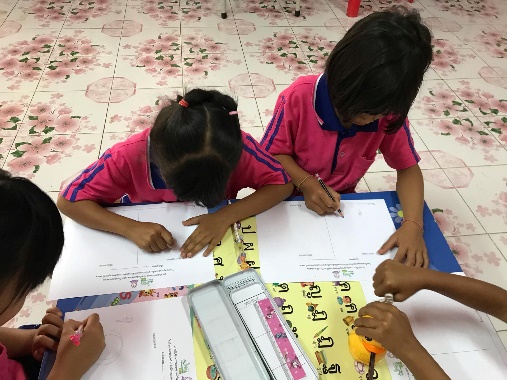 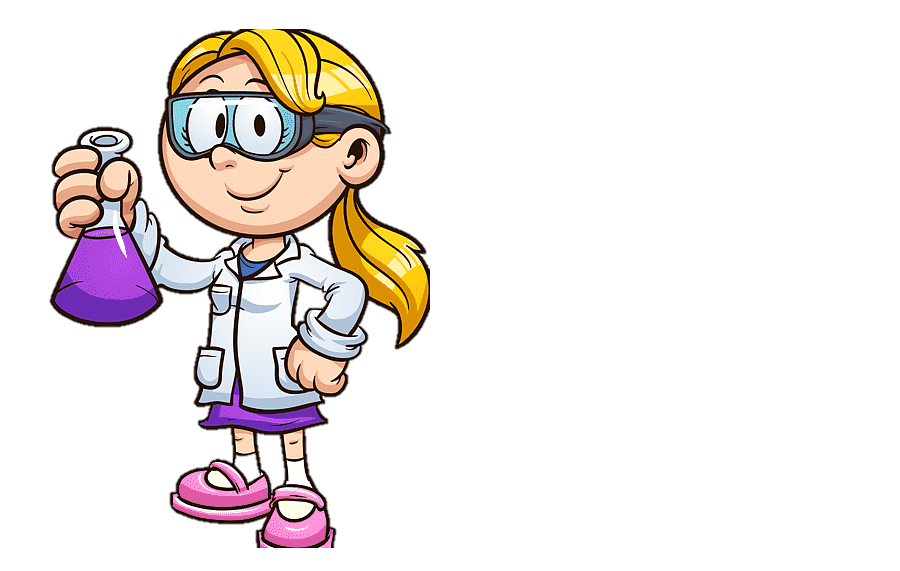 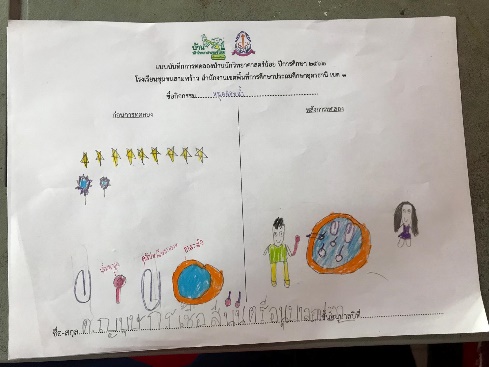 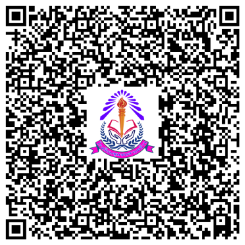 โรงเรียนชุมชนสามพร้าว 
๔๔๖ หมู่ที่ ๒ ตำบลสามพร้าว อำเภอเมือง จังหวัดอุดรธานี ๔๑๐๐๐
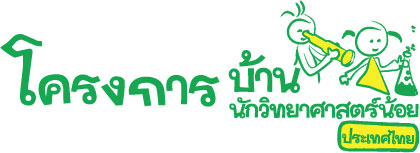 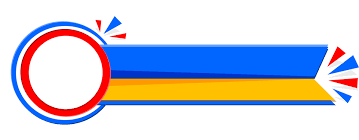 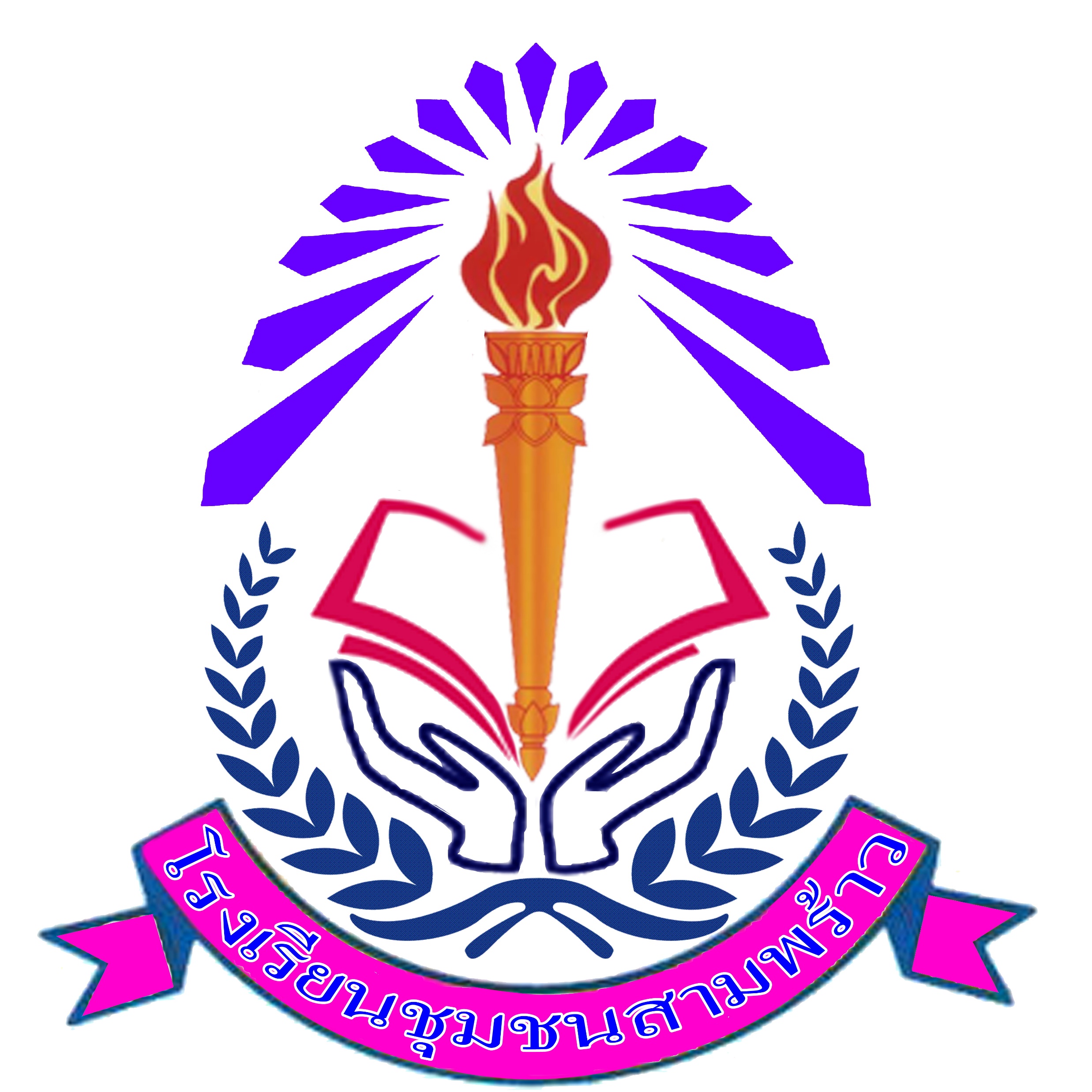 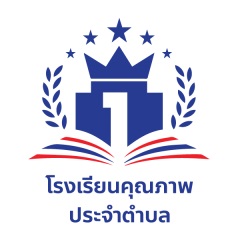 กิจกรรมการทดลอง
บ้านนักวิทยาศาสตร์น้อย
โรงเรียนชุมชนสามพร้าว สพป.อุดรธานี เขต 1
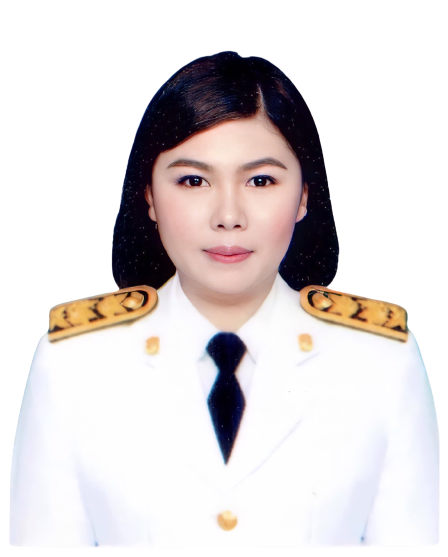 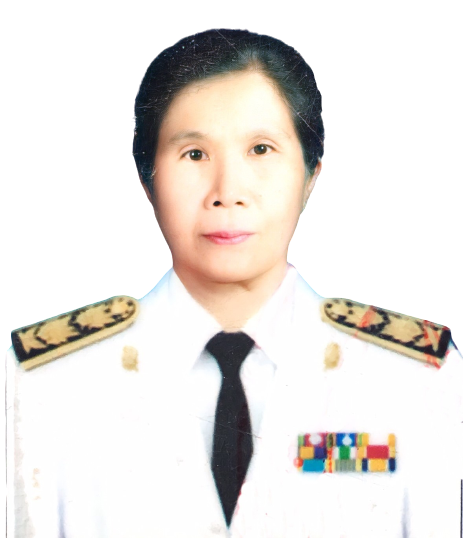 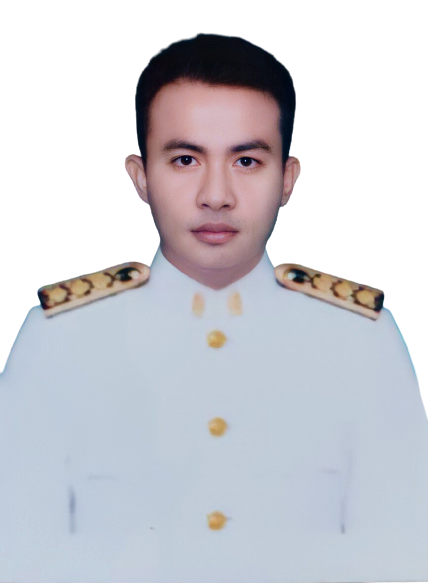 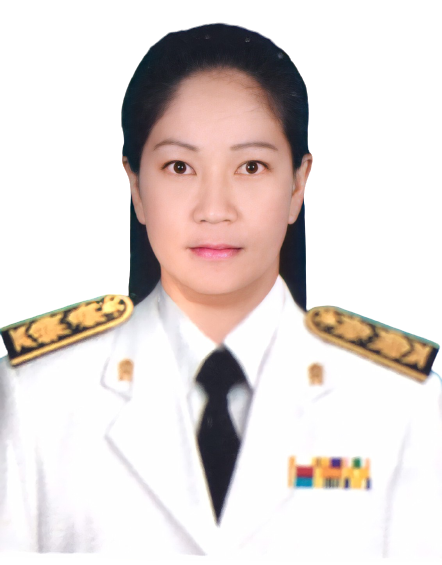 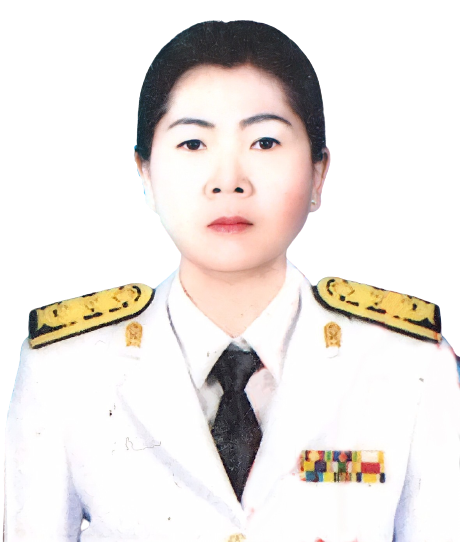 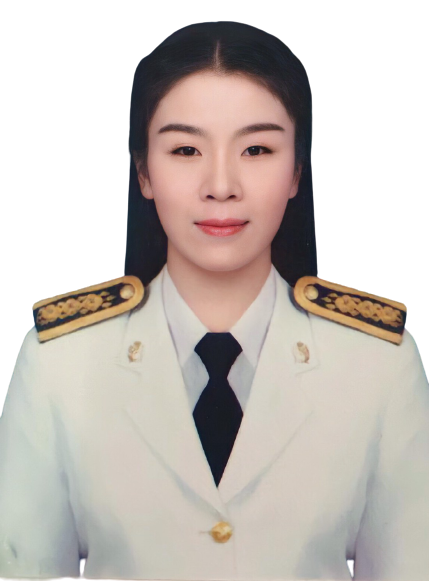 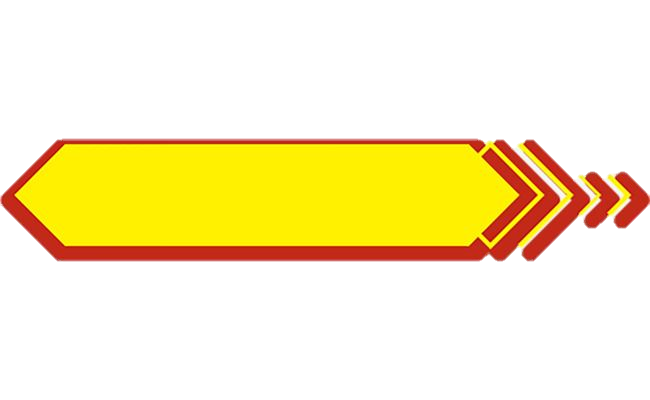 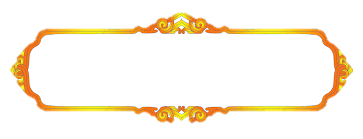 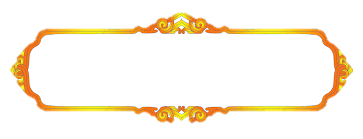 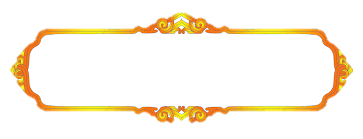 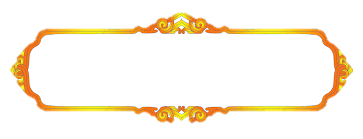 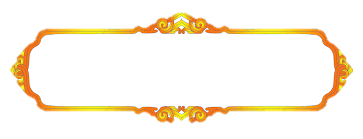 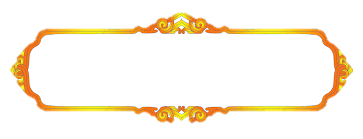 น.ส.อมรรัตน์  พันธ์นพ
ครูประจำชั้น อนุบาล 3/1
นายณัฐพล  บุตรหิน
ครูประจำชั้น อนุบาล 3/3
น.ส.สุวนันต์  ศรีรักษา
ครูประจำชั้น อนุบาล 2/1
นางสงัด  อินยาศรี
ครูประจำชั้น อนุบาล 2/3
นางสุพรรณี  ใยปางแก้ว
ครูประจำชั้น อนุบาล 3/2
น.ส.วิไลภรณ์  เบอร์ไชสงค์
ครูประจำชั้น อนุบาล 2/2
กิจกรรมที่  19  การแยกเกลือและพริกไทย
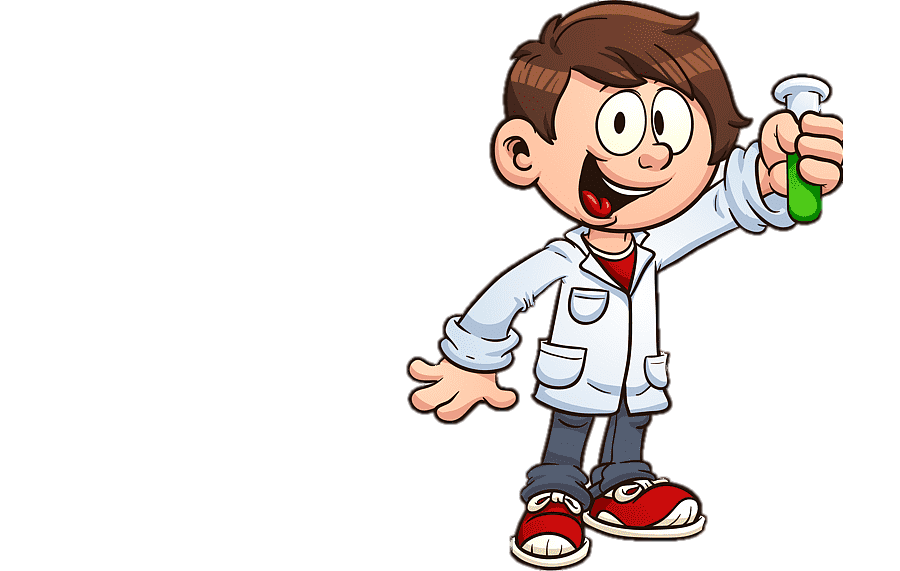 จุดประสงค์	
1. เด็กสามารถสร้างไฟฟ้าสถิตและใช้ไฟฟ้าสถิตที่แยกเกลือและพริกไทยออกจากกันได้
2. เด็กเกิดทักษะกระบวนการเรียนรู้ทางวิทยาศาสตร์
จุดประสงค์	1. ศึกษาเรื่องอากาศ ณ อุณหภูมิต่างๆ
		2. เด็กเกิดทักษะกระบวนการเรียนรู้ทางวิทยาศาสตร์
จุดประสงค์	1. ศึกษาเรื่องอากาศ ณ อุณหภูมิต่างๆ
		2. เด็กเกิดทักษะกระบวนการเรียนรู้ทางวิทยาศาสตร์
ผลที่เกิดกับเด็ก	
1. ผลที่เกิดตามวัตถุประสงค์
  1.1 เด็กมีความรู้ความเข้าใจเรื่องไฟฟ้าสถิต  การสร้างไฟฟ้าสถิต  นำไปใช้ประโยชน์แยกเกลือ พริกไทยออกจากกันได้
  1.2 เด็กเกิดทักษะกระบวนการเรียนรู้ทางวิทยาศาสตร์
2.พัฒนาการความสามารถพื้นฐานและพัฒนาการของเด็กปฐมวัย
    2.1 ด้ายการเรียนรู้/ด้านภาษา/สติปัญญา
- เด็กได้เรียนรู้ประโยชน์การสร้างไฟฟ้าสถิต
- เด็กบอกเล่าวิธีการหาคำตอบของตนเองได้
2.2 ด้านสังคม
   - เด็กรู้จักการรอคอยและปฏิบัติตามข้อตกลงได้
   - เด็กรู้จักการช่วยเหลือ แบ่งปันซึ่งกันและกัน
2.3 ด้านอารมณ์ – จิตใจ
- เด็กสนุกสนใจ มีสมาธิในการทดลอง
2.4 ด้านการเคลื่อนไหวร่างกาย
- เด็กได้ใช้มือในการถูถุงมือกับลูกโป่ง  หลอดดูด  ช้อน
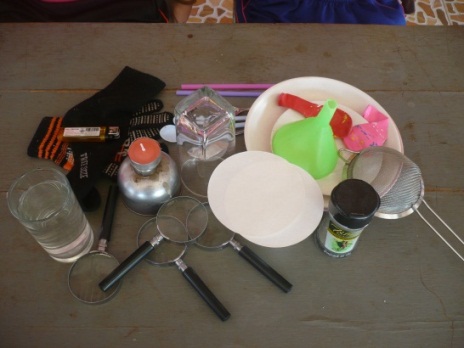 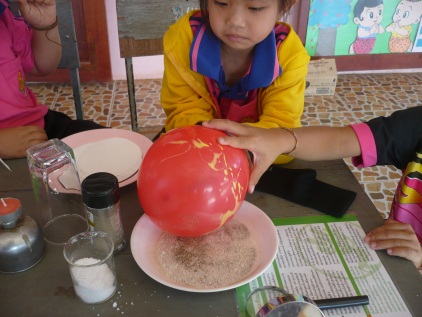 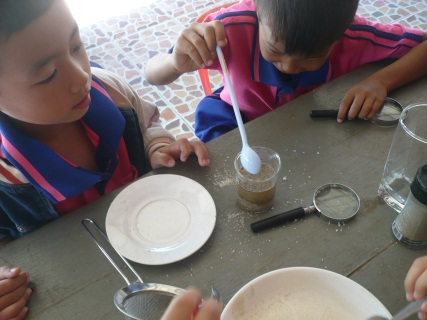 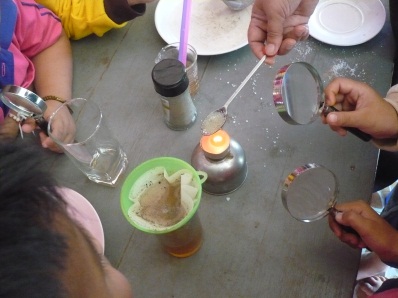 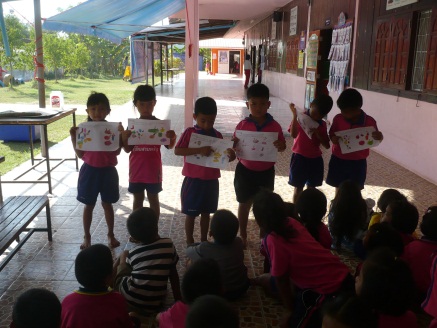 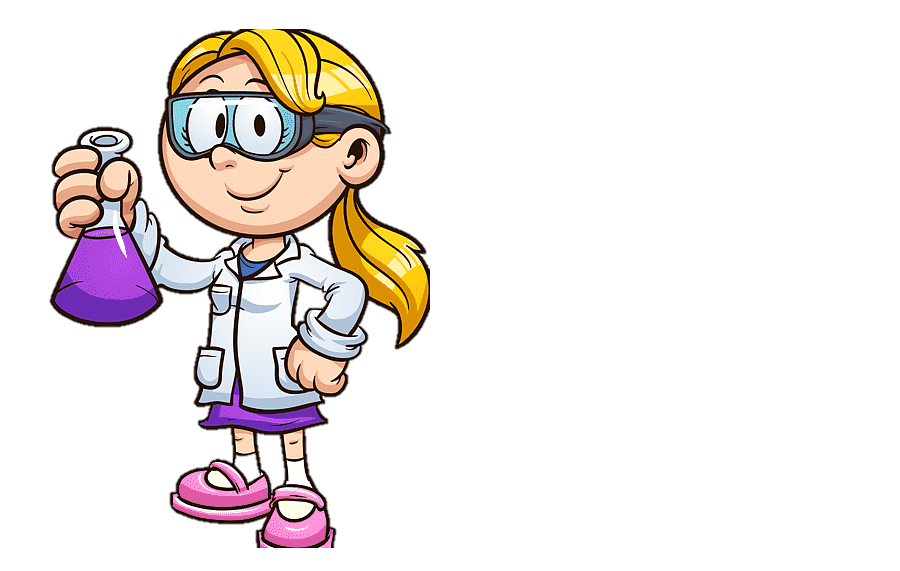 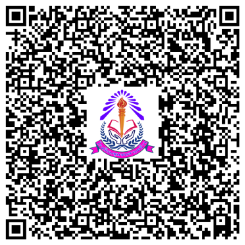 โรงเรียนชุมชนสามพร้าว 
๔๔๖ หมู่ที่ ๒ ตำบลสามพร้าว อำเภอเมือง จังหวัดอุดรธานี ๔๑๐๐๐
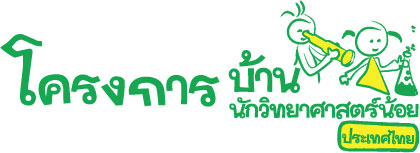 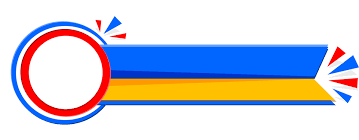 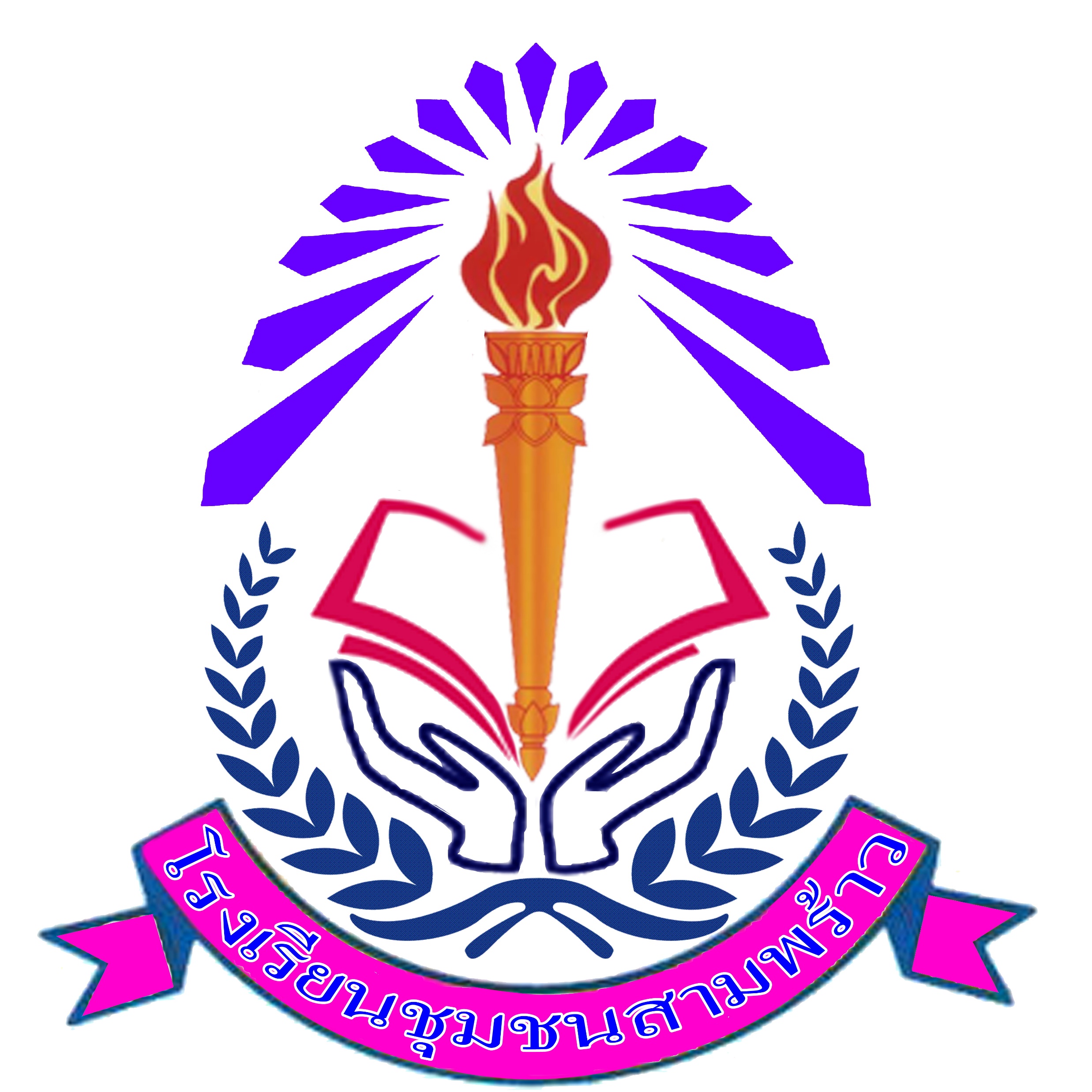 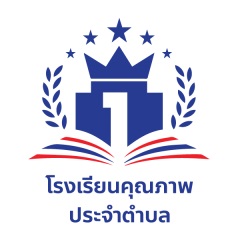 กิจกรรมการทดลอง
บ้านนักวิทยาศาสตร์น้อย
โรงเรียนชุมชนสามพร้าว สพป.อุดรธานี เขต 1
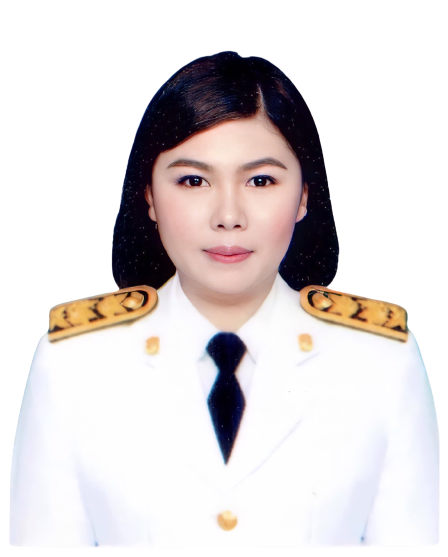 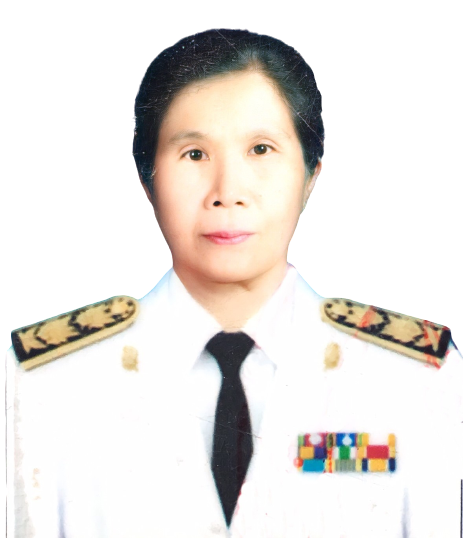 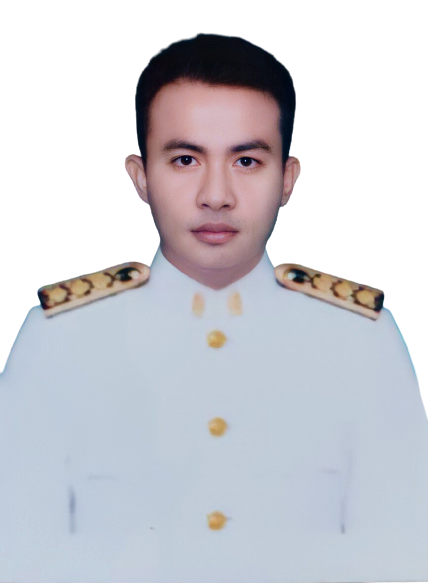 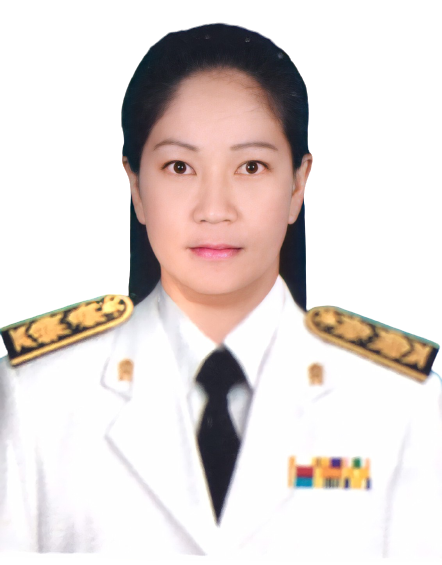 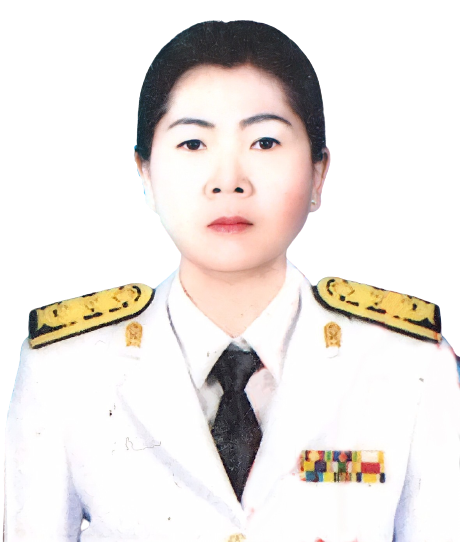 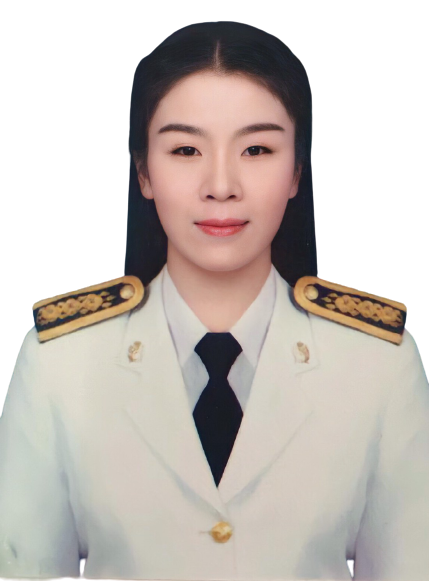 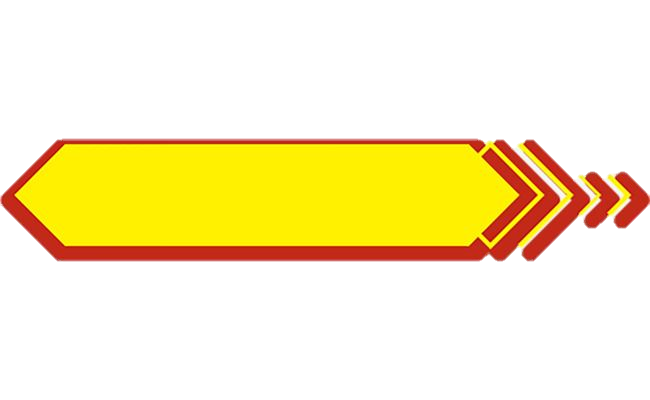 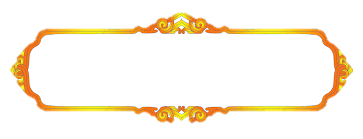 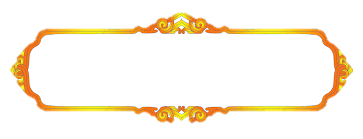 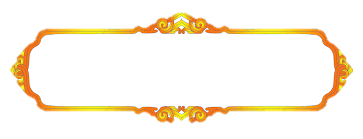 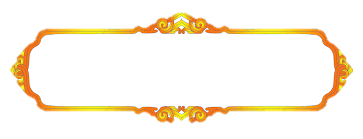 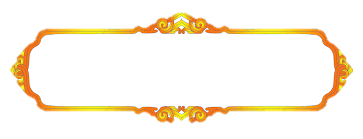 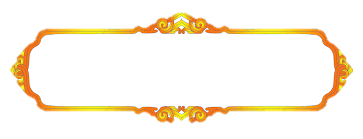 น.ส.อมรรัตน์  พันธ์นพ
ครูประจำชั้น อนุบาล 3/1
นายณัฐพล  บุตรหิน
ครูประจำชั้น อนุบาล 3/3
น.ส.สุวนันต์  ศรีรักษา
ครูประจำชั้น อนุบาล 2/1
นางสงัด  อินยาศรี
ครูประจำชั้น อนุบาล 2/3
นางสุพรรณี  ใยปางแก้ว
ครูประจำชั้น อนุบาล 3/2
น.ส.วิไลภรณ์  เบอร์ไชสงค์
ครูประจำชั้น อนุบาล 2/2
กิจกรรมที่  20  ไหลแรงหรือค่อย
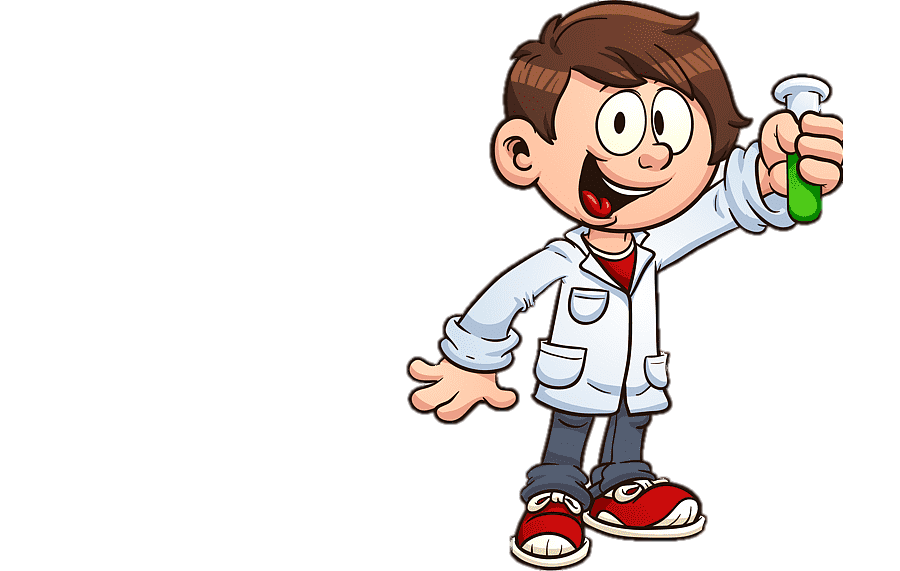 จุดประสงค์	
1. เพื่อศึกษาเรื่องแรงแรงดันน้ำ       2. เด็กเกิดทักษะกระบวนการเรียนรู้ทางวิทยาศาสตร์
จุดประสงค์	1. ศึกษาเรื่องอากาศ ณ อุณหภูมิต่างๆ
		2. เด็กเกิดทักษะกระบวนการเรียนรู้ทางวิทยาศาสตร์
จุดประสงค์	1. ศึกษาเรื่องอากาศ ณ อุณหภูมิต่างๆ
		2. เด็กเกิดทักษะกระบวนการเรียนรู้ทางวิทยาศาสตร์
ผลที่เกิดกับเด็ก	
1. ผลที่เกิดตามวัตถุประสงค์
  1.1 เด็กมีความรู้ความเข้าใจ เรื่องแรงดันน้ำมากขึ้น
  1.2 เด็กเกิดทักษะกระบวนการเรียนรู้ทางวิทยาศาสตร์
2.พัฒนาการความสามารถพื้นฐานและพัฒนาการของเด็กปฐมวัย
    2.1 ด้ายการเรียนรู้/ด้านภาษา/สติปัญญา
- เด็กสามารถบอก/เล่า วิธีการหาคำตอบของตนเองได้ 
- เด็กได้เรียนรู้เรื่องแรงดันน้ำ
2.2 ด้านสังคม
   - เด็กรู้จักการรอคอยและปฏิบัติตามข้อตกลงได้
   - เด็กรู้จักการช่วยเหลือซึ่งกันและกัน
2.3 ด้านอารมณ์ – จิตใจ
- เด็กมีความสนใจและมีสมาธิในการทดลอง
- เด็กยอมรับในความสามารถของเพื่อน
2.4 ด้านการเคลื่อนไหวร่างกาย
- เด็กสามารถใช้มือในการลอกฉลากบนขวดน้ำออก                           และการดึงเทปกาวใสที่ปิดรูขวดออก
- เด็กสามารถใช้มือในการวาดภาพระบายสีได้อย่างคล่องแคล่ว
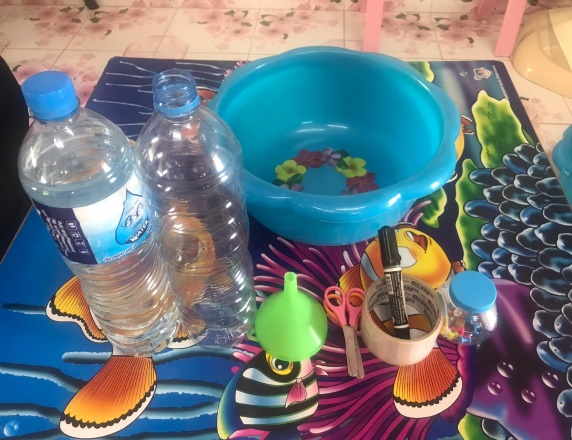 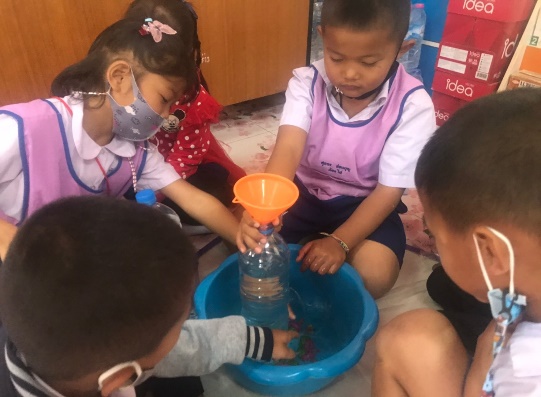 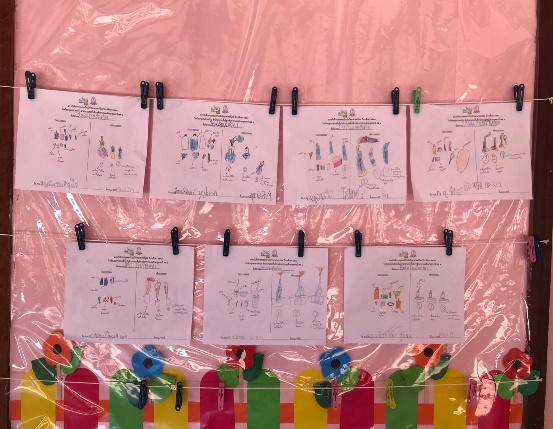 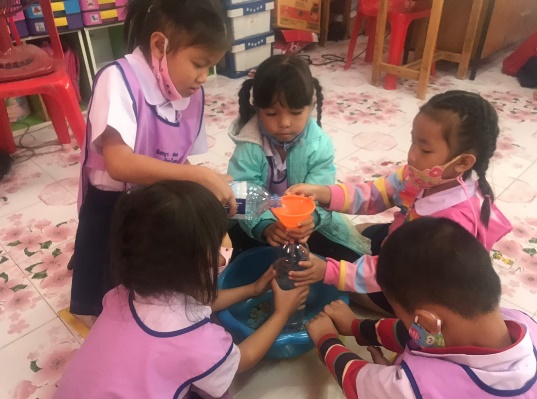 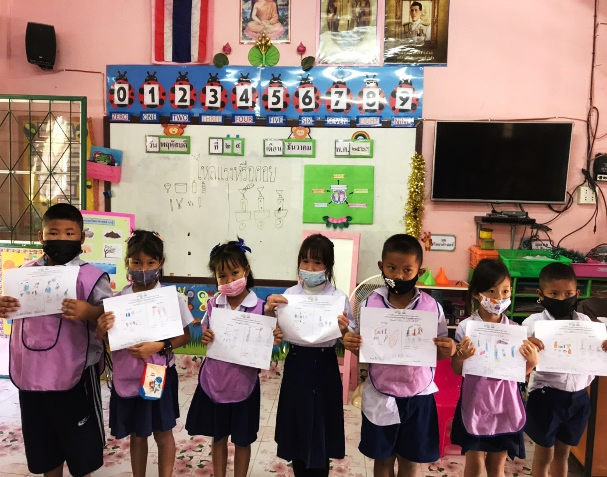 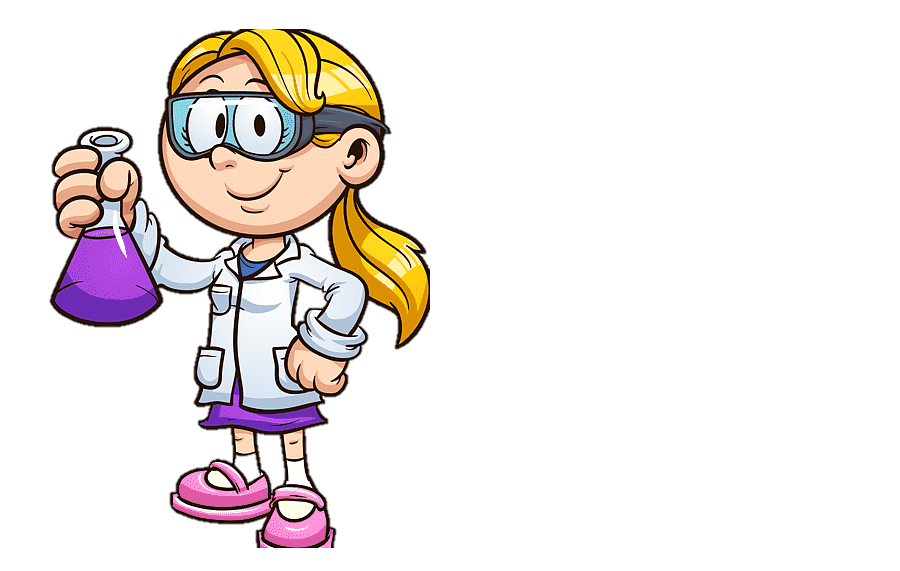 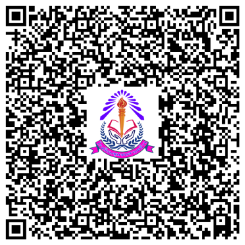 โรงเรียนชุมชนสามพร้าว 
๔๔๖ หมู่ที่ ๒ ตำบลสามพร้าว อำเภอเมือง จังหวัดอุดรธานี ๔๑๐๐๐